Изменения и дополнения в проекте Стандарта
Действующий Стандарт
Глава 1. Общие положения
Глава 2. Требования к содержанию образования с ориентиром на результаты обучения
Глава 3. Требования к уровню подготовки обучающихся
Глава 4. Требования к максимальному объему учебной нагрузки обучающихся
Глава 5. Требования к сроку обучения
Глава 1. Общие положения
Глава 2. Требования к содержанию образования, ориентированному на результаты обучения
Глава 3. Требования к максимальному объему учебной нагрузки обучающихся
Глава 4. Требования к уровню подготовки обучающихся
Глава 5. Требования к продолжительности обучения
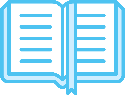 Структура
модель, ориентированная на результат
ценности
навыки широкого спектра
единство образования и обучения
сочетание академического и практического направлений среднего образования
функциональная грамотность
трехъязычное образование
ценностноориентированное образование и новый набор ценностей
компетентностно-ориентированное образование: ключевые компетенции
оптимизация количества целей обучения
профессиональная ориентация обучающихся, усиление профессиональной подготовки
академическая свобода
академическая честность
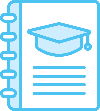 Ценности
Направления применения Стандарта:
повышение качества преподавания и образования
создание условий для изучения языков
обеспечение охраны здоровья
эквивалентность содержания образования
развитие инновационной практики
объективное оценивание оценка
Требования настоящего Стандарта обязательны при разработке, учебных планов, учебных программ, учебников и учебно-методических комплексов, содержания программ курсов повышения квалификации педагогов, при организации воспитательной работы, при проведении внутришкольного контроля, аттестации педагогов, оценивания результатов обучения, итоговой аттестации и мониторинга образовательных достижений обучающихся.
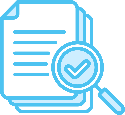 Применение
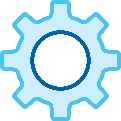 Указаны конкретные категории лиц с особыми образовательными потребностями, на которых распространяется действие стандарта
Уточнение
норм
Использовалось понятие «обучающиеся с особыми образовательными потребностями»
Усиление воспитания и оценивание его результатов:
Вводится социальный GPA (средний балл) – способ измерения и оценка социальной ответственности, активного участия в общественной жизни, развития лидерских качеств и других достижений обучающегося;
По итогам выдается транскрипт – документ, содержащий GPA за соответствующий период обучения с указанием результатов оценивания
Дополнения
Усиление изучения казахского языка:
Программа раннего погружения в казахский язык в начальной школе
Преподавание неязыковых предметов на казахском языке в основной и старшей школе по выбору организации образования
Достижение ожидаемых результатов стандарта через объединенные предметы «Математика» вместо «Алгебра» и «Геометрия», «Естествознание» вместо «Физика», «Химия», «Биология»
Оценивание всех предметов
Мониторинг реализации ГОСО
Усиление в содержании предметных областей направлений по ИИ, финансовой, правовой грамотности, креативности, STEM, STEAM, ранней профилизации
ОБЛАСТИ ПРИМЕНЕНИЯ СТАНДАРТОВ
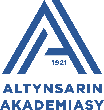 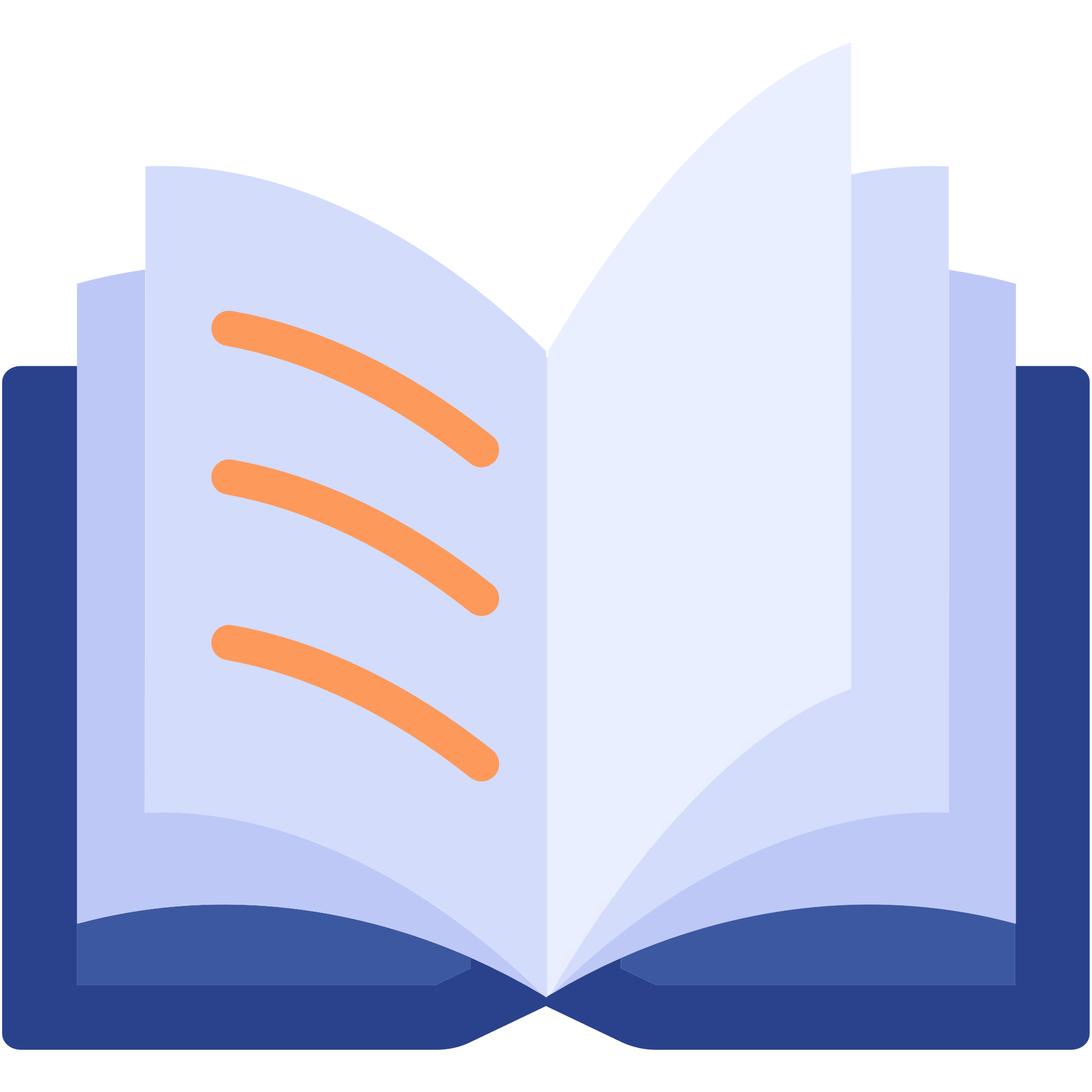 ГОСУДАРСТВЕННЫЙ ОБЩЕОБЯЗАТЕЛЬНЫЙ СТАНДАРТ начального/ОСНОВНОГО СРЕДНЕГО ОБРАЗОВАНИЯ
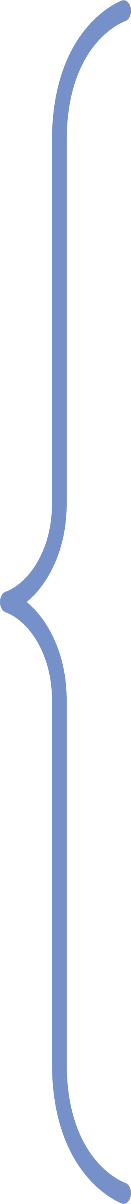 Обеспечение согласованности всех компонентов учебного процесса
Аттестация 
педагогов
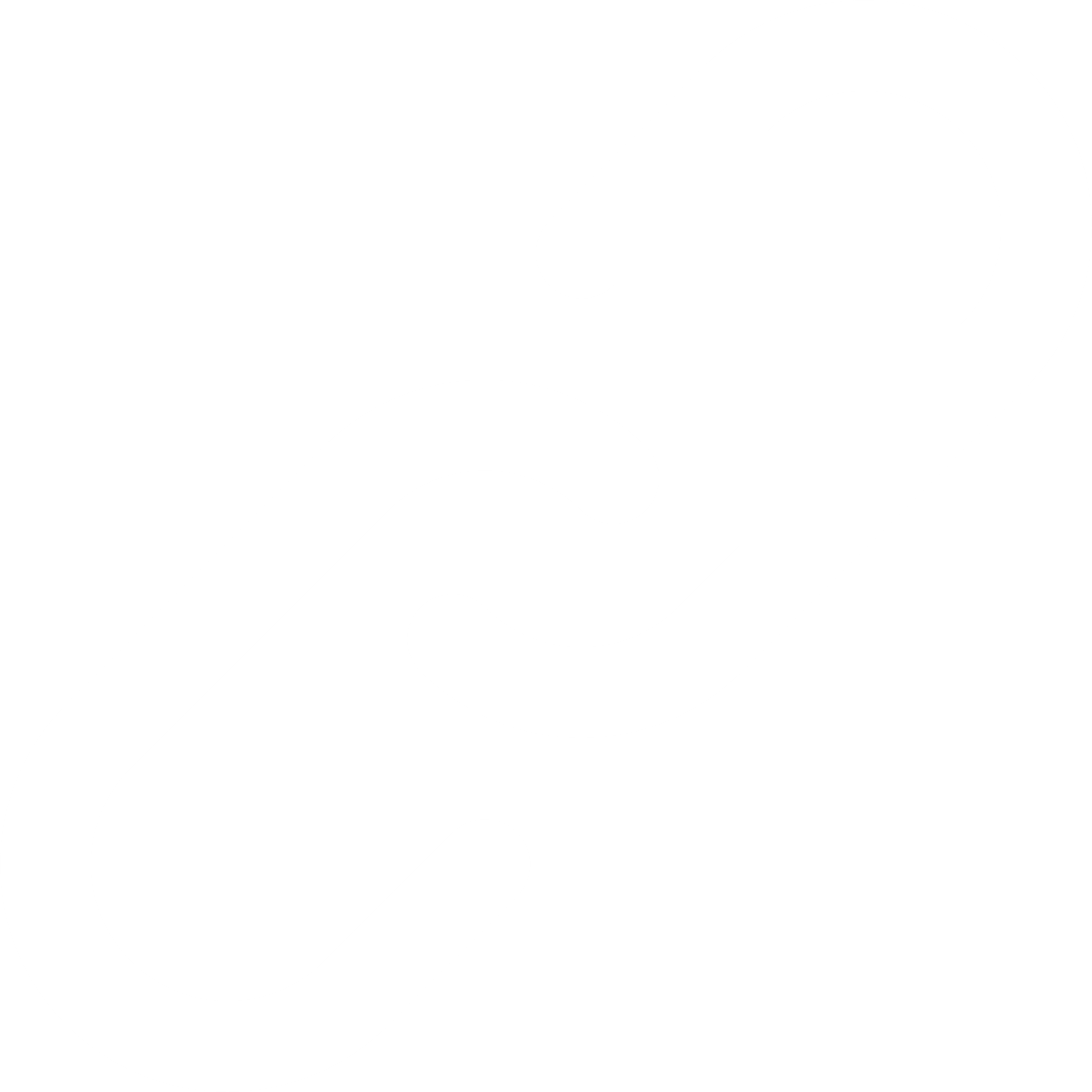 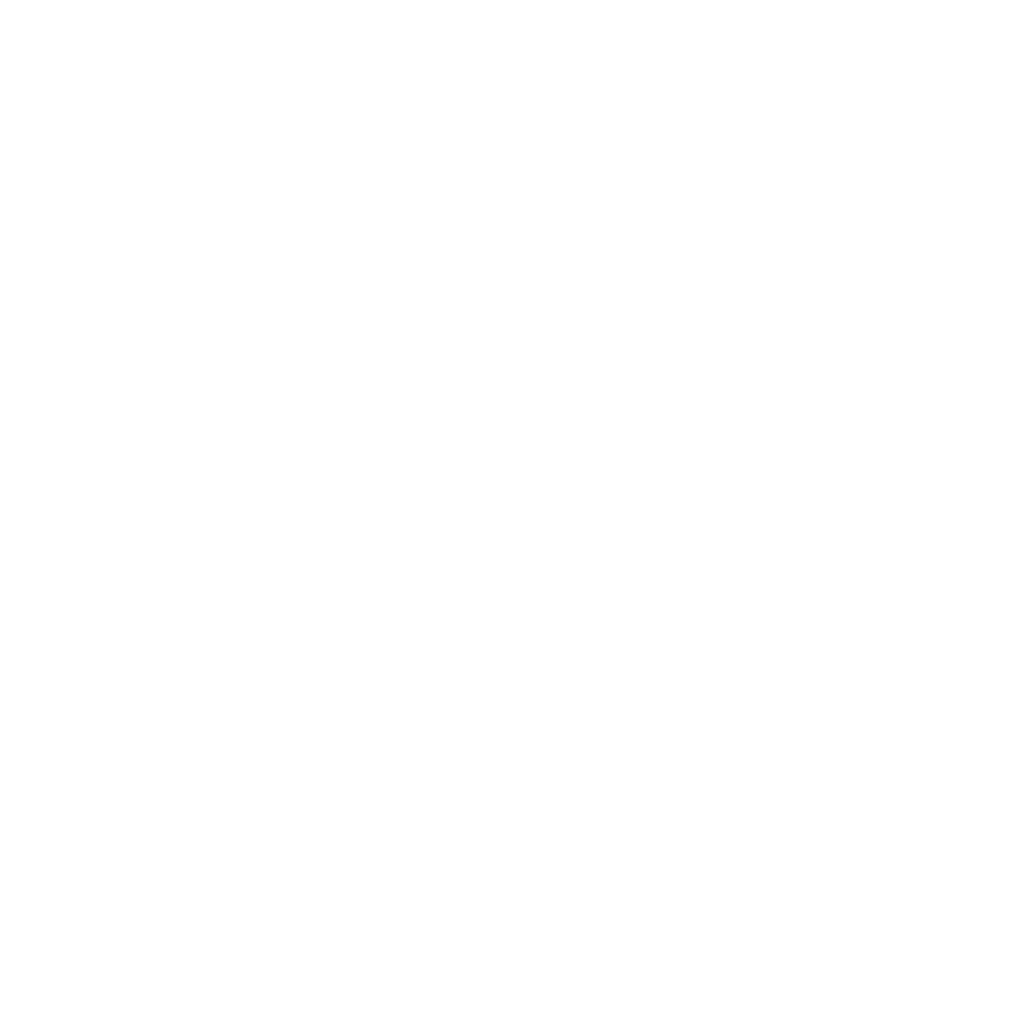 ГЛАВА 1. Общие положения
п. 2. Требования настоящего Стандарта обязательны при разработке, учебных планов, учебных программ, учебников и учебно-методических комплексов, содержания программ курсов повышения квалификации педагогов, при организации воспитательной работы, при проведении внутришкольного контроля, аттестации педагогов, оценивания результатов обучения, итоговой аттестации и мониторинга образовательных достижений обучающихся
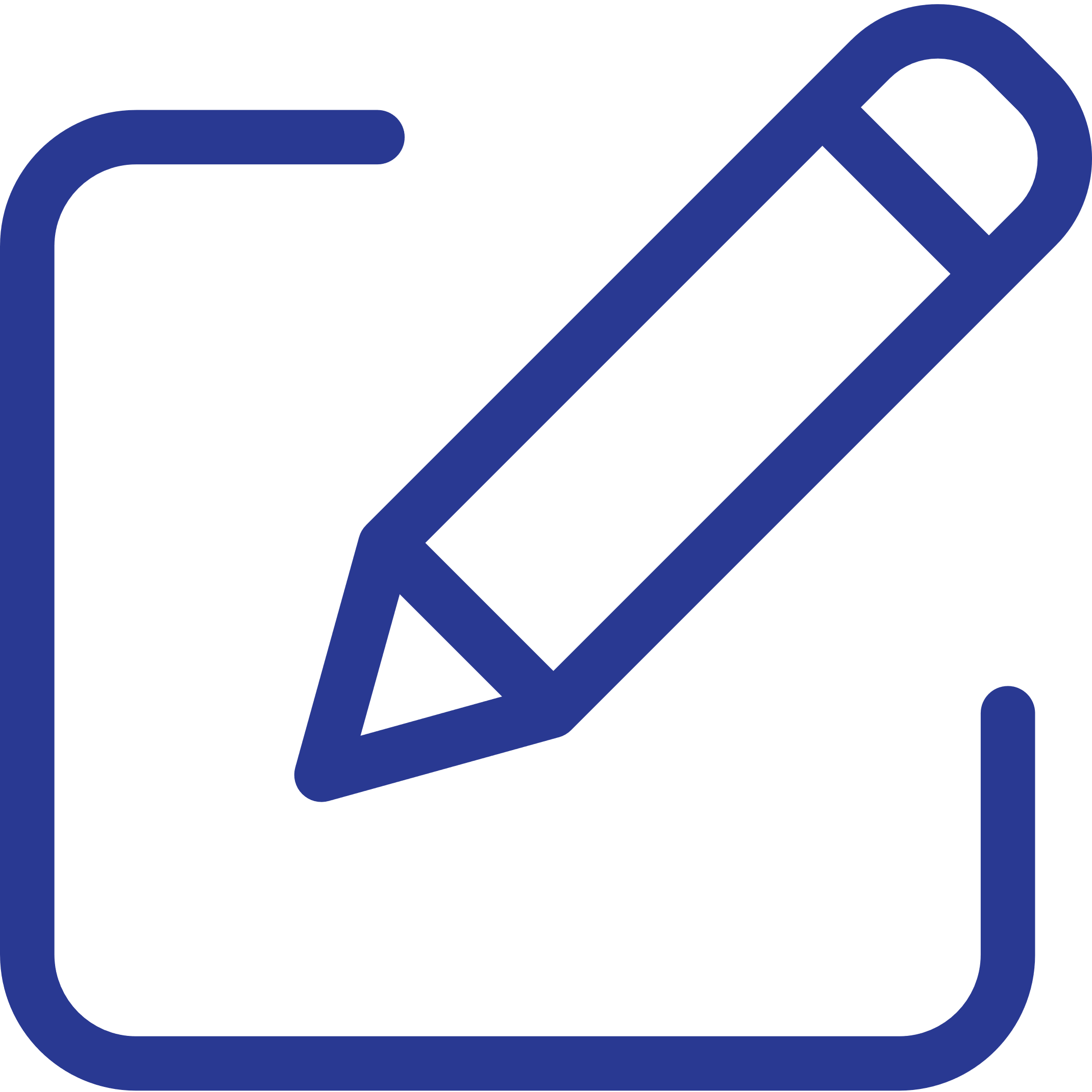 Оценивание 
и обучение
Воспитательная работа
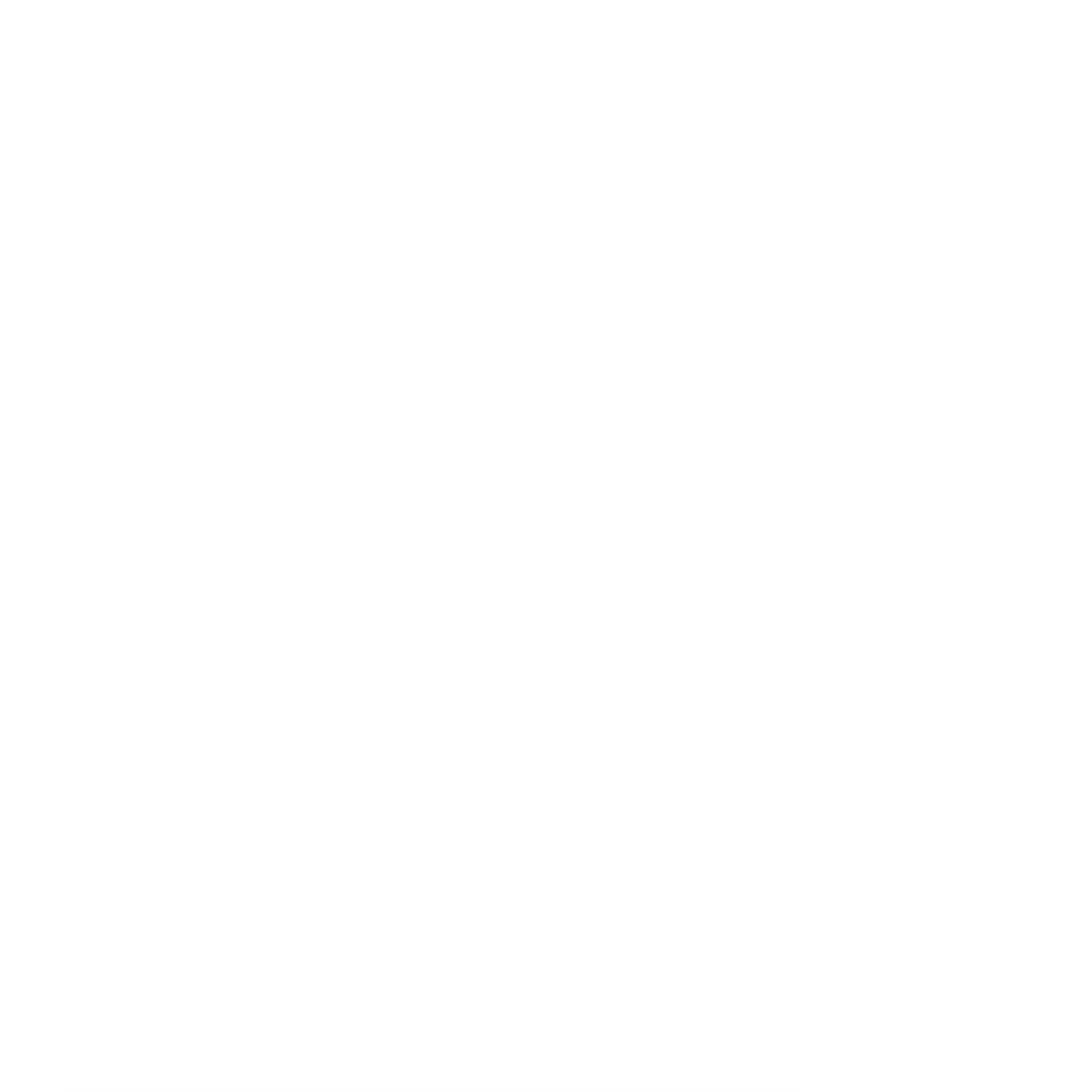 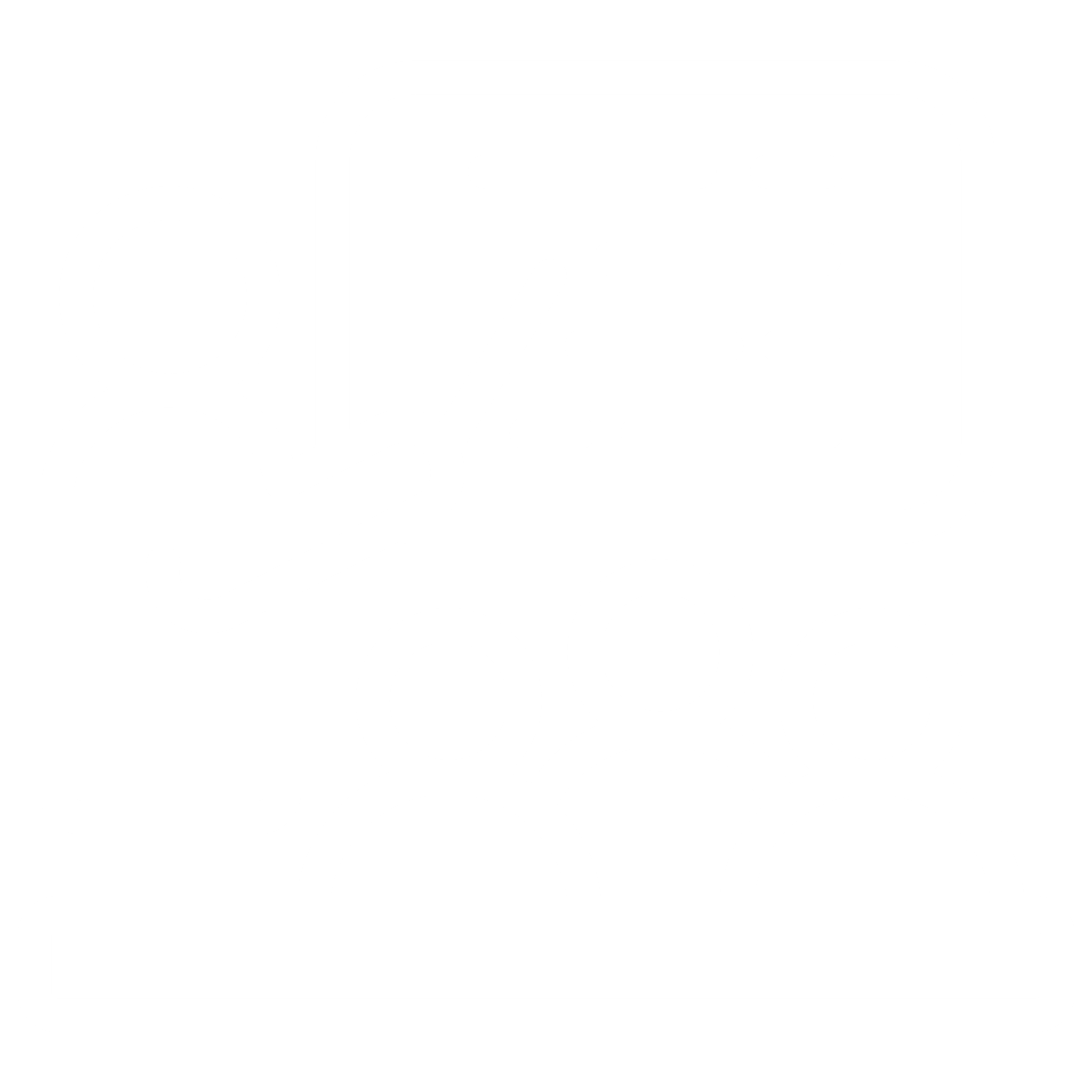 Повышение квалификации педагогов
Мониторинг 
и обратная связь
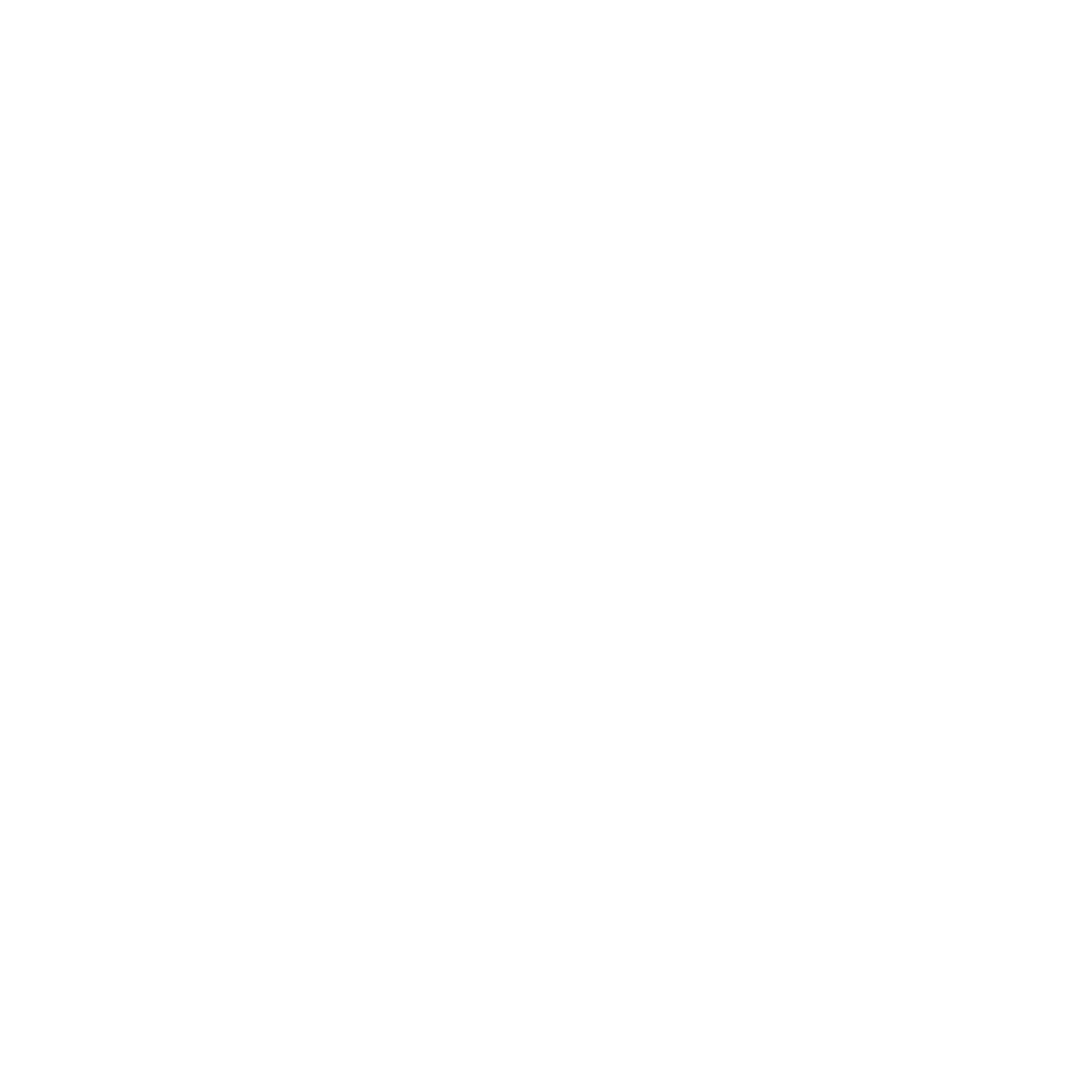 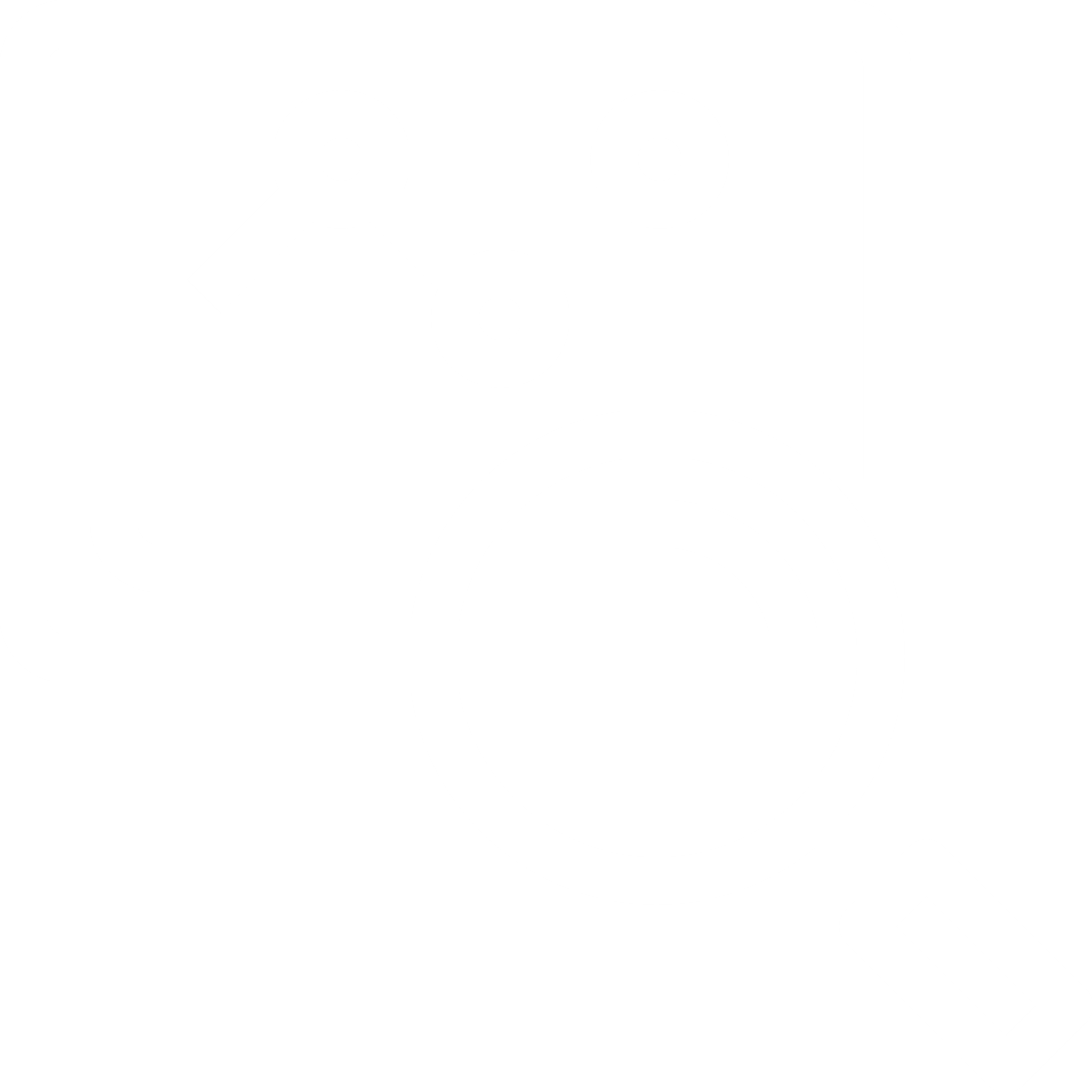 ТРЕБОВАНИЯ К СОДЕРЖАНИЮ ОБРАЗОВАНИЯ
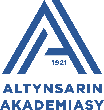 Основные направления изменений
Цели начального образования
Цели основного среднего образования
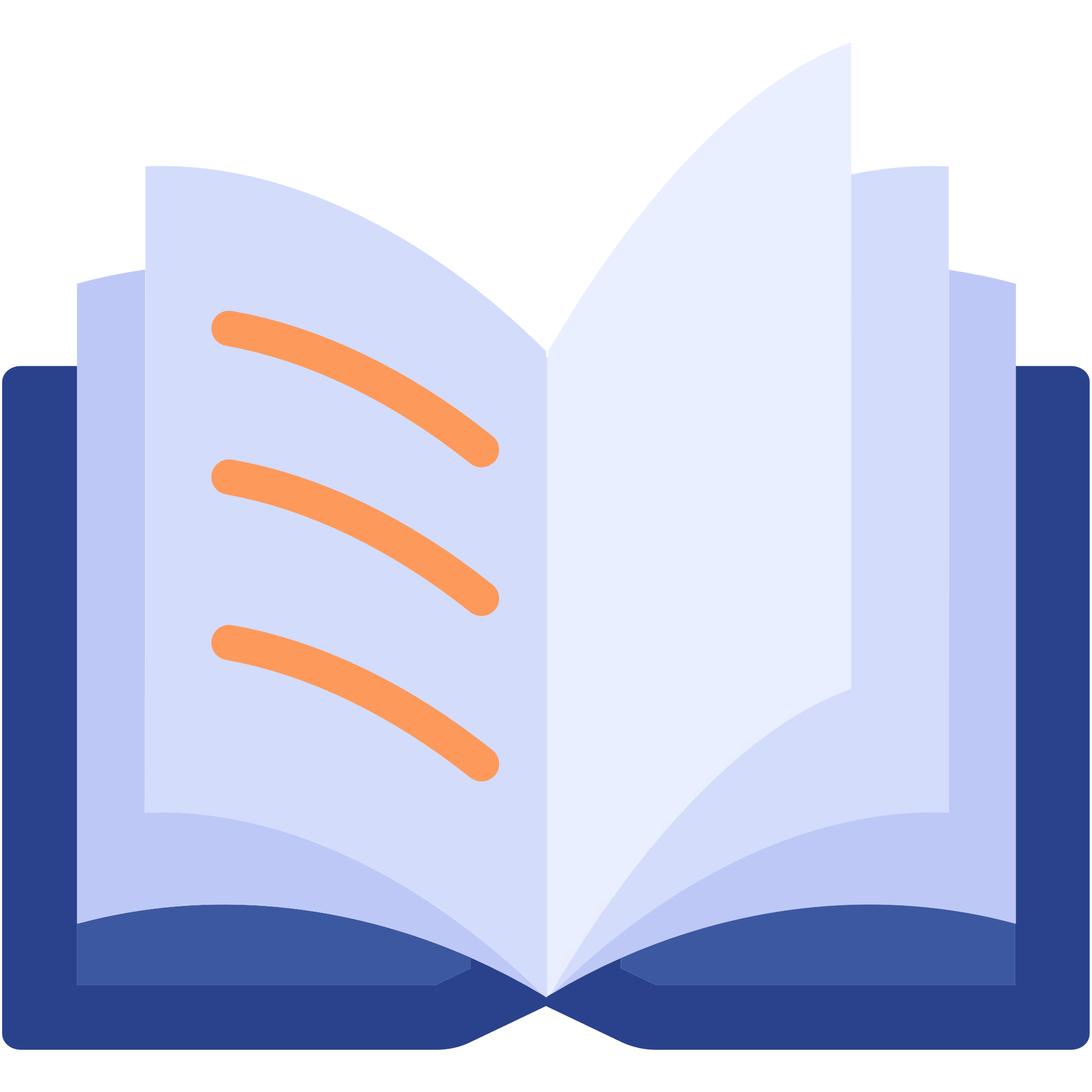 ГОСУДАРСТВЕННЫЙ ОБЩЕОБЯЗАТЕЛЬНЫЙ СТАНДАРТ начального/ОСНОВНОГО СРЕДНЕГО ОБРАЗОВАНИЯ
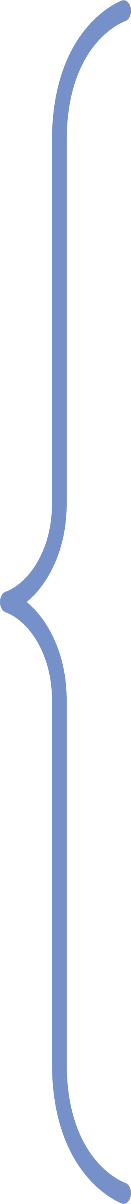 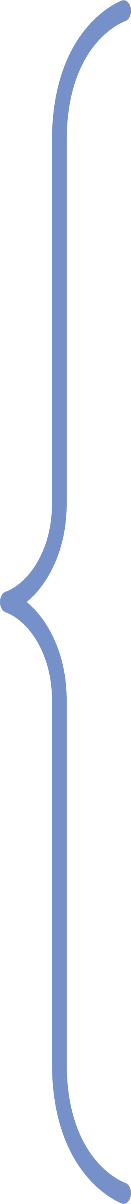 Актуализация содержания
Развитие 
базовых 
навыков
Углубление знаний
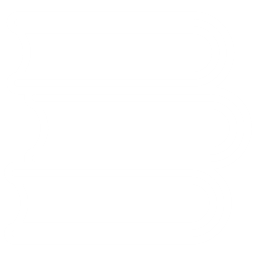 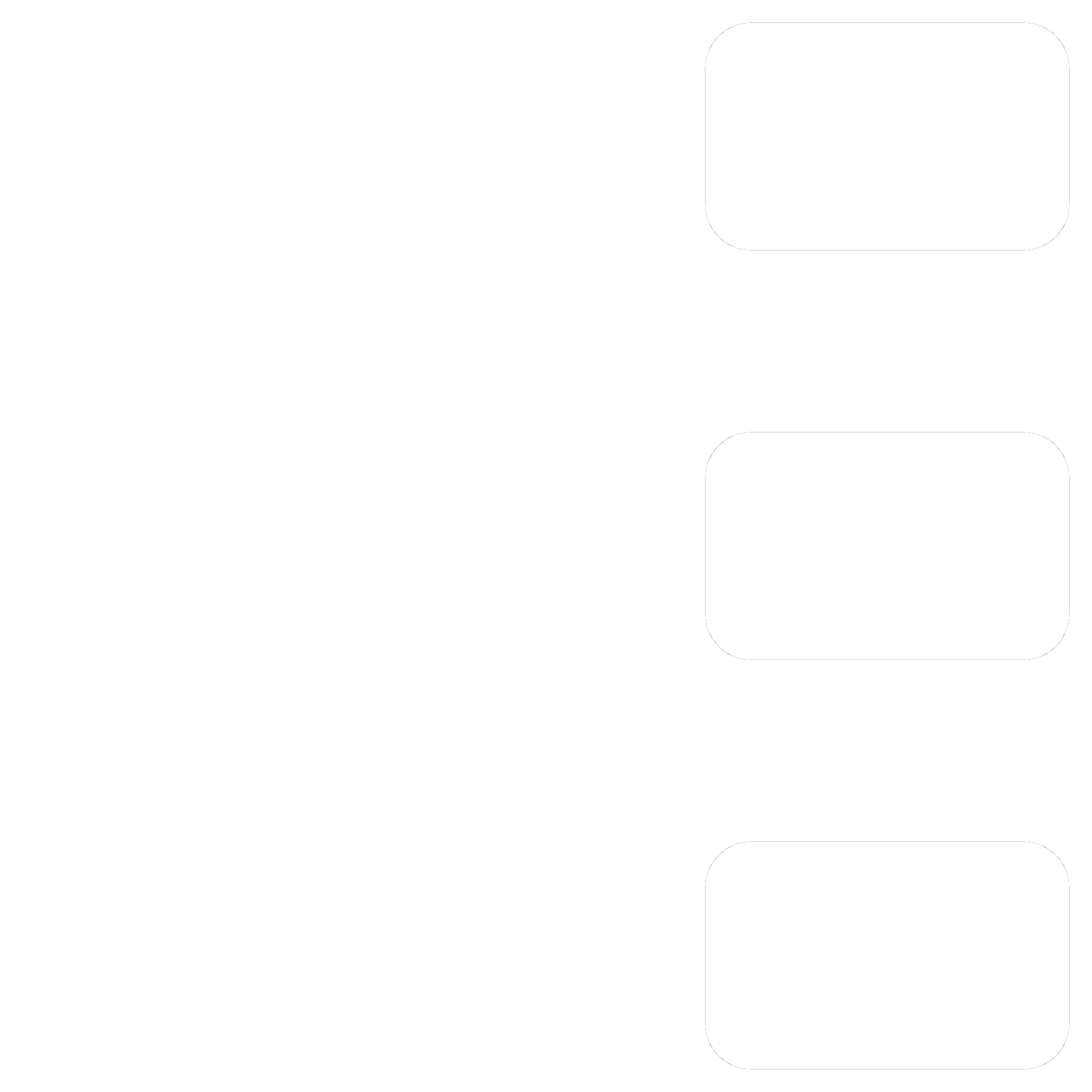 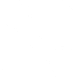 ГЛАВА 2. Требования к содержанию образования
Развитие критического и творческого мышления
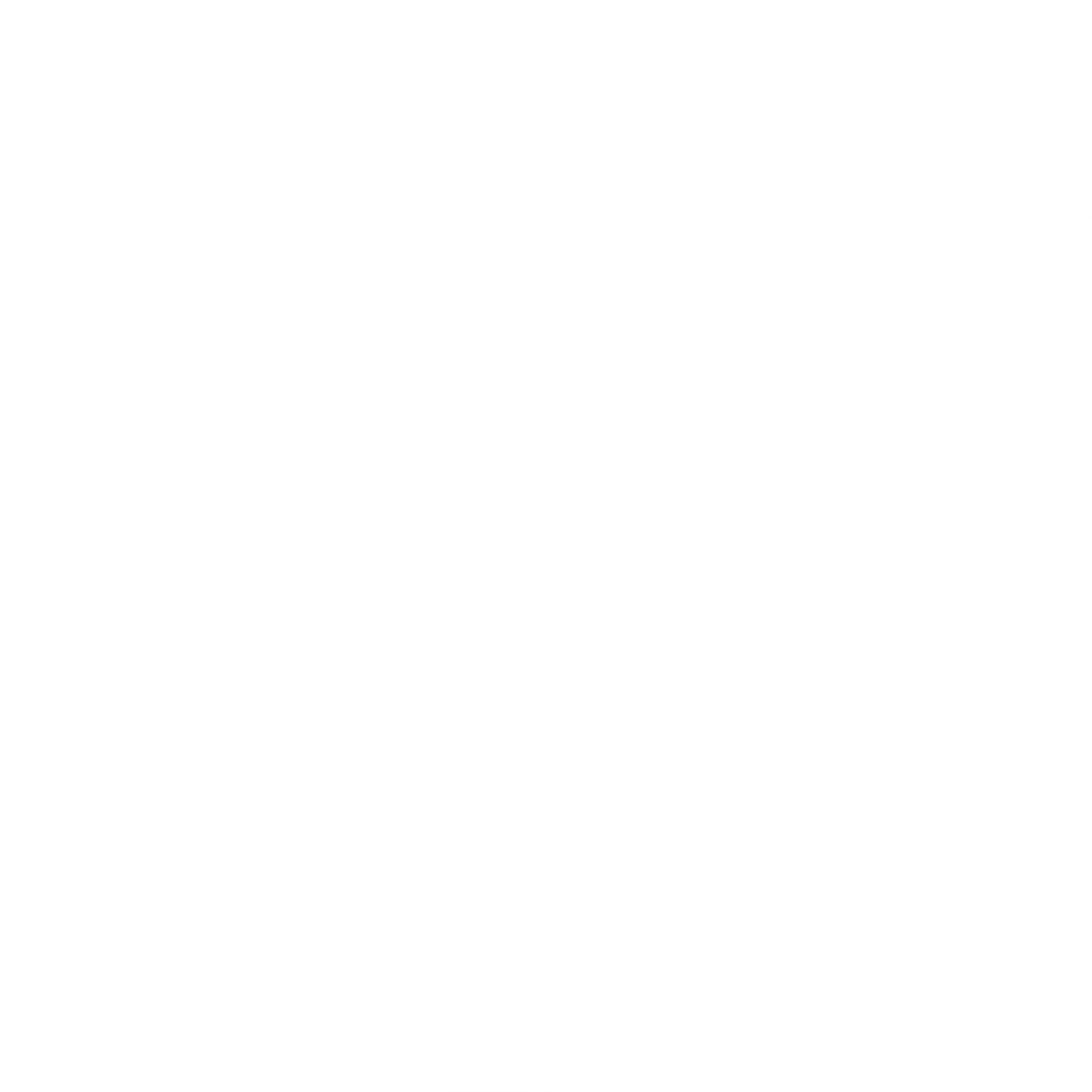 п. 4. Содержание основного среднего образования определяется с учетом следующих ориентиров:
 требования современного общества, достижения науки и техники;
 развитие  критического и творческого мышления;
 интеграция содержания учебных предметов;
 обеспечение межпредметных связей, непрерывности и преемственности между уровнями образования;
 сохранение баланса между академичностью и практической направленностью содержания образования;
обеспечение единства воспитания и обучения;
 инклюзивный подход в образовании.
Функцио-нальная грамотность
Развитие компетенций
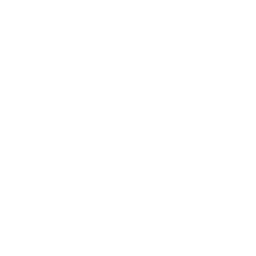 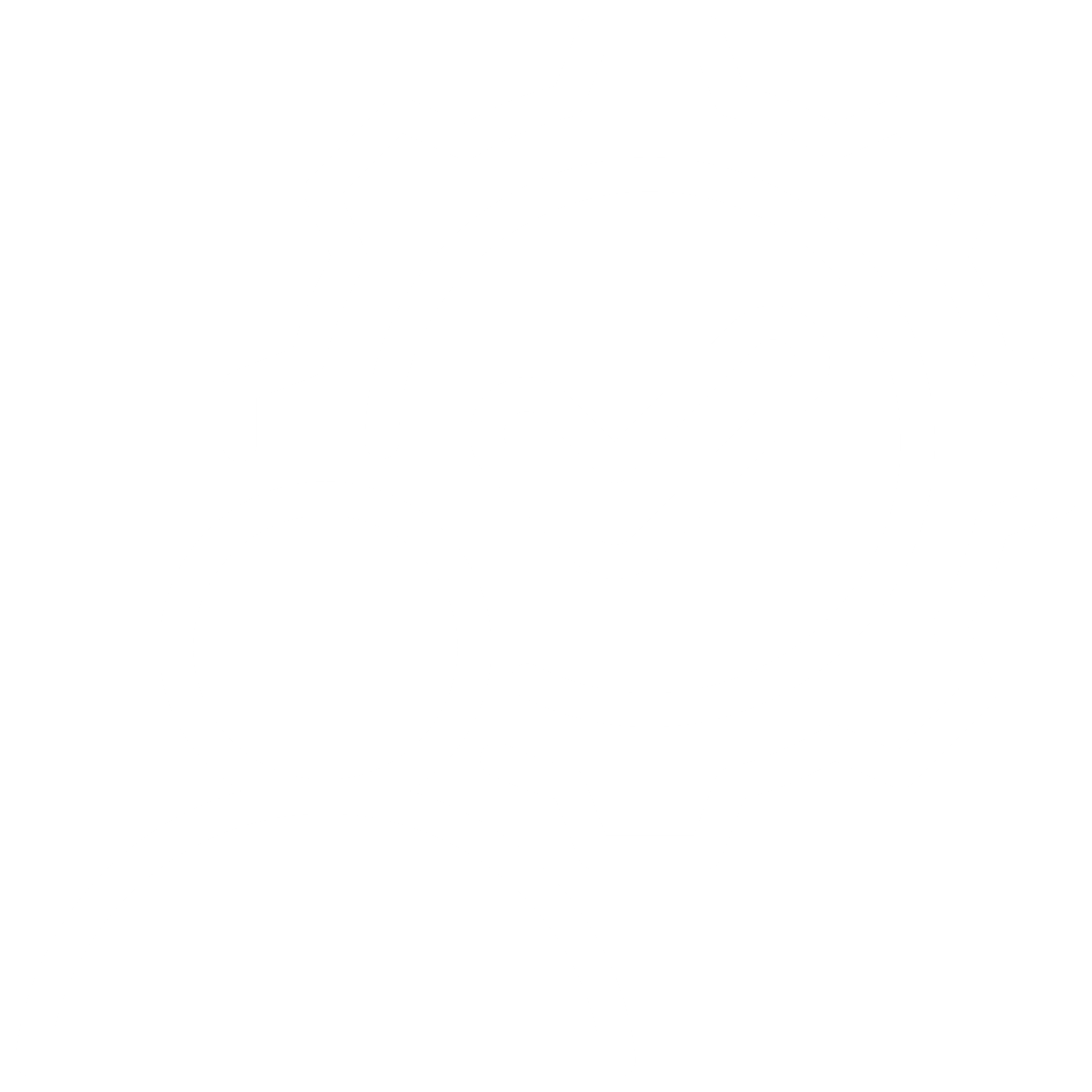 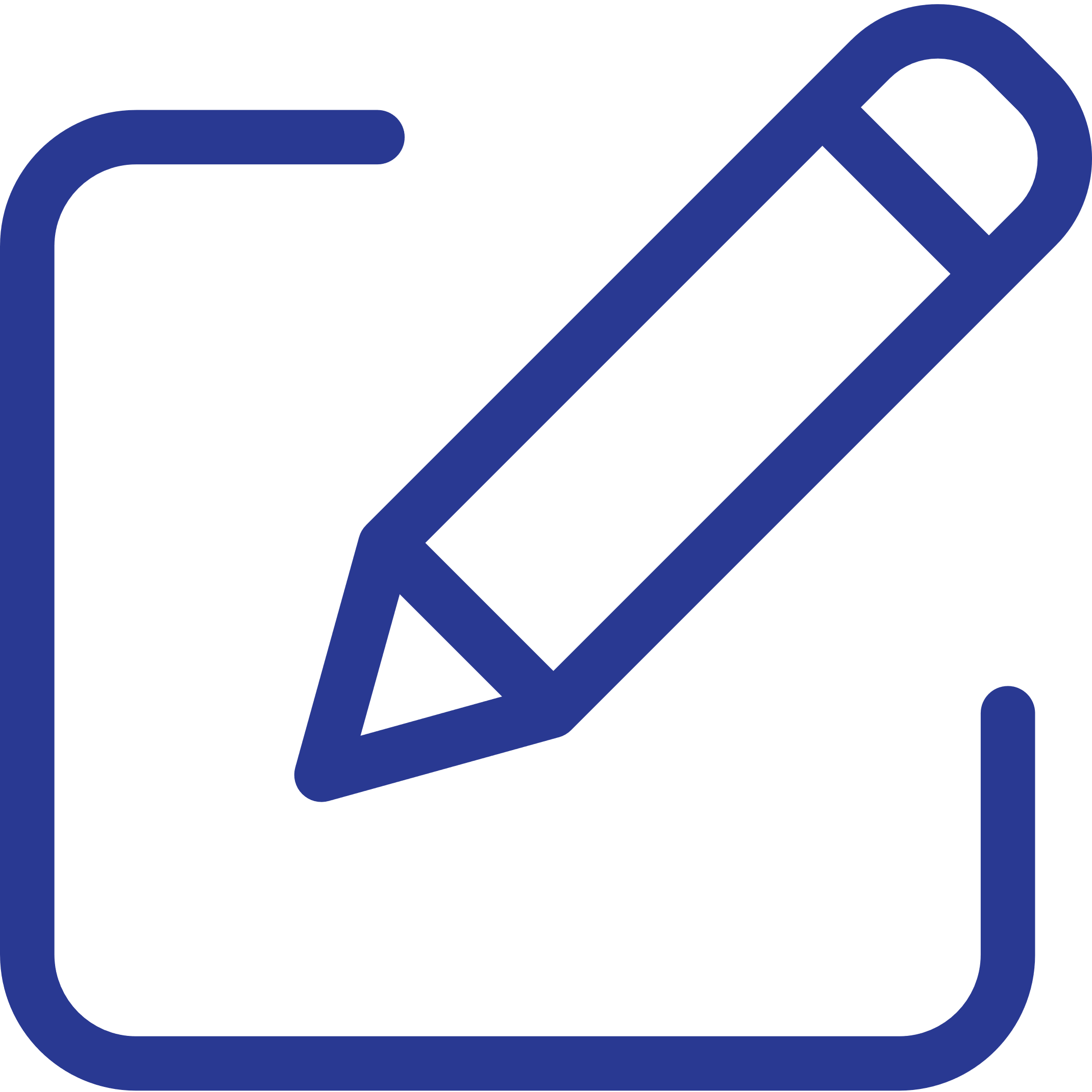 Интеграция предметов
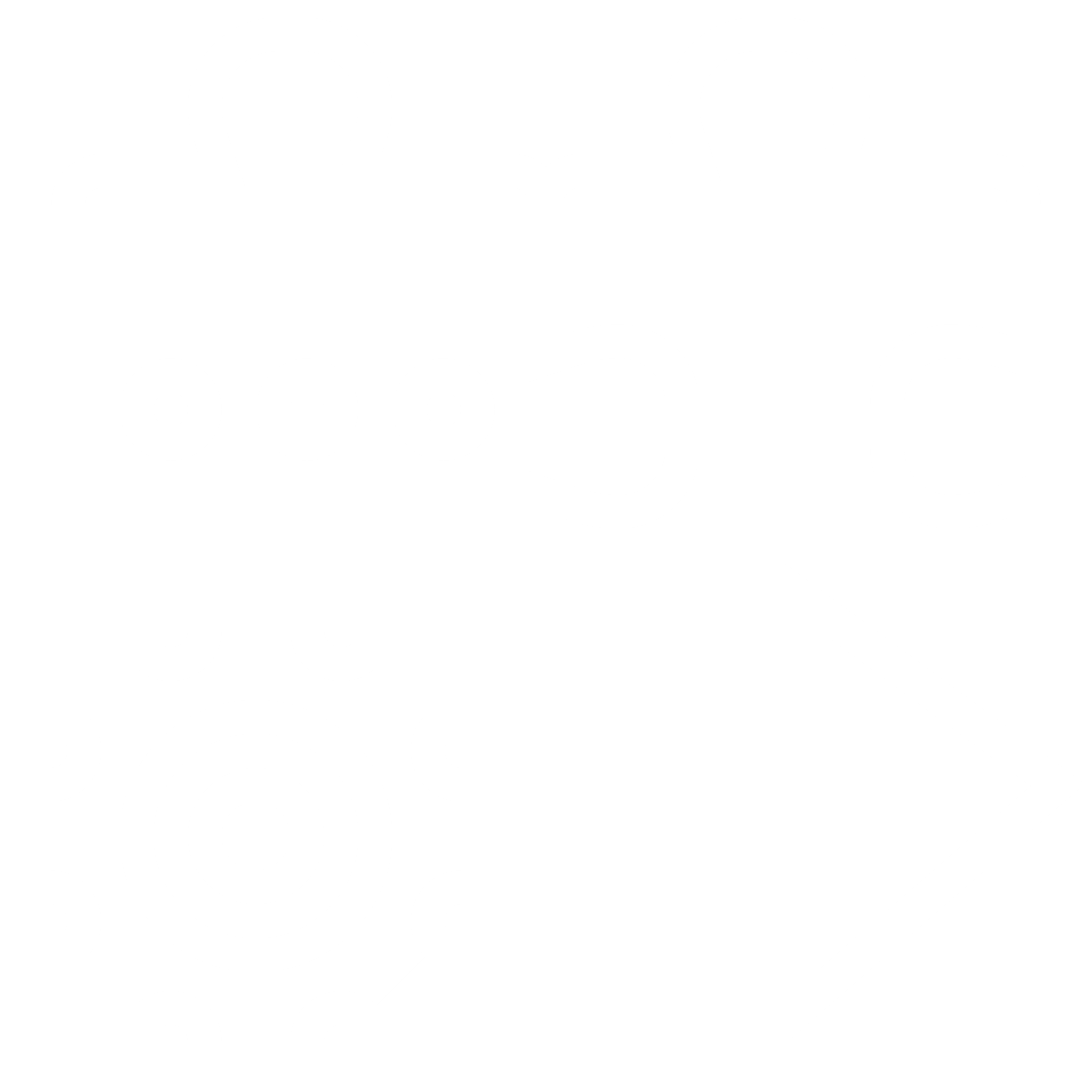 Социальные нормы и ценности
Формирование личностных качеств
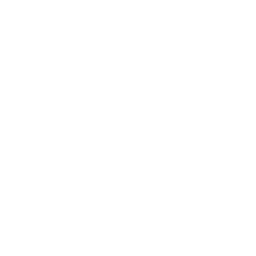 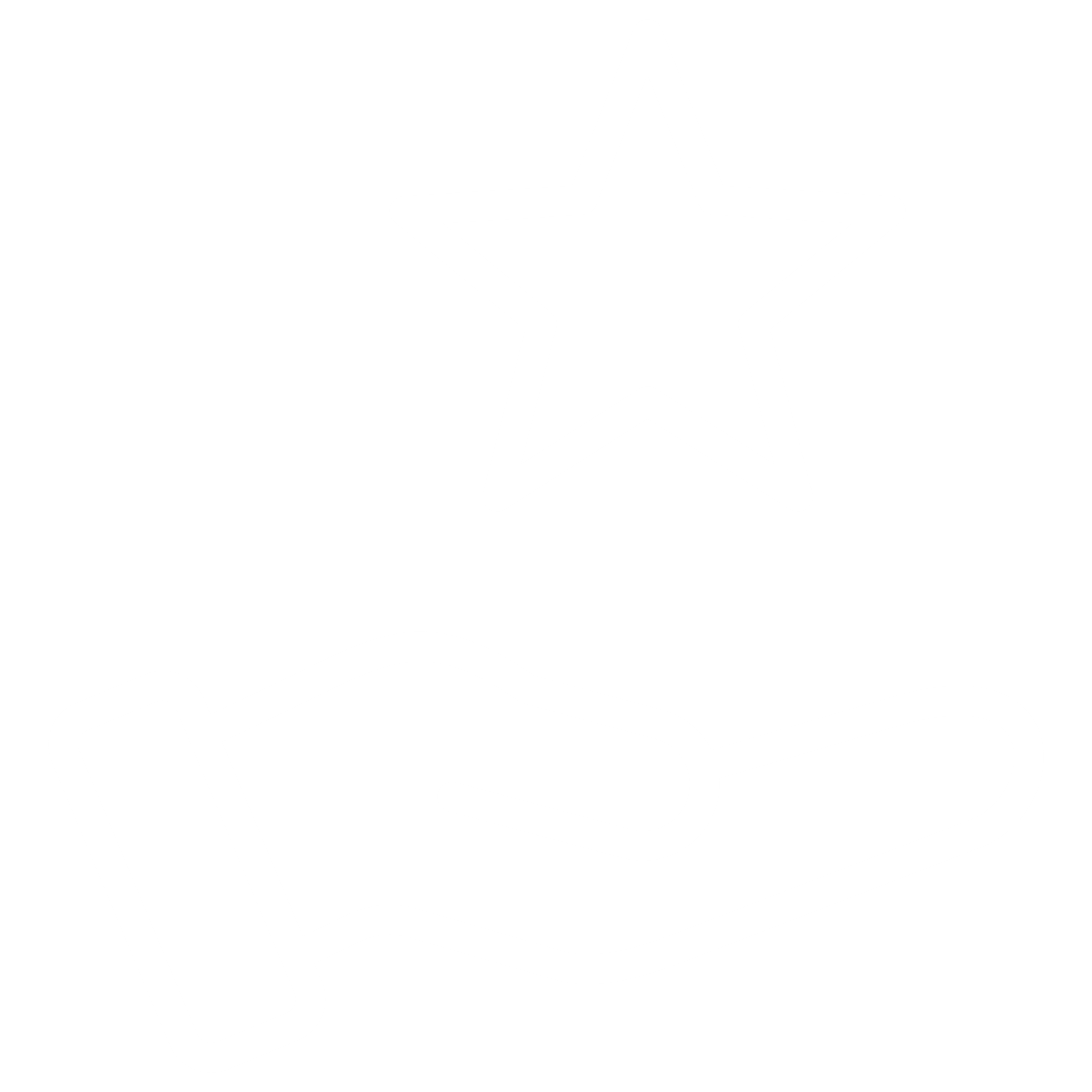 Непрерывность образования
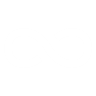 Здоровый образ 
жизни
Подготовка к профессии
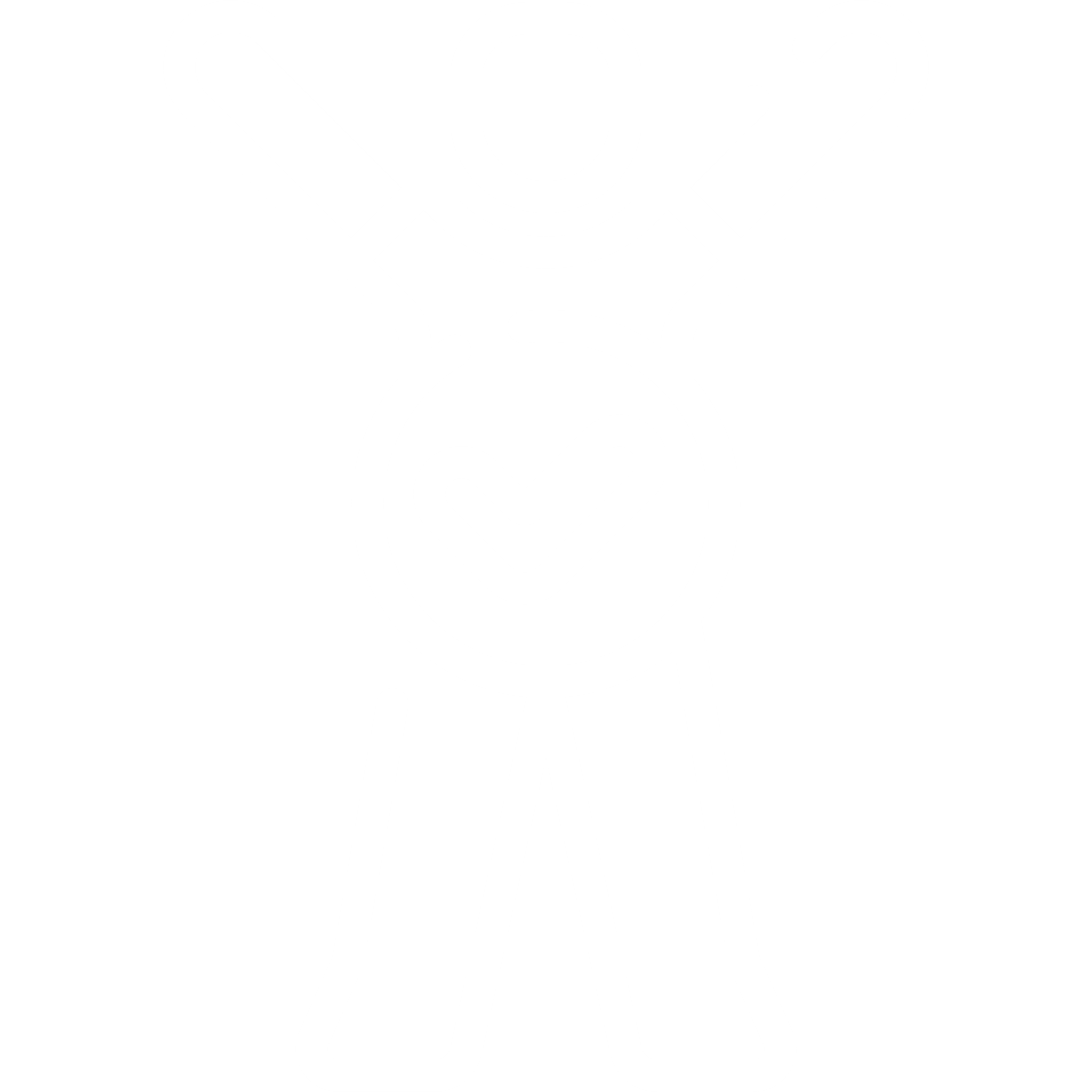 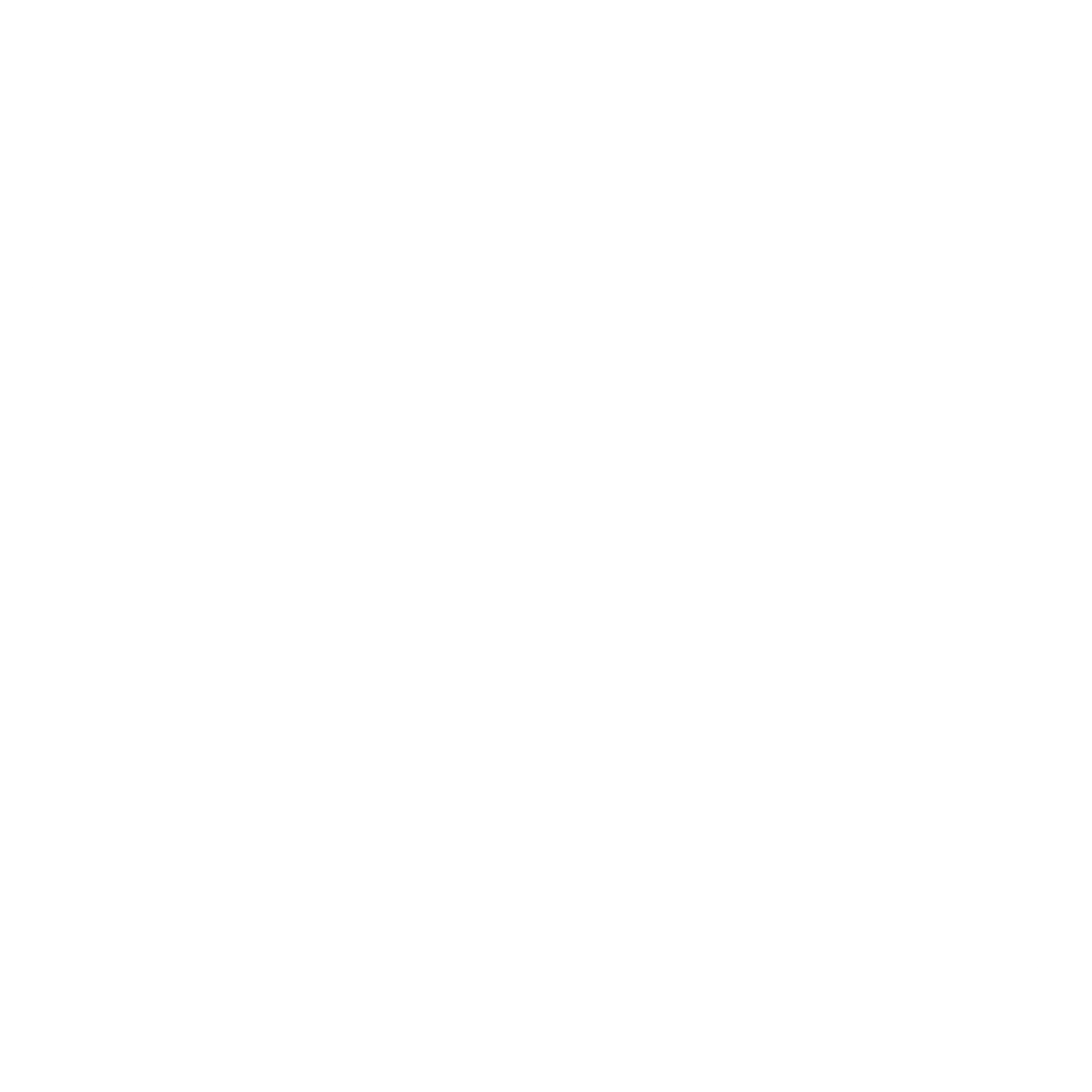 Баланс теории 
и практики
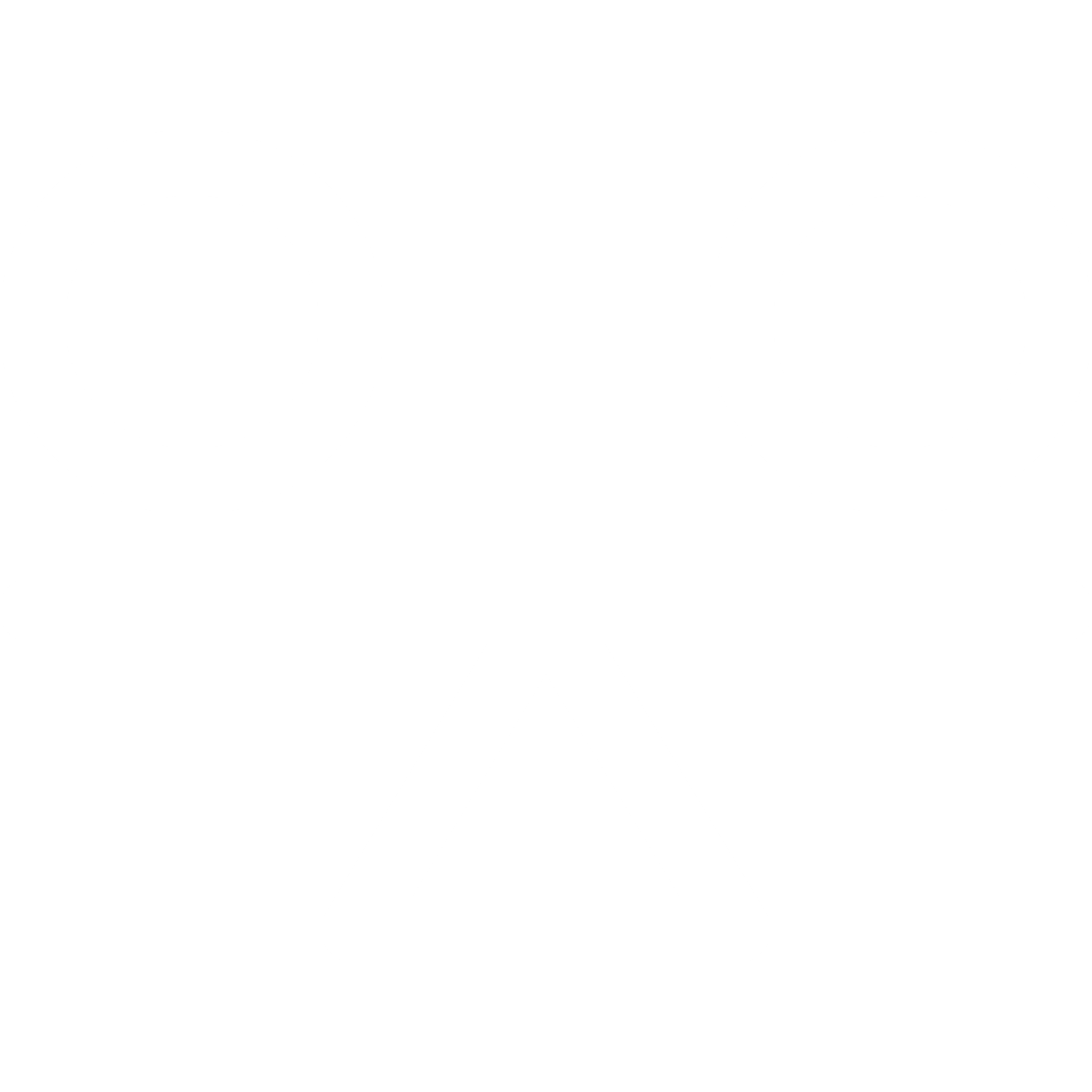 Инклюзивный подход
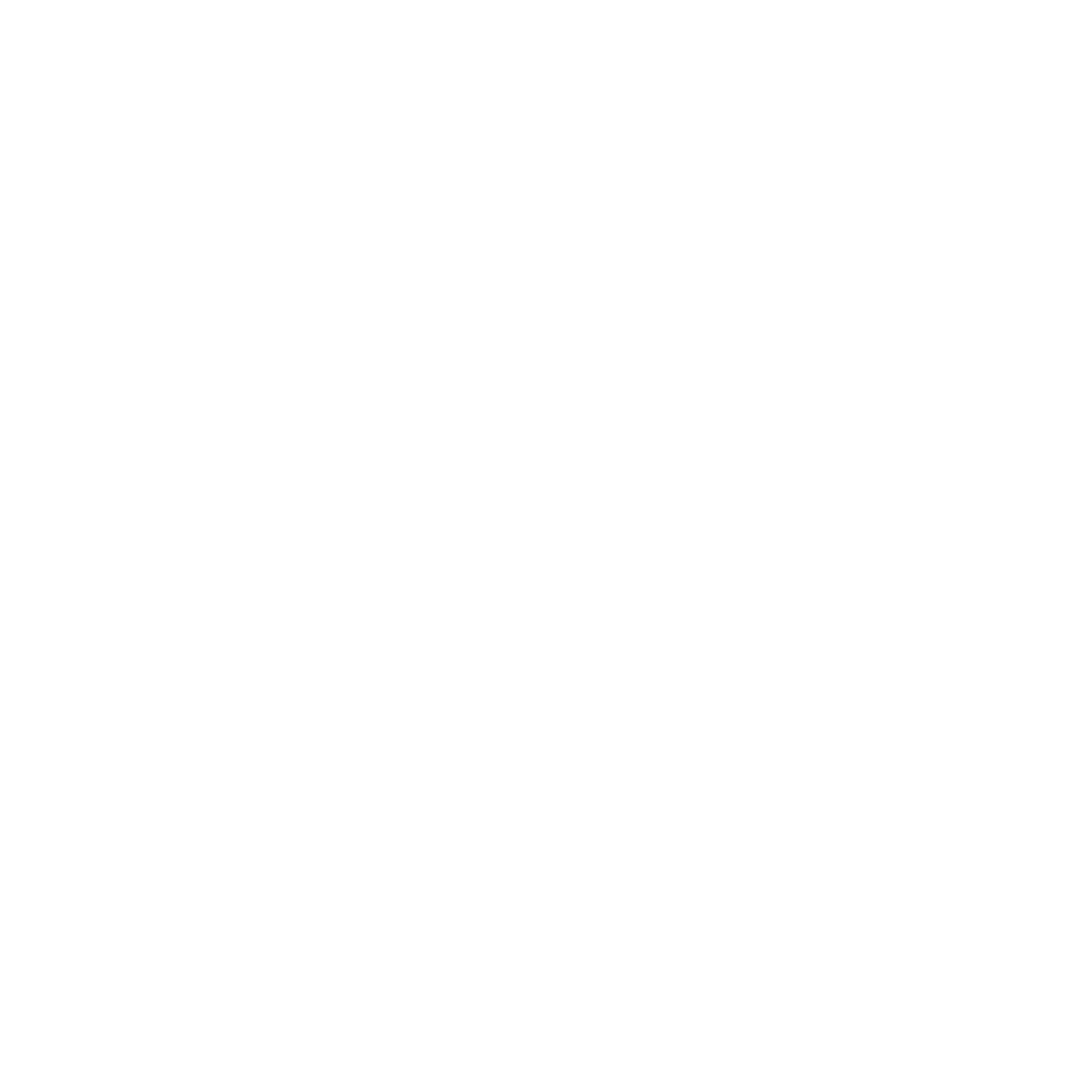 БАЗОВЫЕ ЦЕННОСТИ В НАЧАЛЬНОМ ОБРАЗОВАНИИ
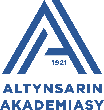 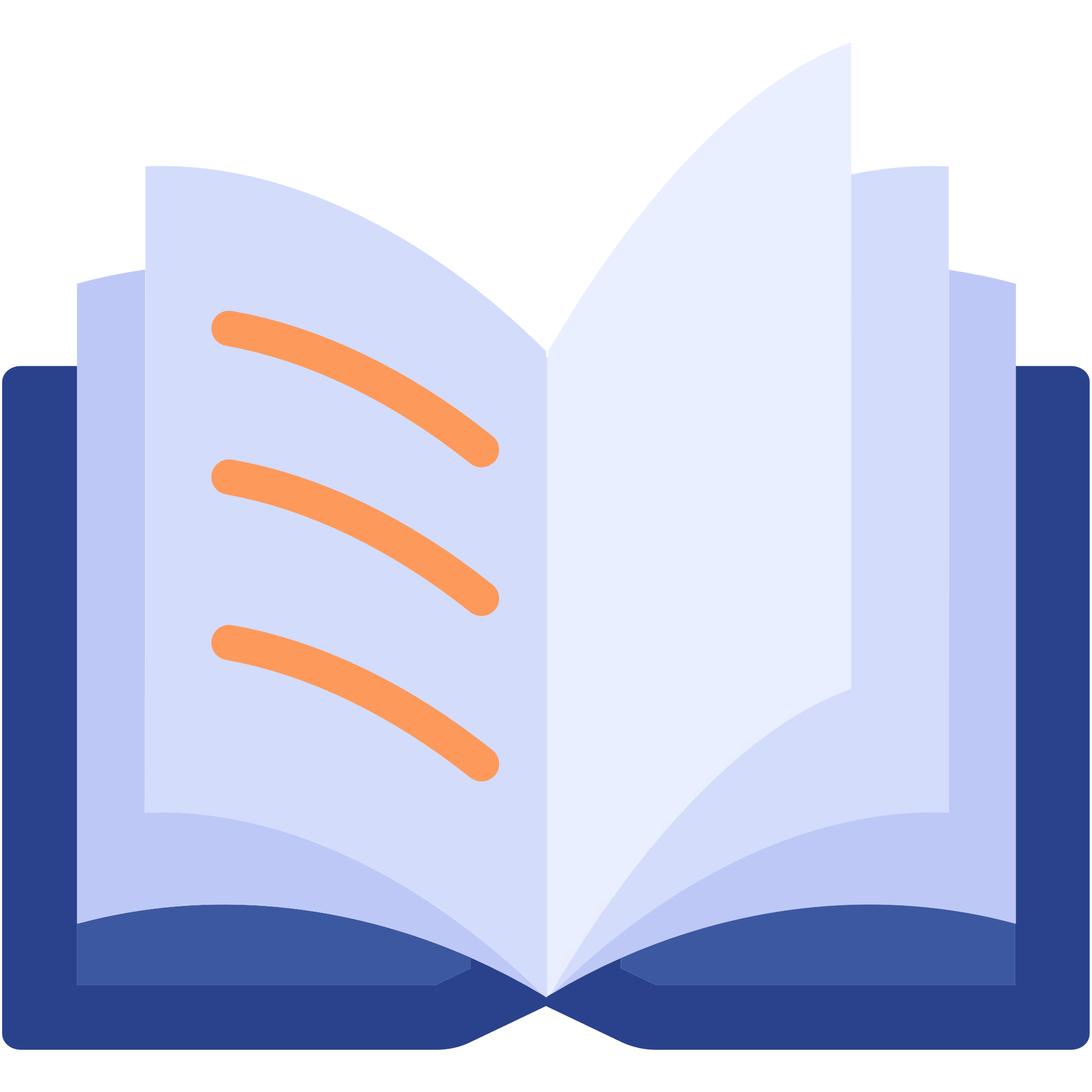 ГОСУДАРСТВЕННЫЙ ОБЩЕОБЯЗАТЕЛЬНЫЙ СТАНДАРТ начального ОБРАЗОВАНИЯ
Личностные 
компетенции
Коммуникатив-ные компетенции
Социальные и гражданские компетенции
Моральные и этичес-кие компетенции
Трудовые компетенции
Познавательно-исследовательс-кие компетенции
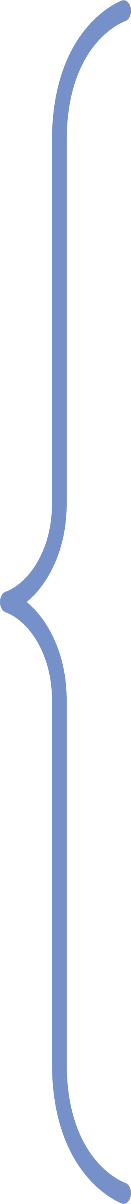 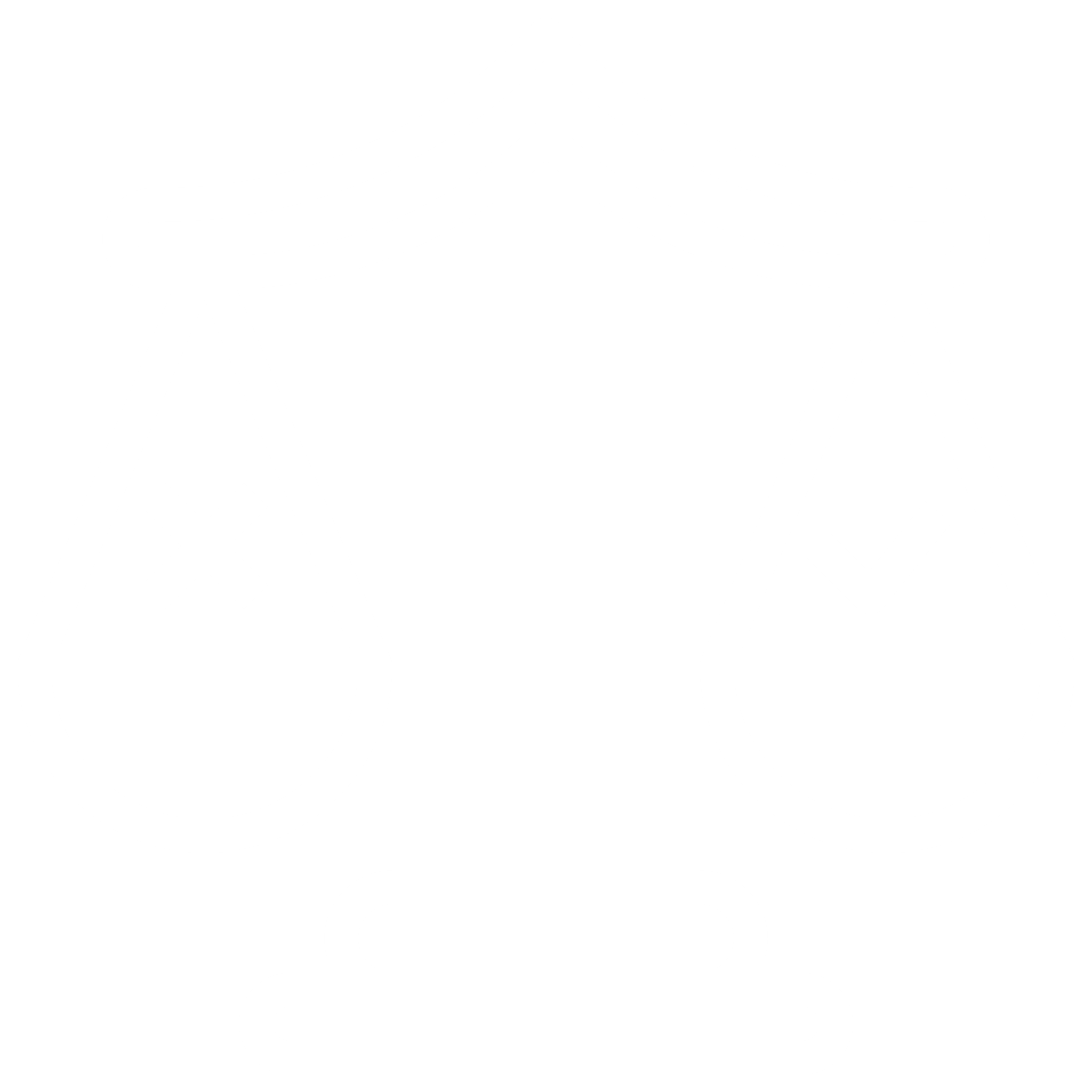 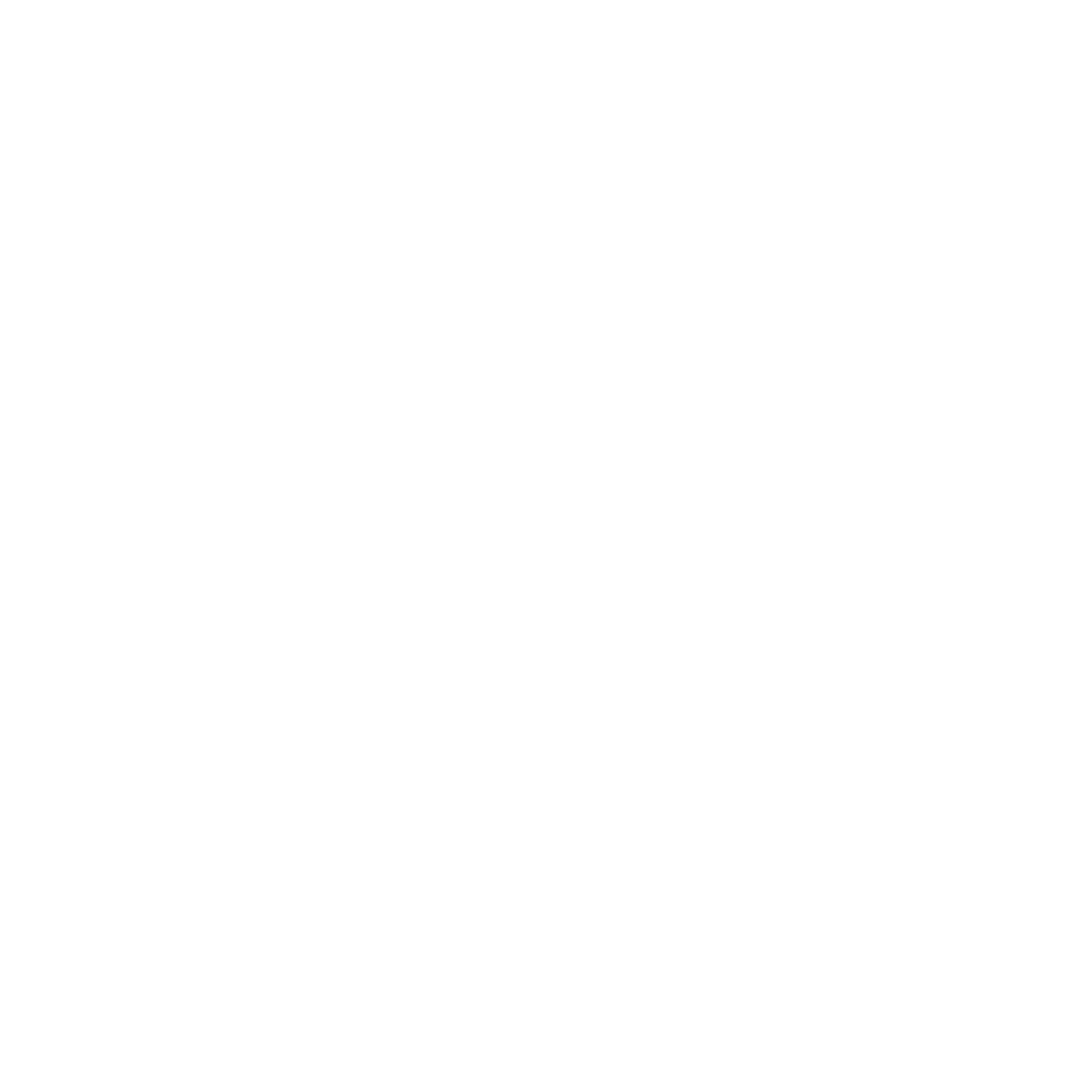 понимание различий между правильным и неправильным, формирование собственных ценностей
способность учащихся 
осознавать свои эмоции, 
развивать навыки 
саморегуляции 
и самоорганизации
навыки эффективного общения с окружающими
навыки, необходимые для успешной профессиональной деятельности, способность планировать и организовывать свою работу, работать в команде
понимание своей роли в обществе и важности участия в социальной жизни
навыки критического мышления, умение анализировать информацию, ставить вопросы и находить ответы
ГЛАВА 2. Требования к содержанию образования
п. 7. Содержание образования ориентируется на следующие базовые ценности:

 1) независимость и патриотизм;
 2) единство и солидарность;
 3) справедливость и ответственность;
 4) закон и порядок;
 5) трудолюбие и профессионализм;
 6) созидание и новаторство.

п. 8. Содержание образования ориентируется на формирование у обучающегося личностных, коммуникативных, социальных и гражданских, моральных и этических, трудовых, познавательно-исследовательских ключевых компетенций по завершению начального образования.
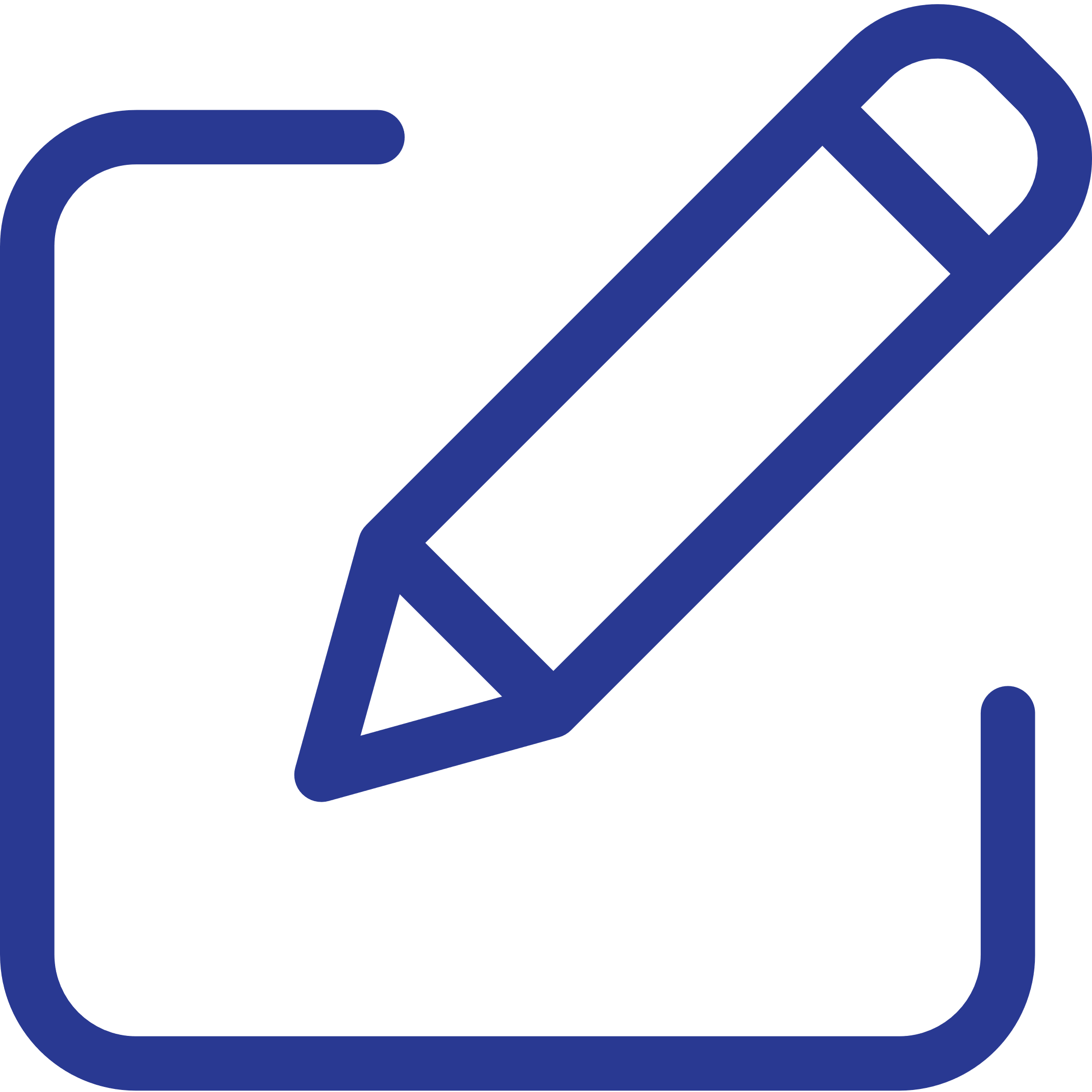 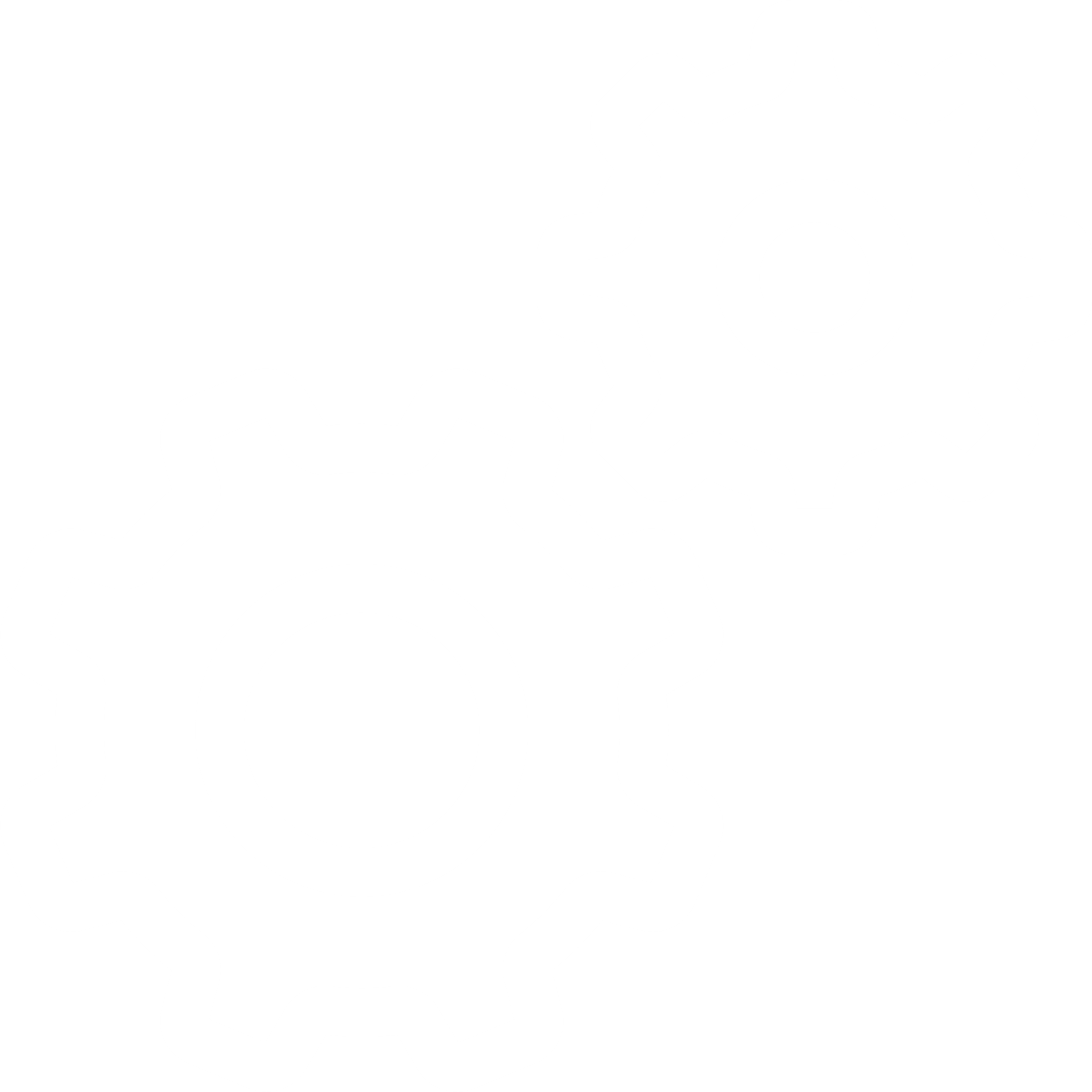 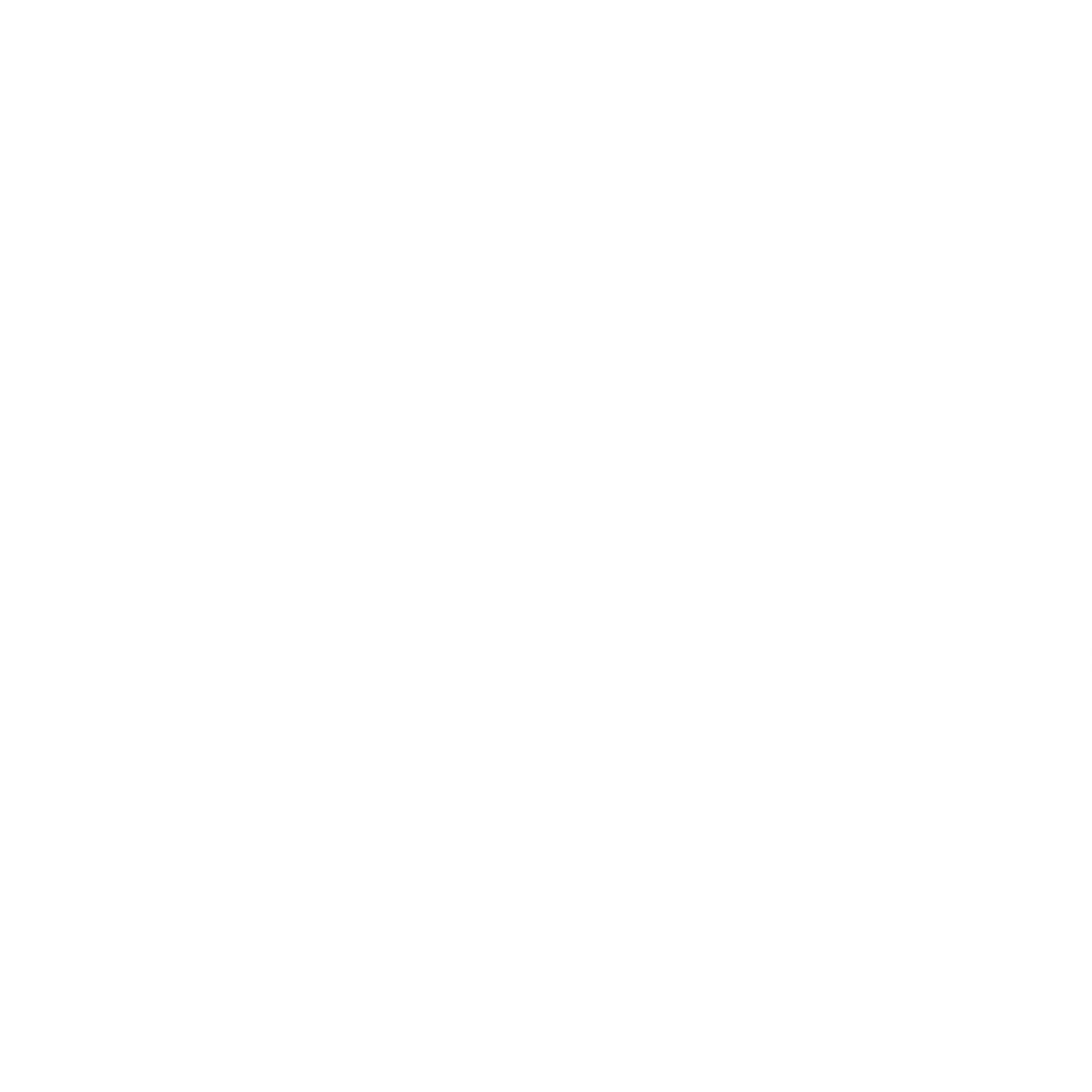 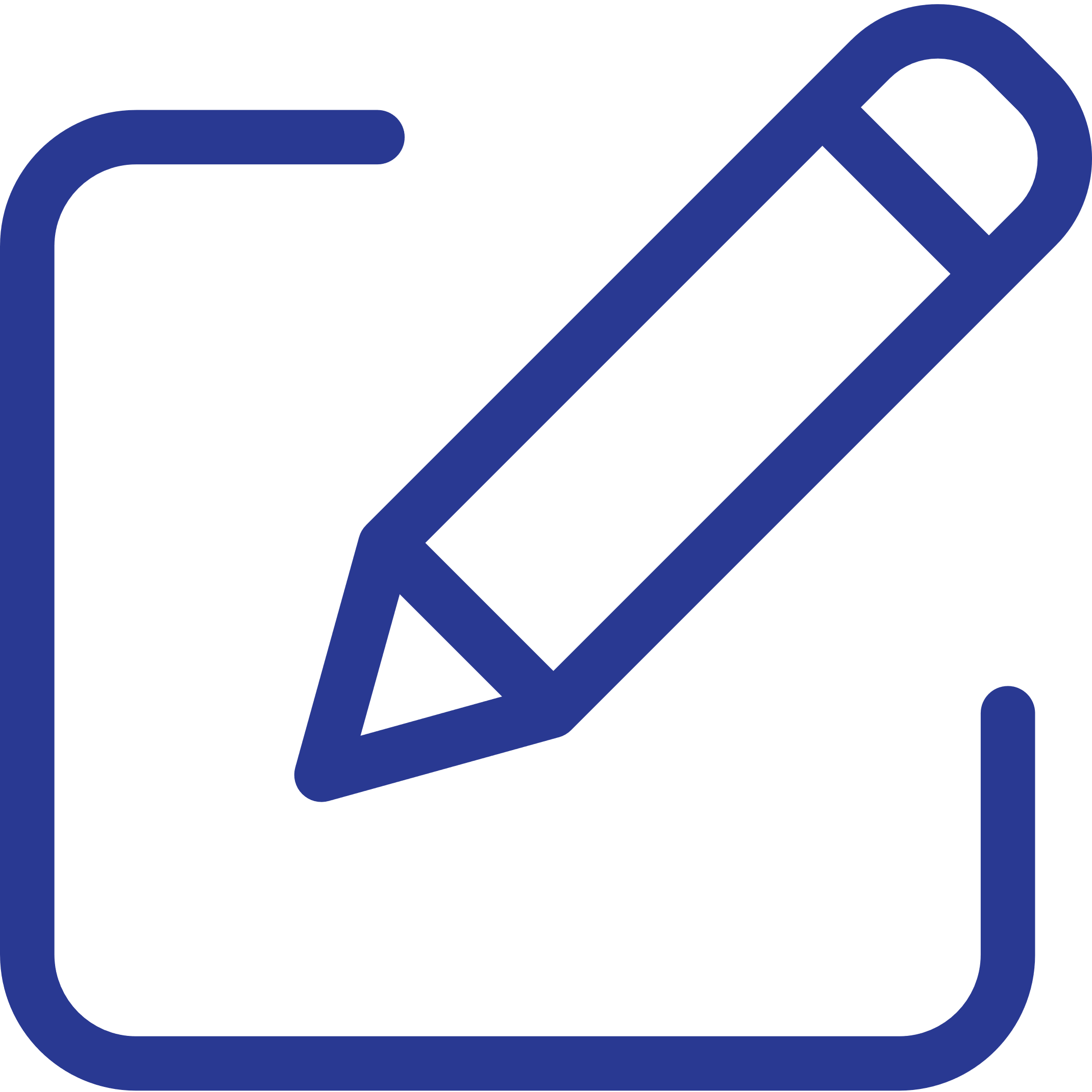 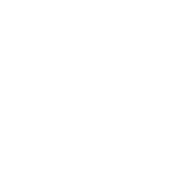 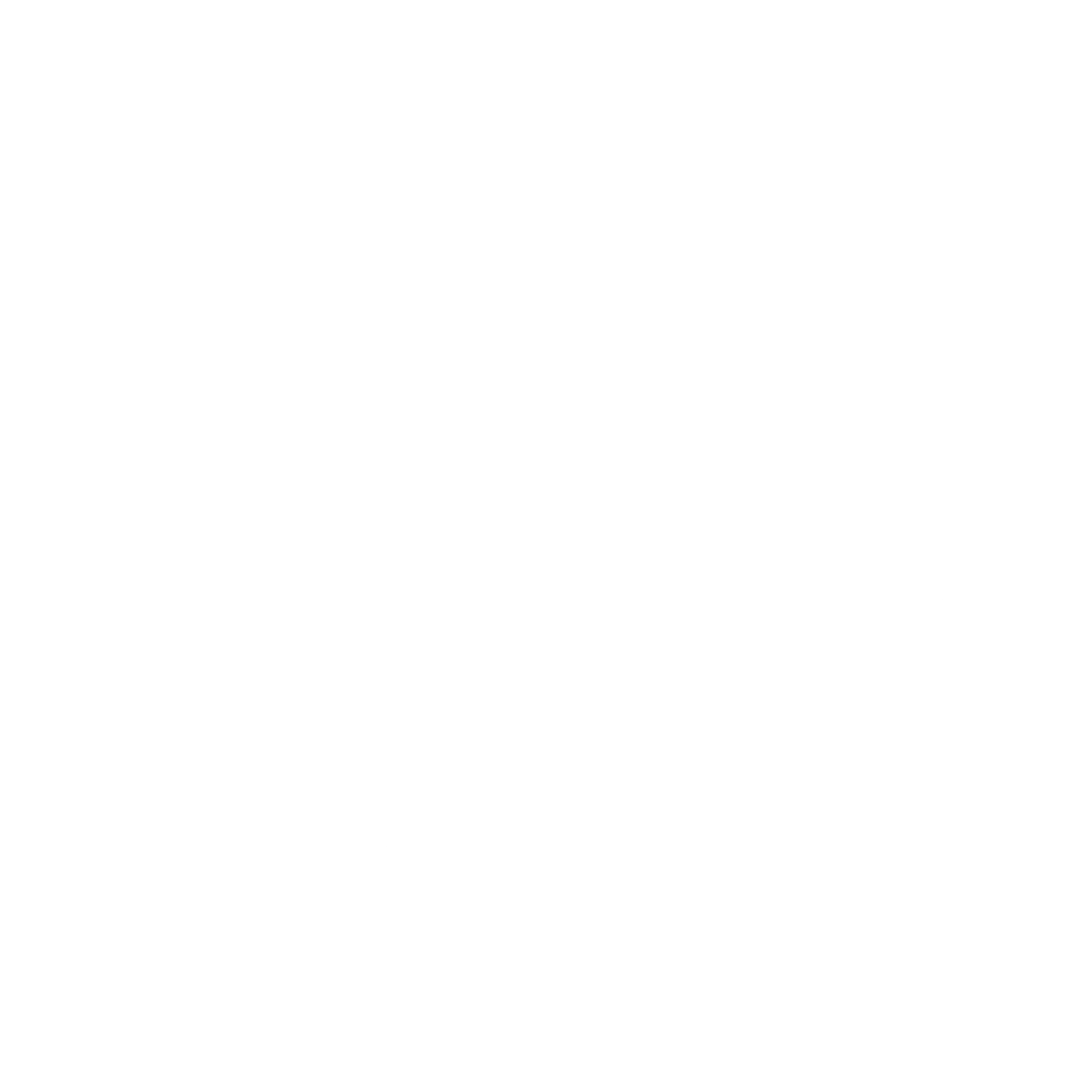 БАЗОВЫЕ ЦЕННОСТИ В ОСНОВНОМ СРЕДНЕМ ОБРАЗОВАНИИ
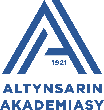 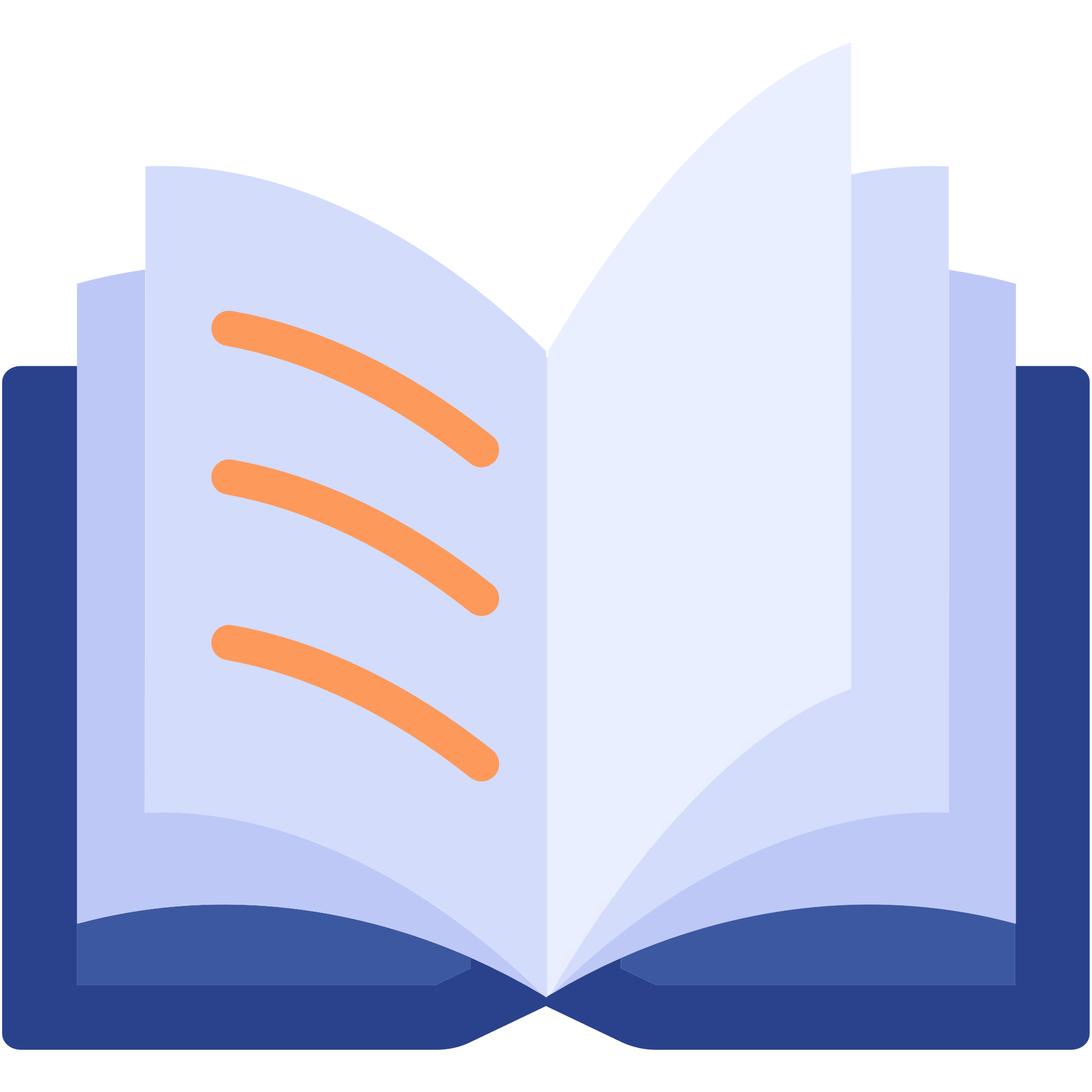 ГОСУДАРСТВЕННЫЙ ОБЩЕОБЯЗАТЕЛЬНЫЙ СТАНДАРТ основого среднего ОБРАЗОВАНИЯ
Осознание культурной и гражданской идентичности
Навыки сотрудничества и взаимодействия
Участие в социальных проектах
Соблюдение правовых норм и общественного порядка
Настойчивость и дисциплина
Нестандартные решения и творческая активность
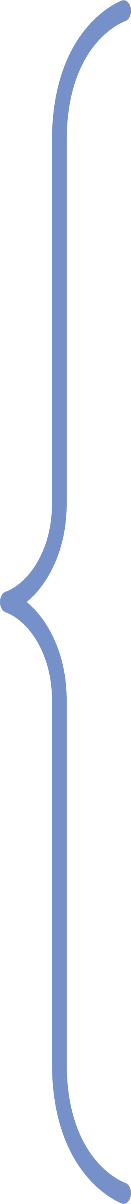 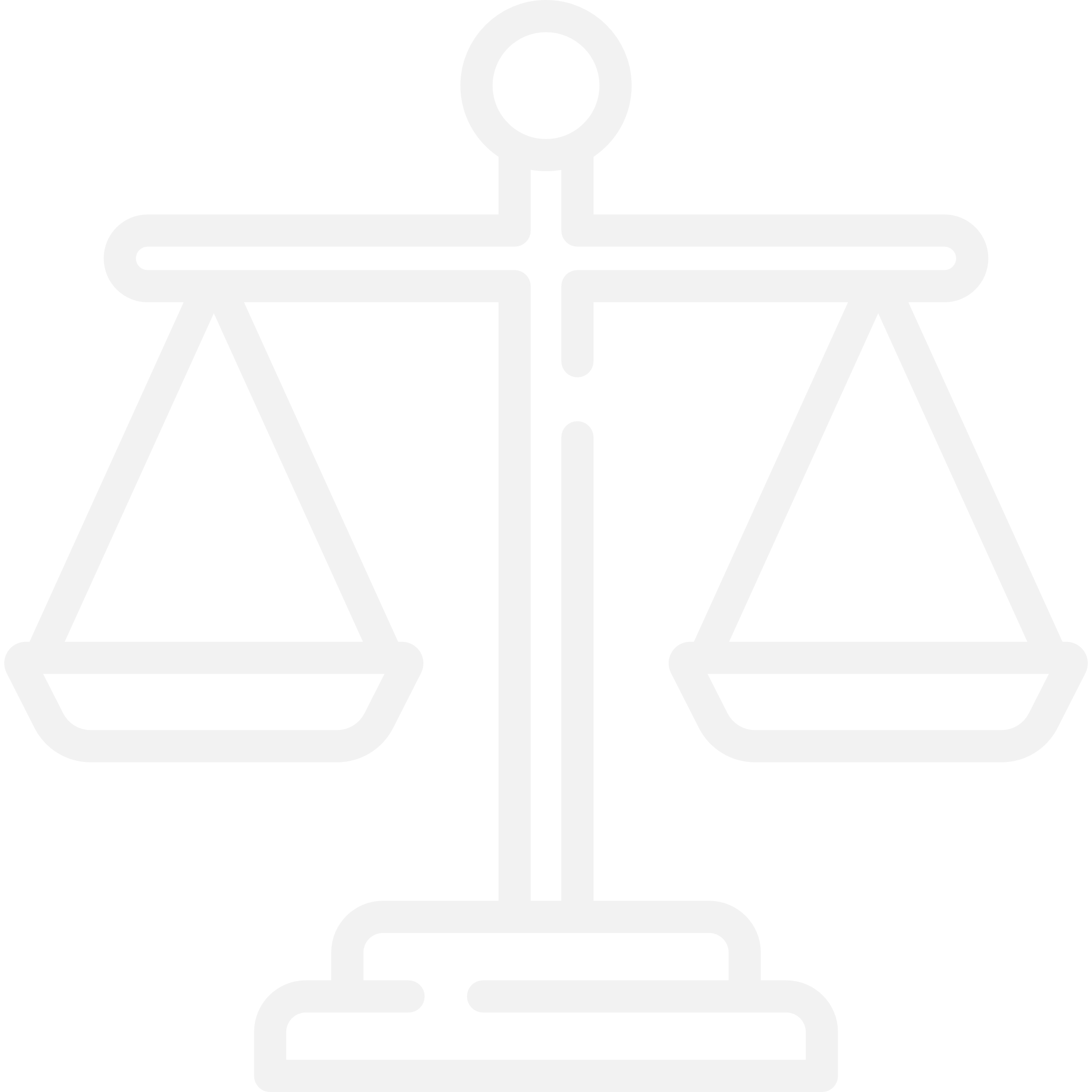 Стремиться к осознанному выбору профессии и сосредоточиться на достижении своих целей
Учащиеся должны быть осведомлены о своих правах и обязанностях
Учащиеся развивают навыки работы в команде, учатся уважать мнения и культуру других людей
Учащиеся активно участвуют в социальных инициативах
Учащиеся должны развивать критическое мышление и способность находить инновационные решения проблем
ГЛАВА 2. Требования к содержанию образования
Учащиеся должны осознавать свою культурную и гражданскую идентичность
п. 7. Содержание образования ориентируется на следующие базовые ценности:

 1) независимость и патриотизм;
 2) единство и солидарность;
 3) справедливость и ответственность;
 4) закон и порядок;
 5) трудолюбие и профессионализм;
 6) созидание и новаторство.

п. 8. Содержание образования ориентируется на формирование у обучающегося личностных, коммуникативных, социальных и гражданских, моральных и этических, трудовых и профессиональных, исследовательских ключевых компетенций по завершению основного среднего образования.
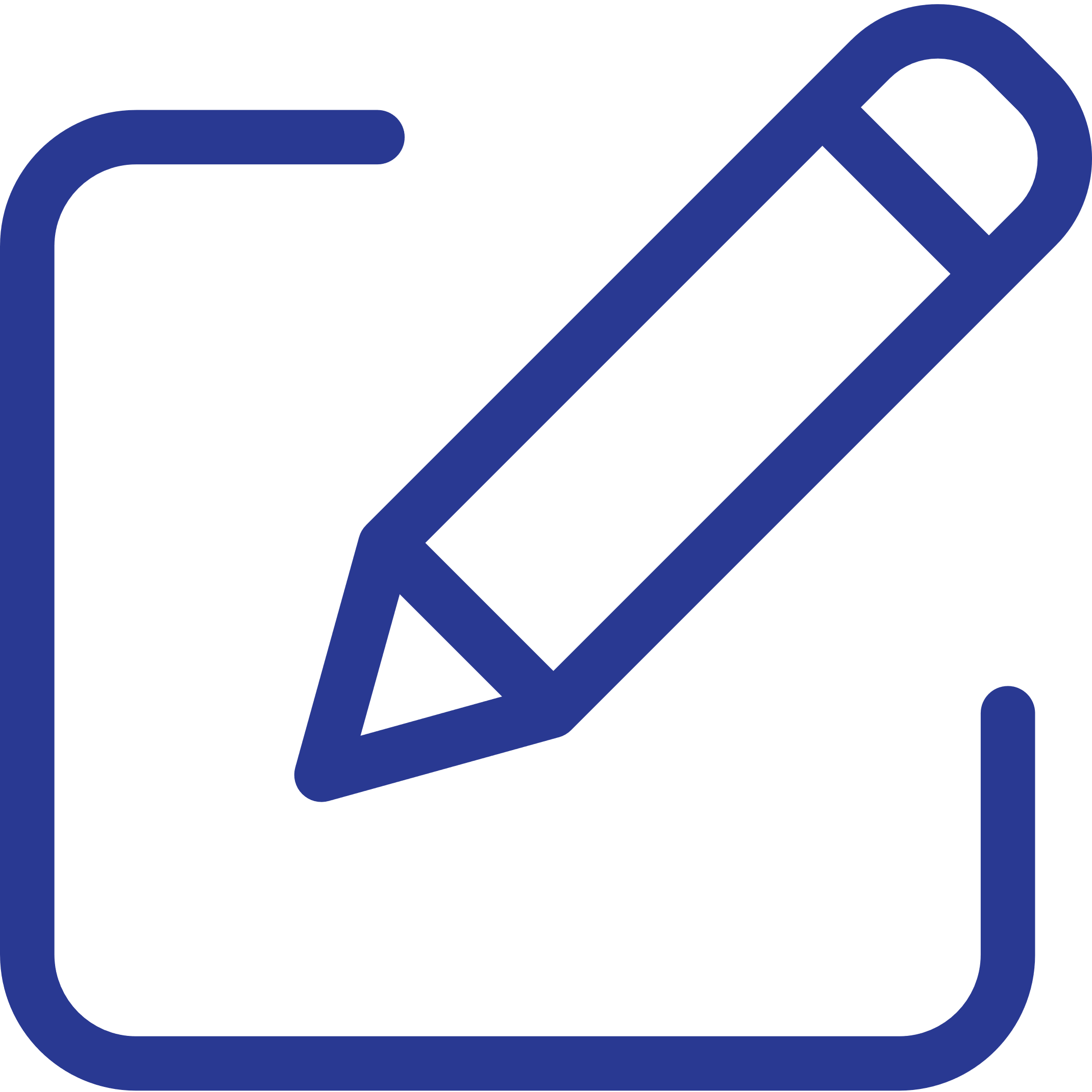 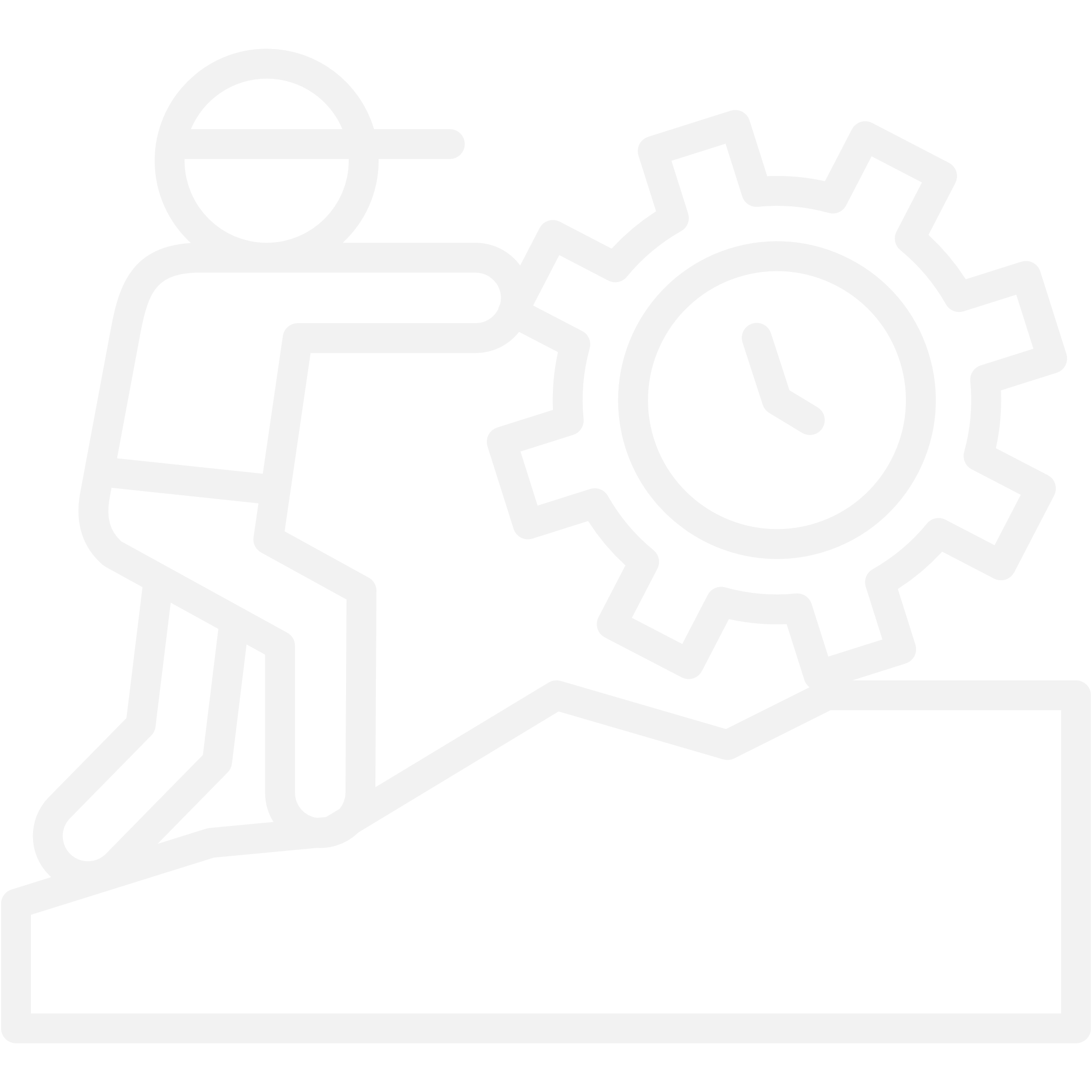 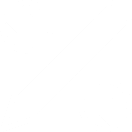 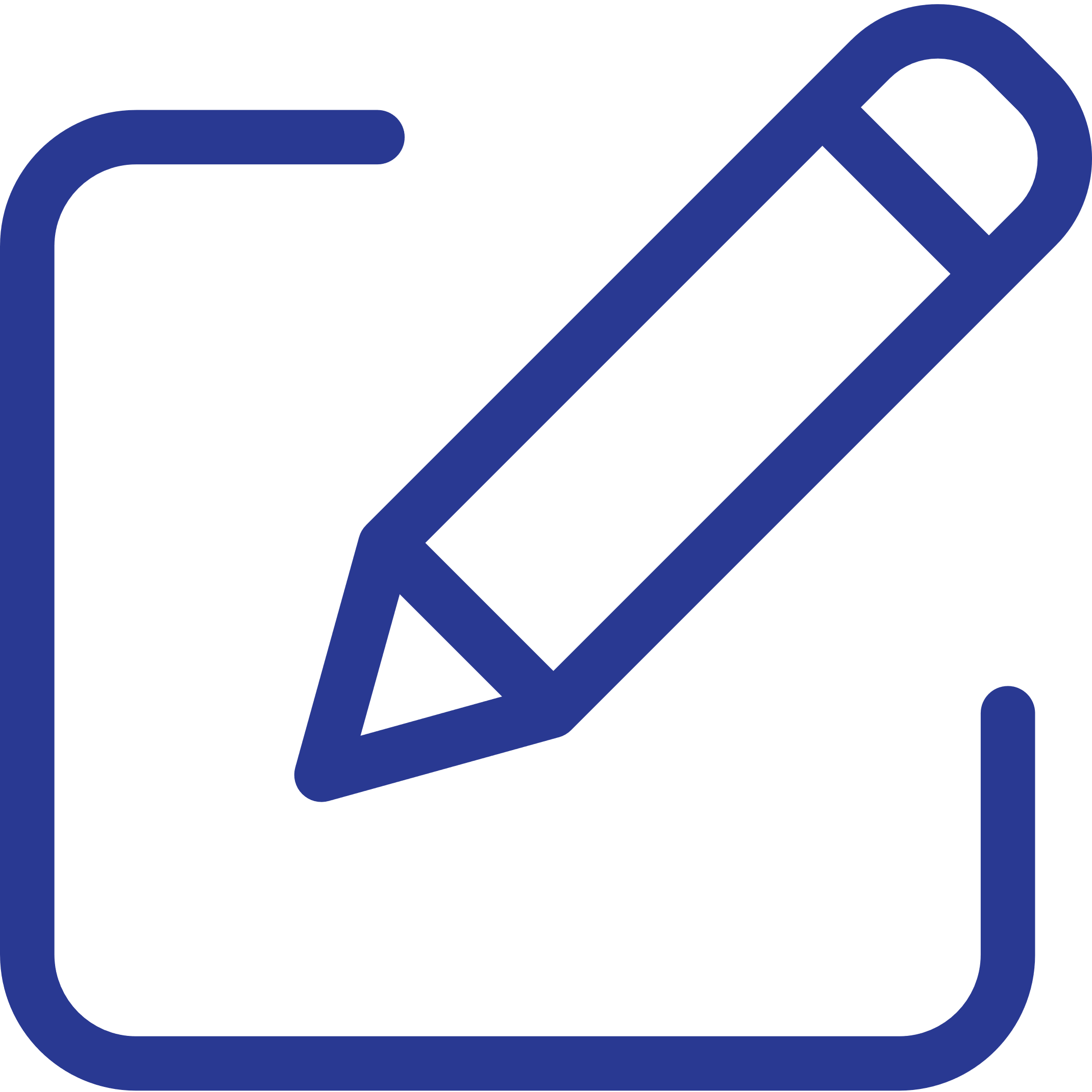 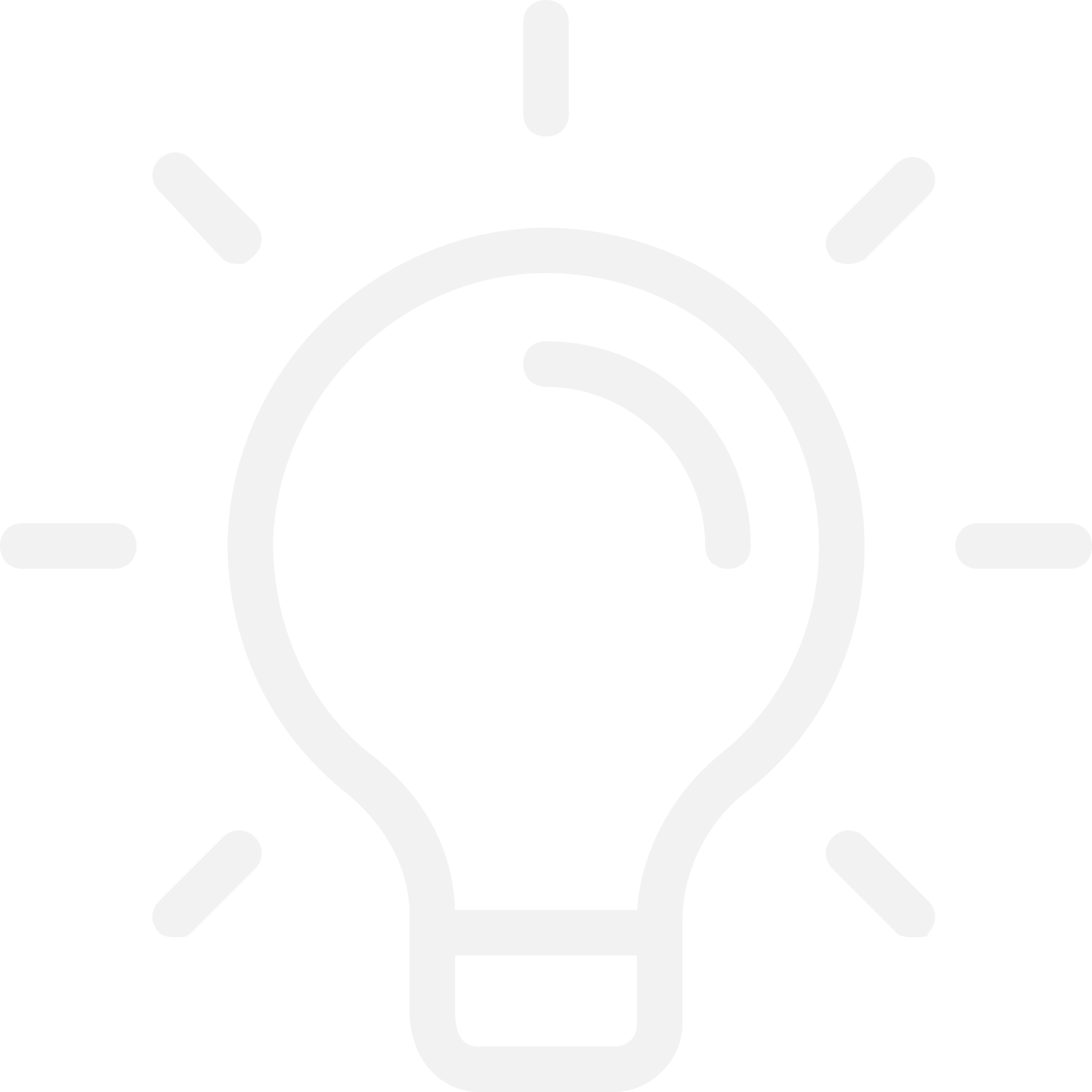 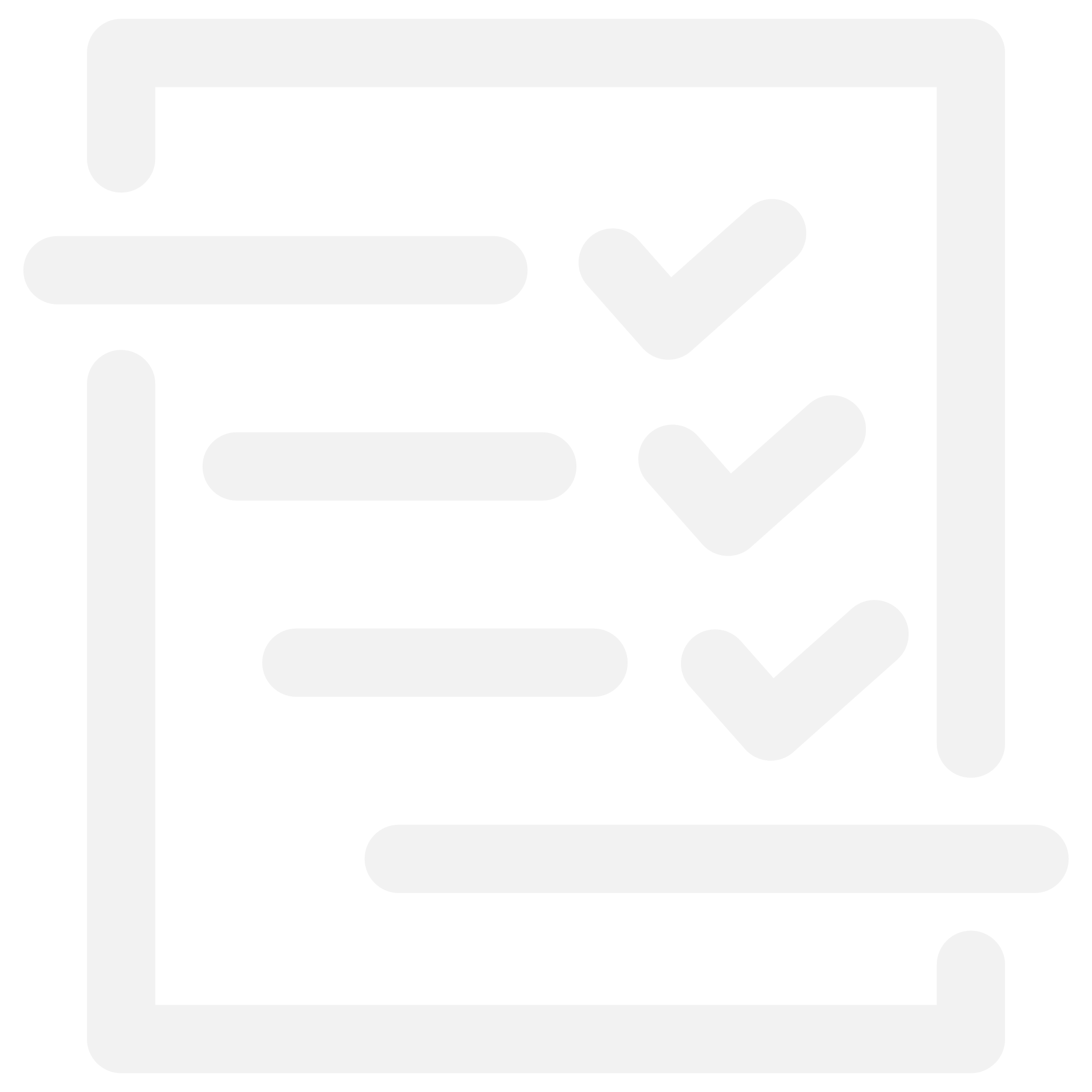 ПЕДАГОГИЧЕСКИЕ ПОДХОДЫ
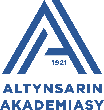 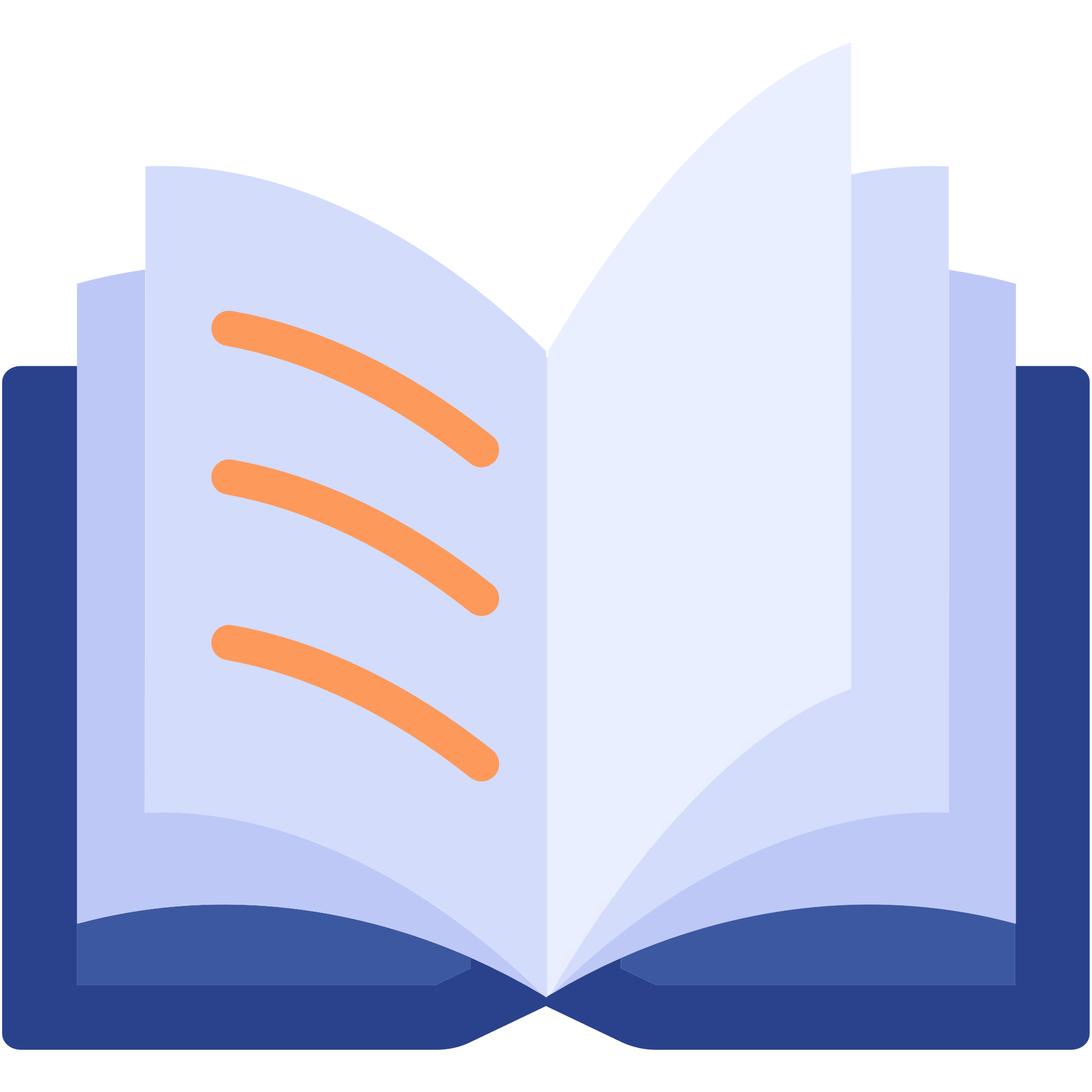 ГОСУДАРСТВЕННЫЙ ОБЩЕОБЯЗАТЕЛЬНЫЙ СТАНДАРТ начального/ОСНОВНОГО СРЕДНЕГО ОБРАЗОВАНИЯ
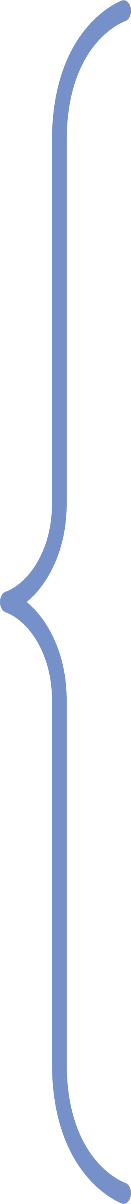 Сохранение культурной идентичности
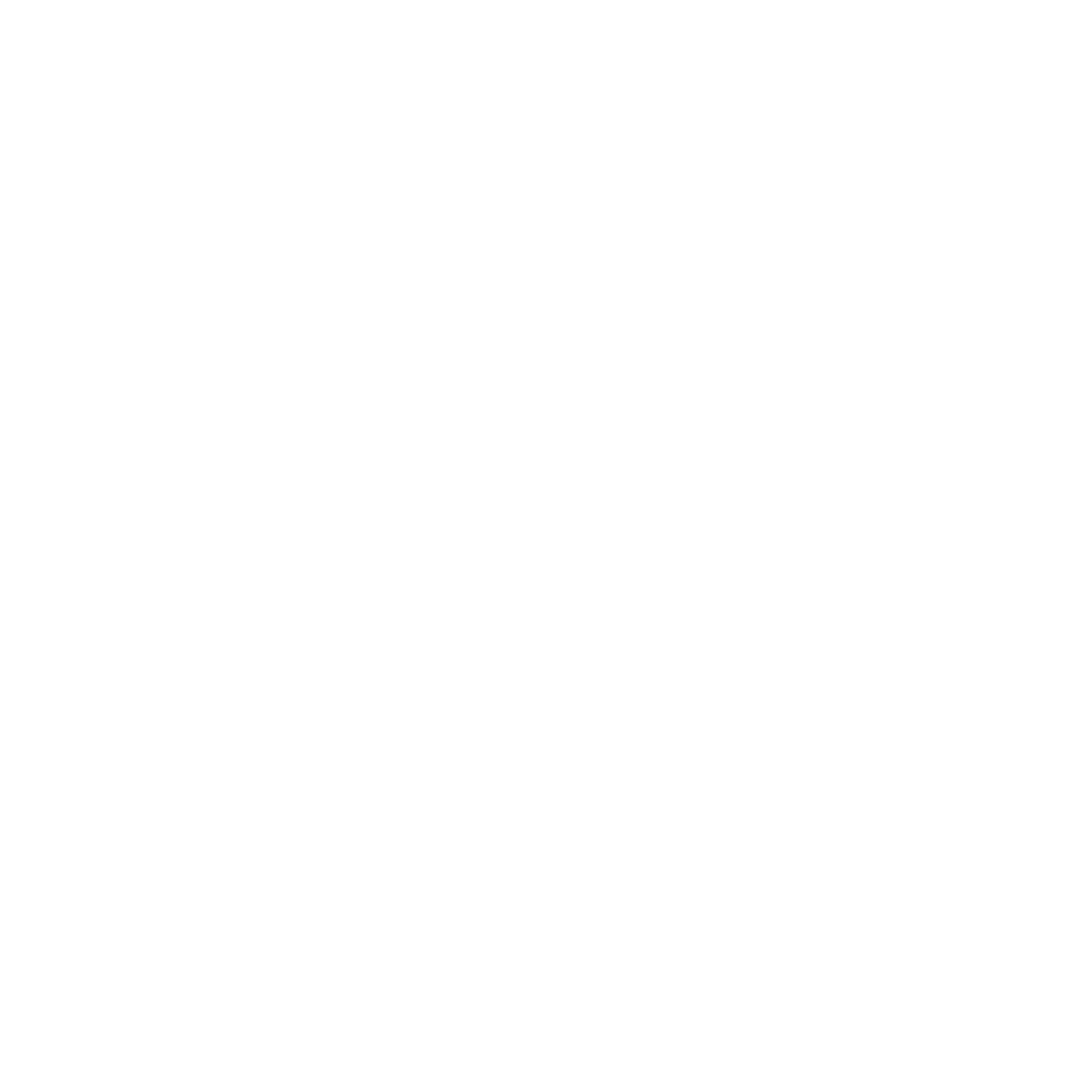 Деятельностный 
подход
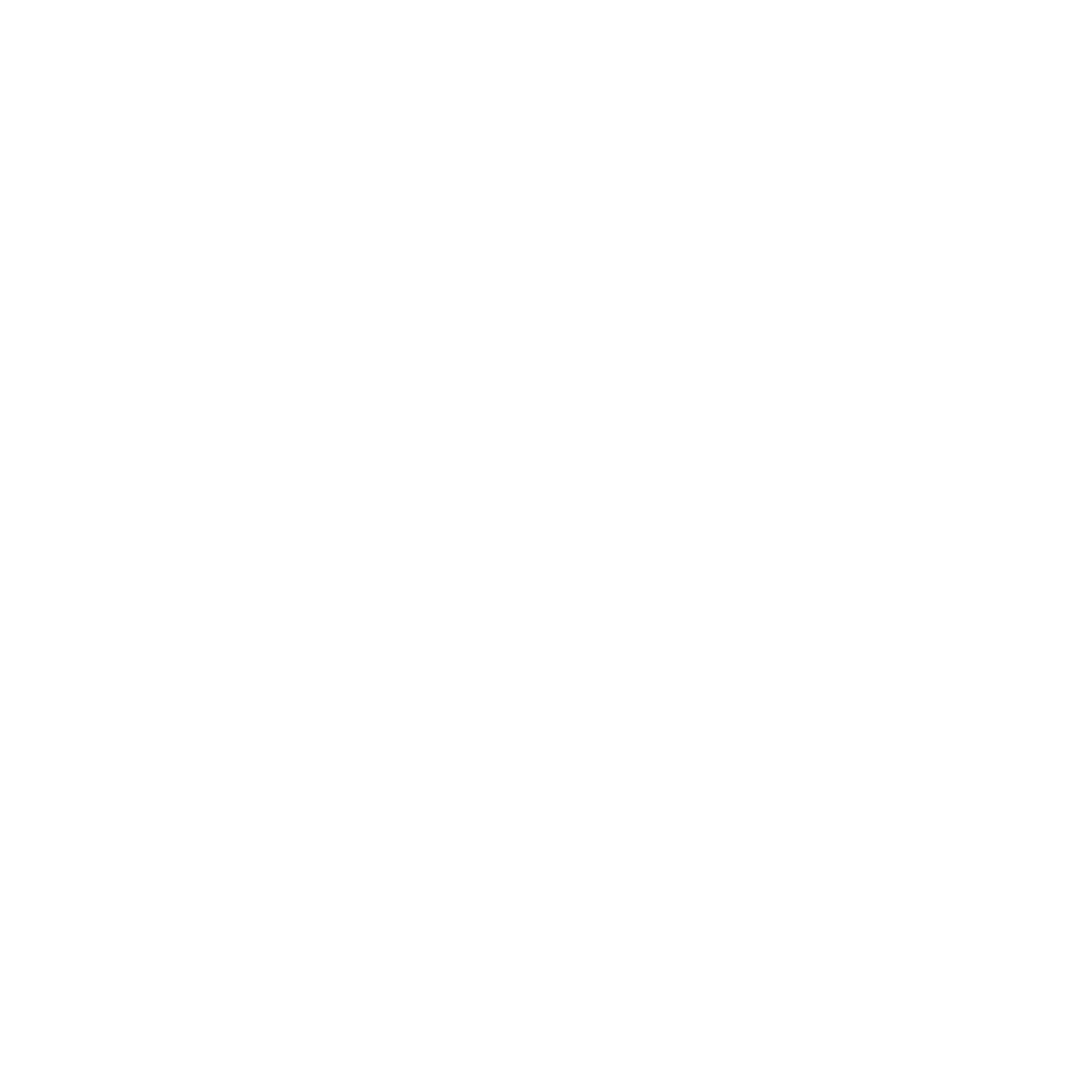 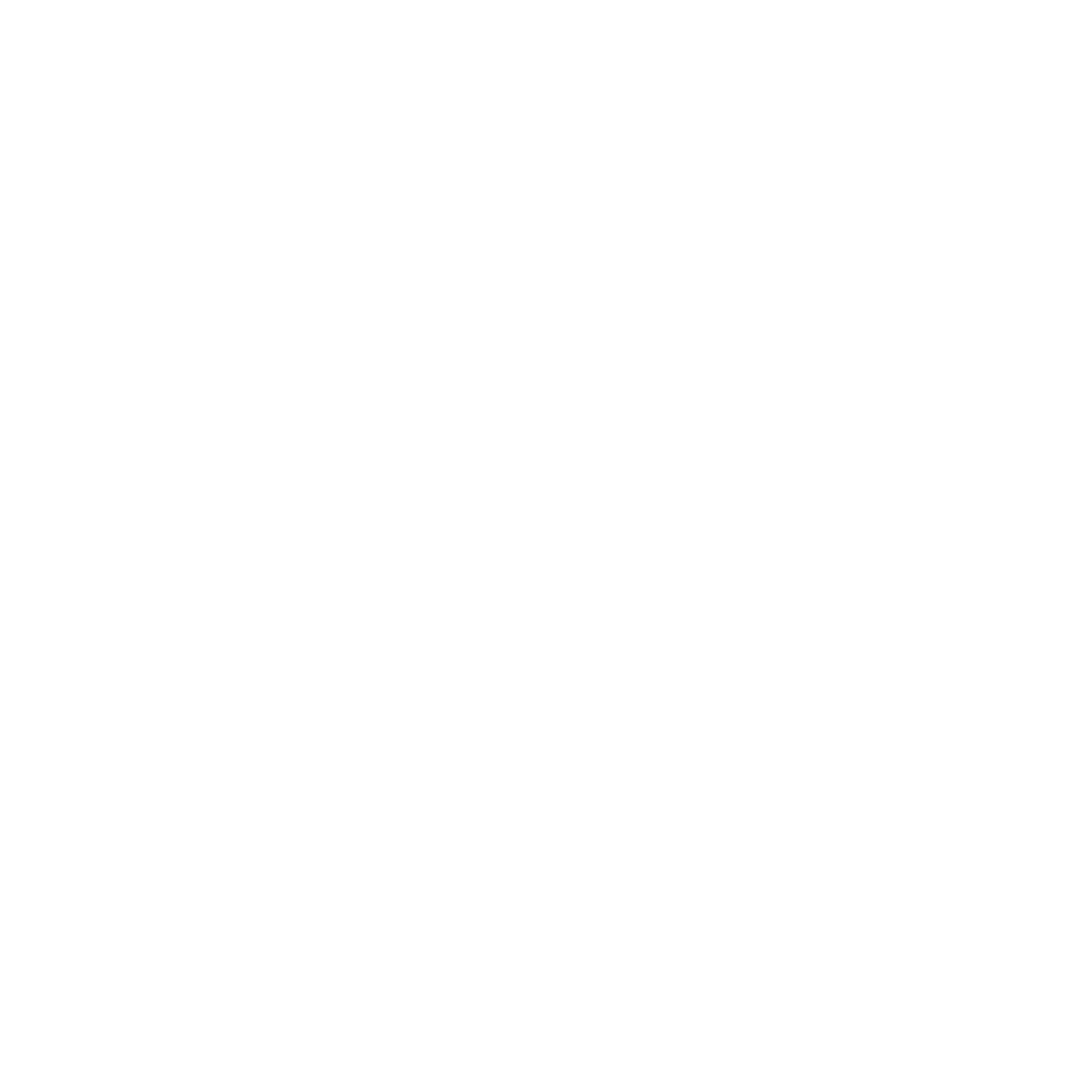 Личностно-ориентирован-ный подход
ГЛАВА 2. Требования к содержанию образования
п. 10. Образовательный процесс реализуется на основе ценностно-ориентированного, личностно-ориентированного, компетентностного, конструктивистского,деятельностного, коммуникативного, инклюзивного подходов
Коммуника-тивный подход
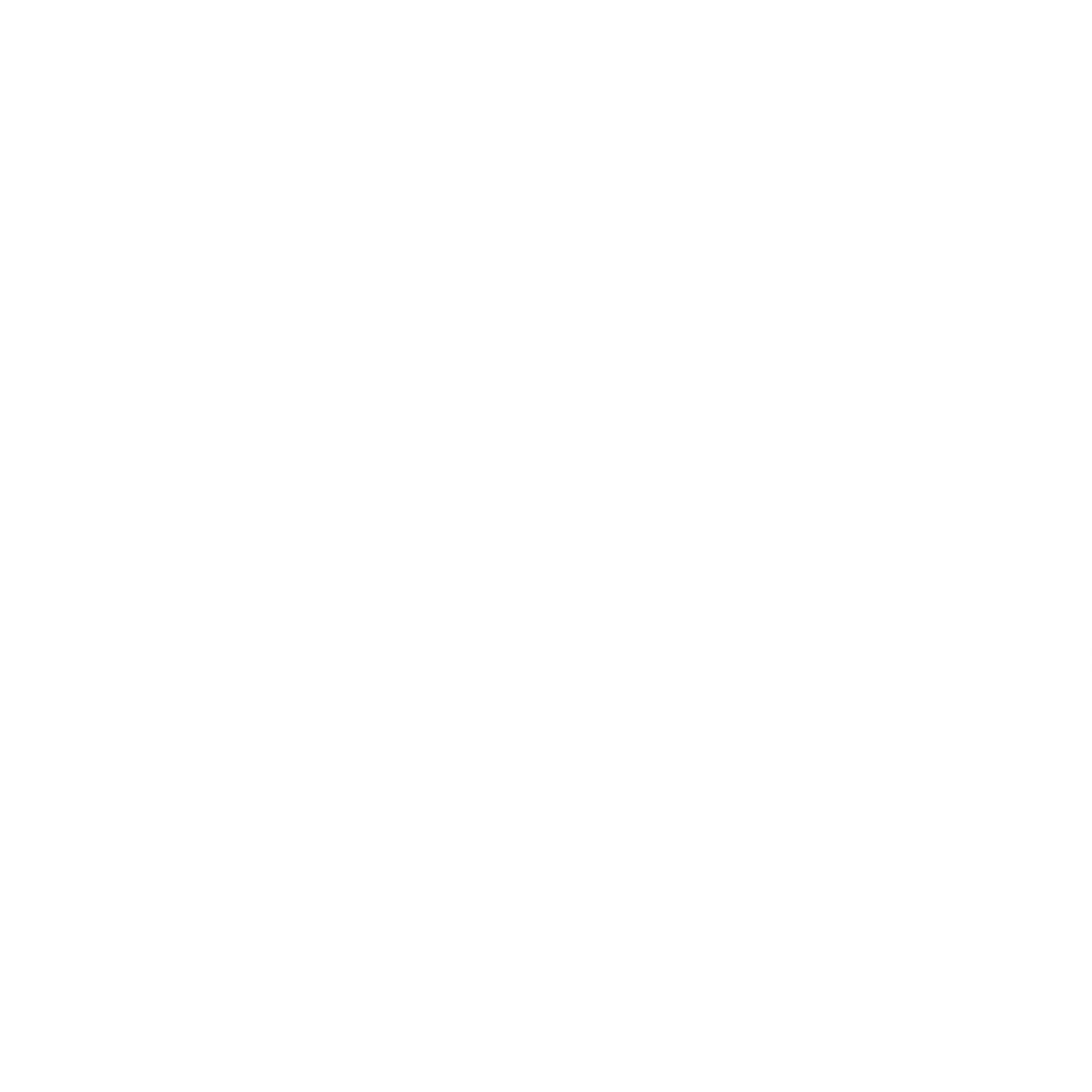 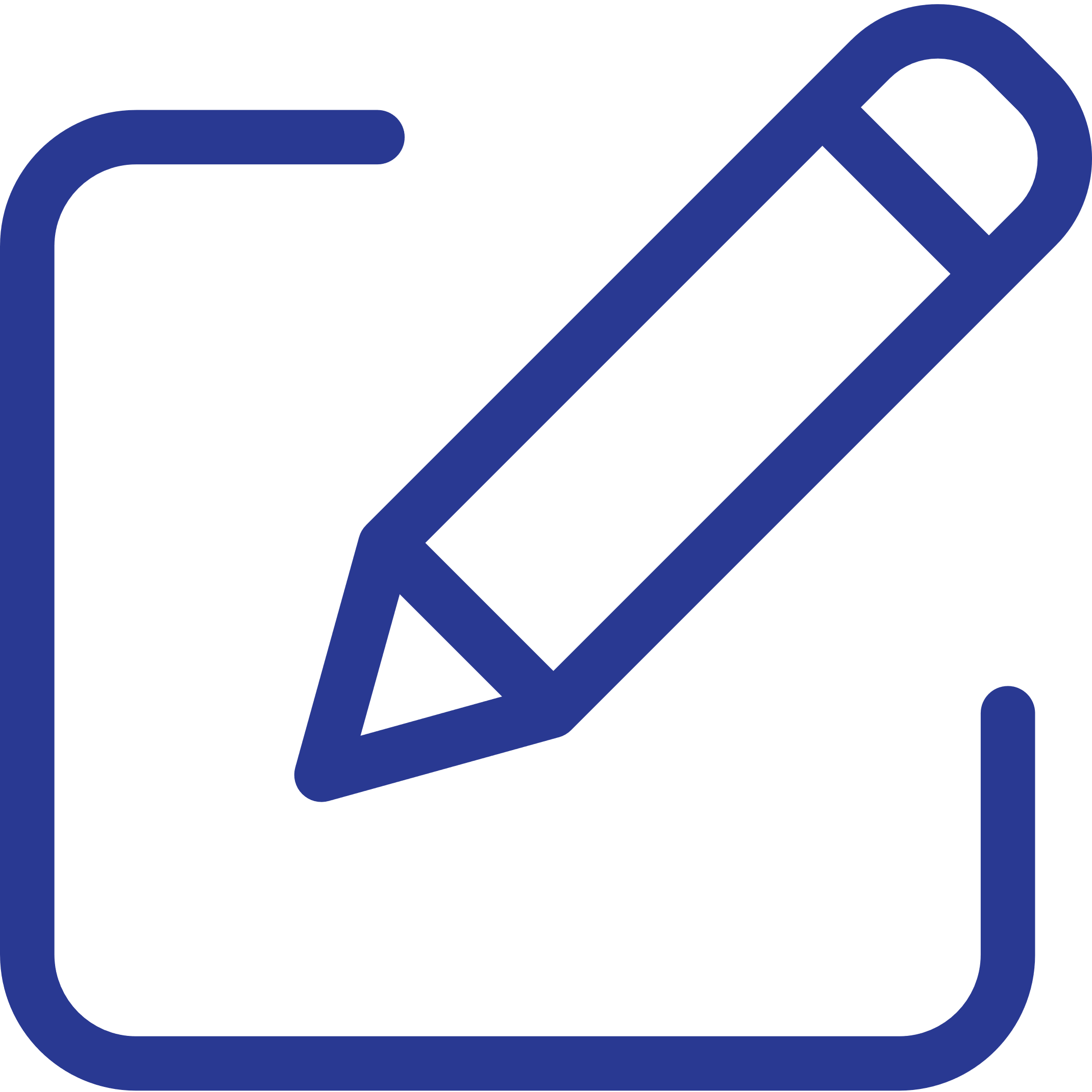 Компетент-ностный
подход
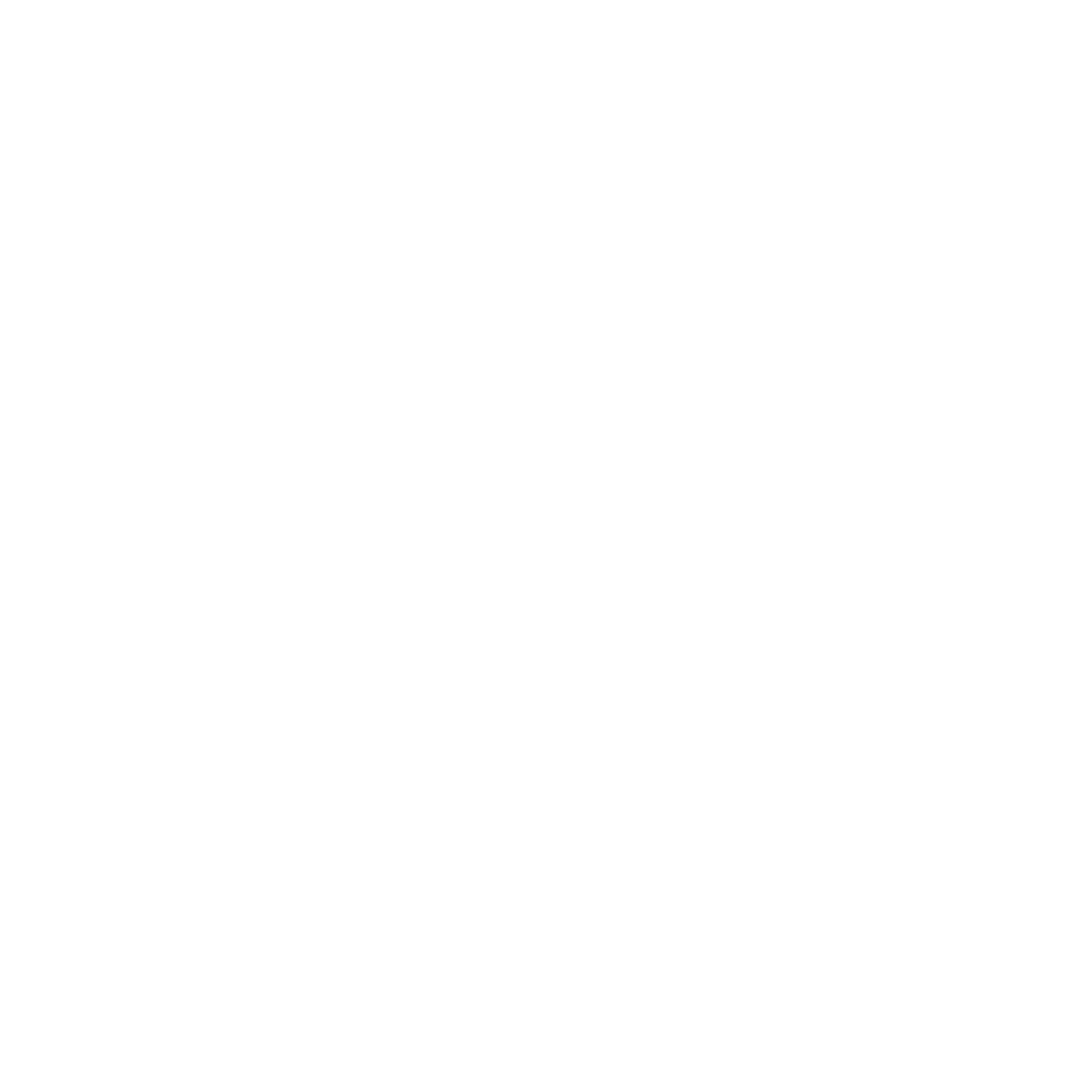 Конструкти-вистский
подход
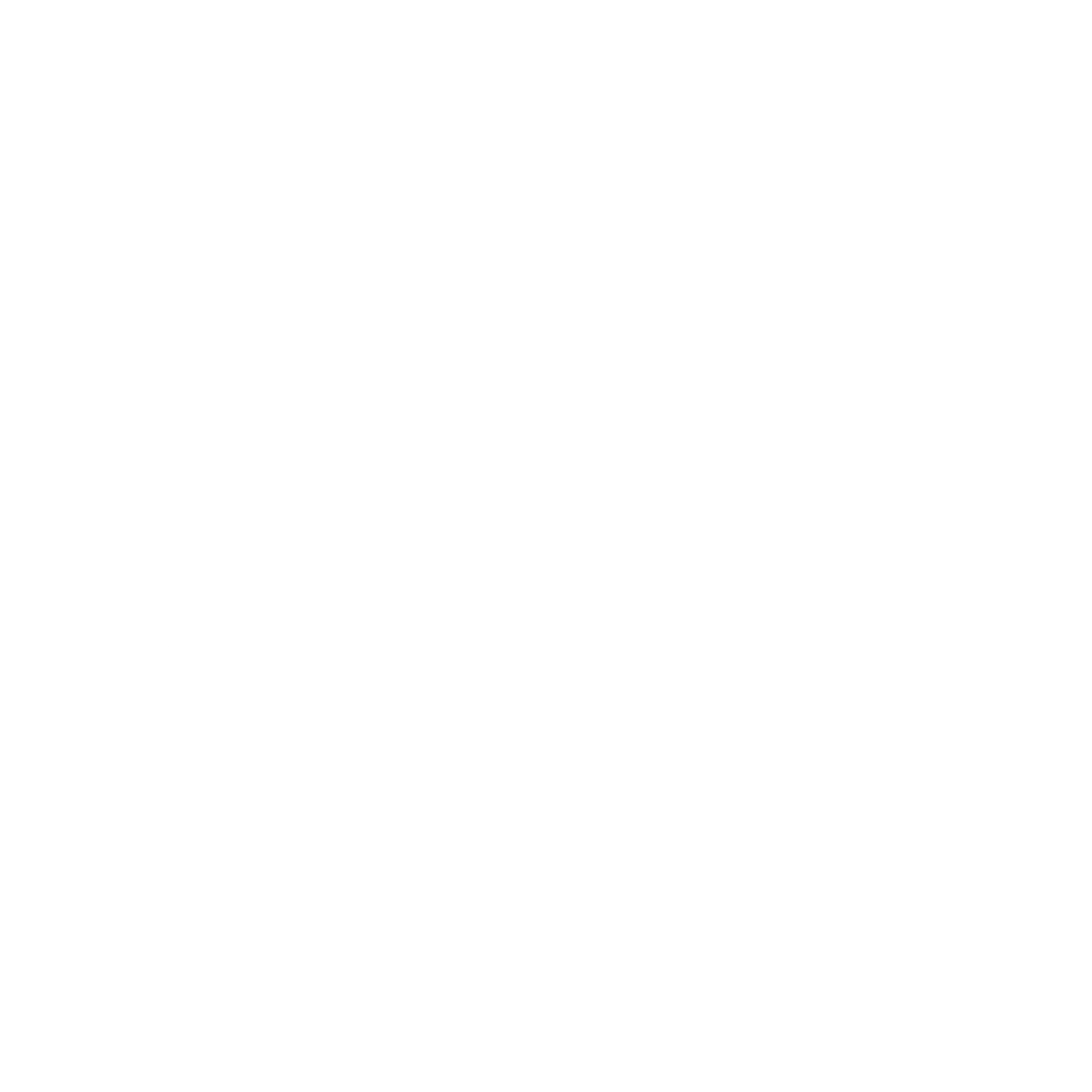 Инклюзивный подход
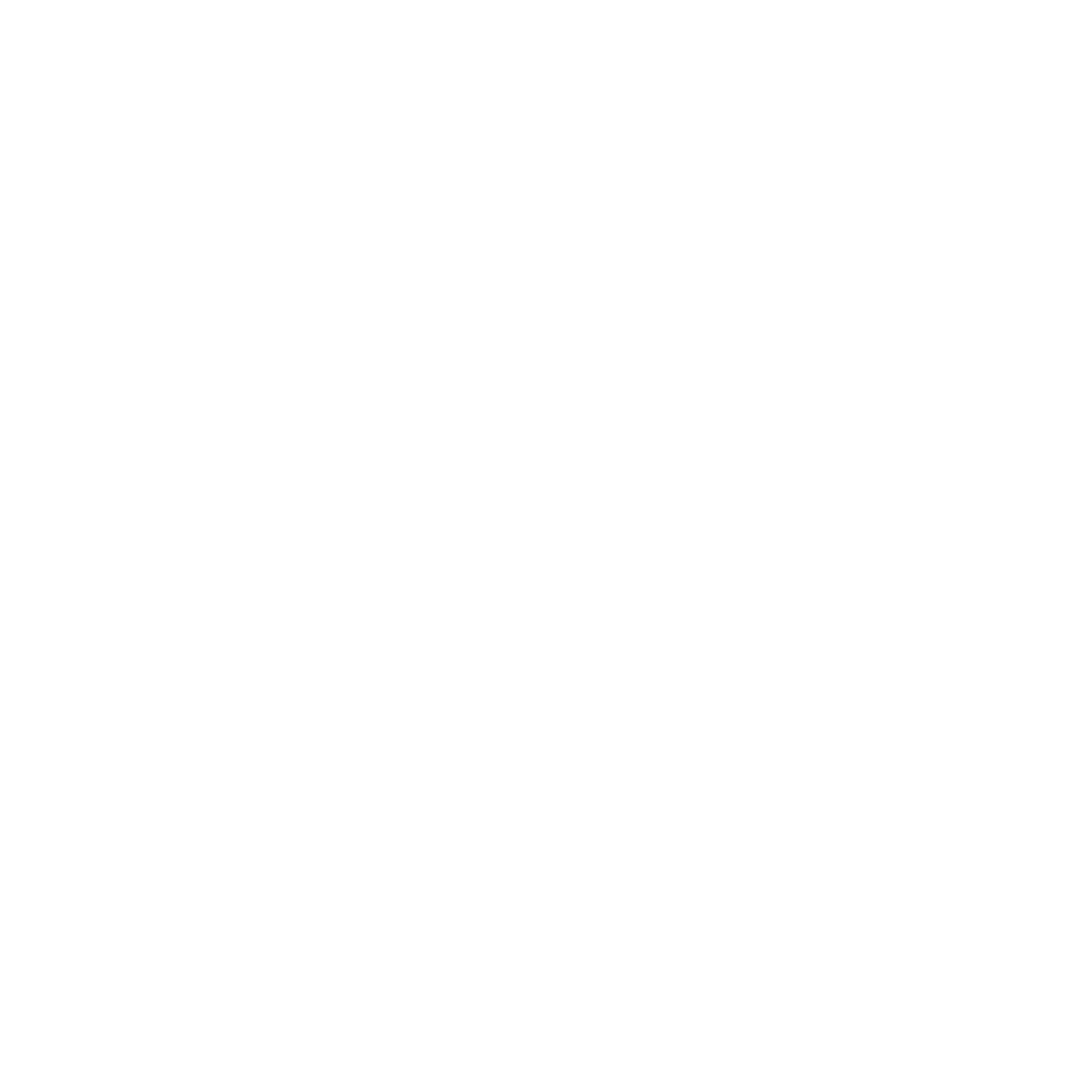 ПОЛИЯЗЫЧИЕ
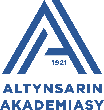 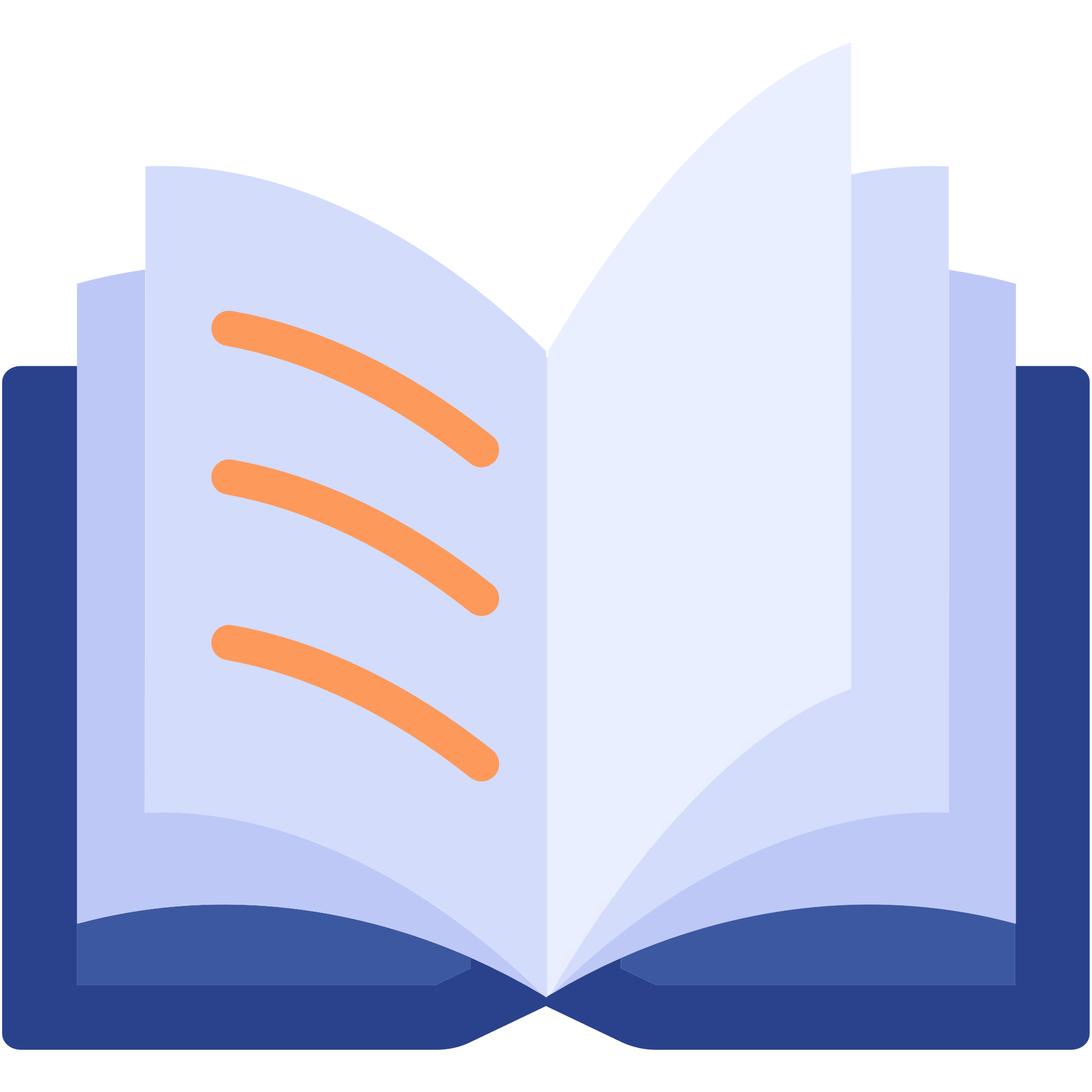 ГОСУДАРСТВЕННЫЙ ОБЩЕОБЯЗАТЕЛЬНЫЙ СТАНДАРТ
начального/ОСНОВНОГО СРЕДНЕГО ОБРАЗОВАНИЯ
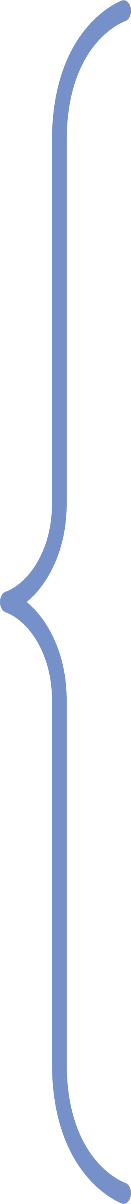 Сохранение культурной идентичности
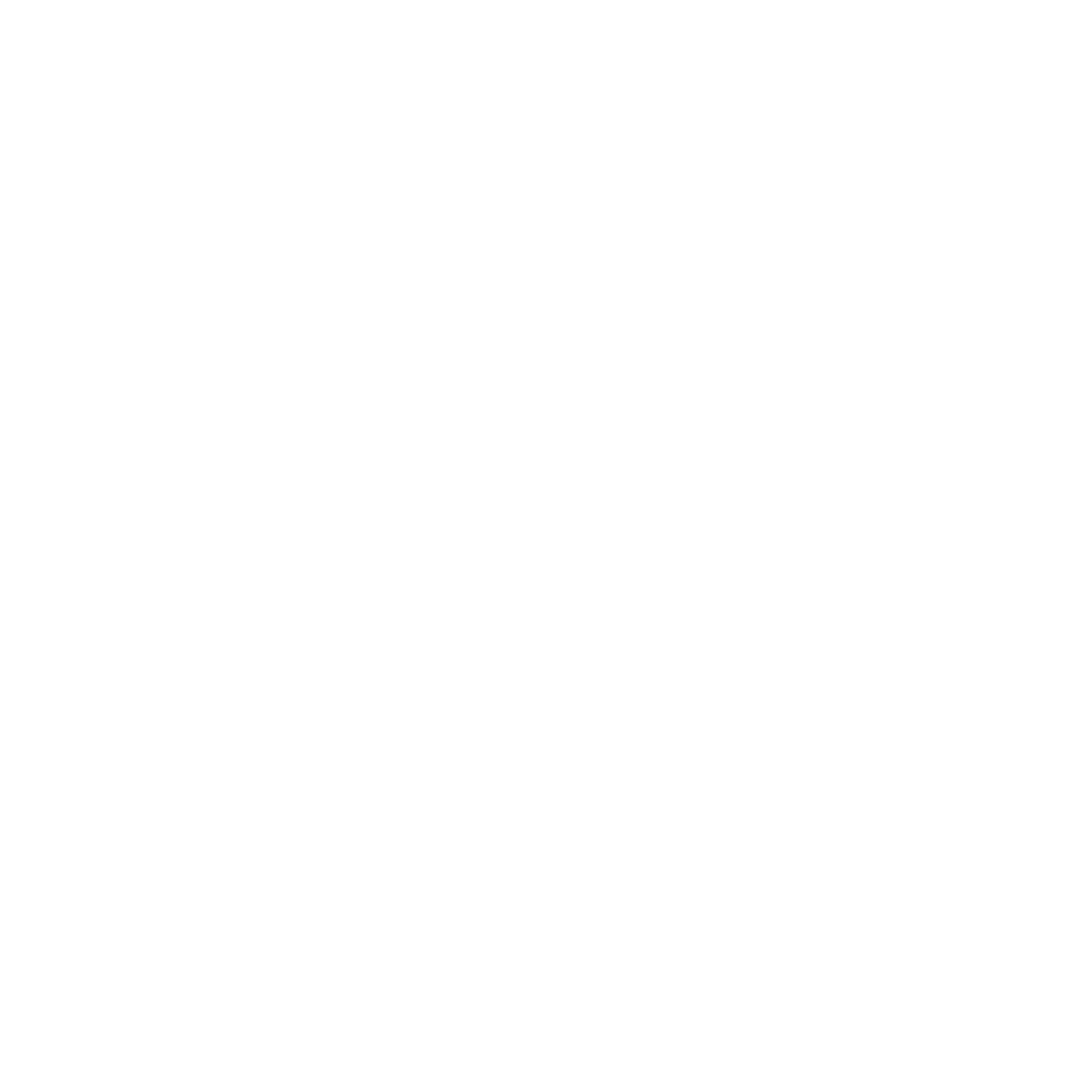 ГЛАВА 1. Общие положения
3.	организацию внеурочной деятельности и элективных курсов на казахском, русском и иностранном языках
Развитие языковых навыков
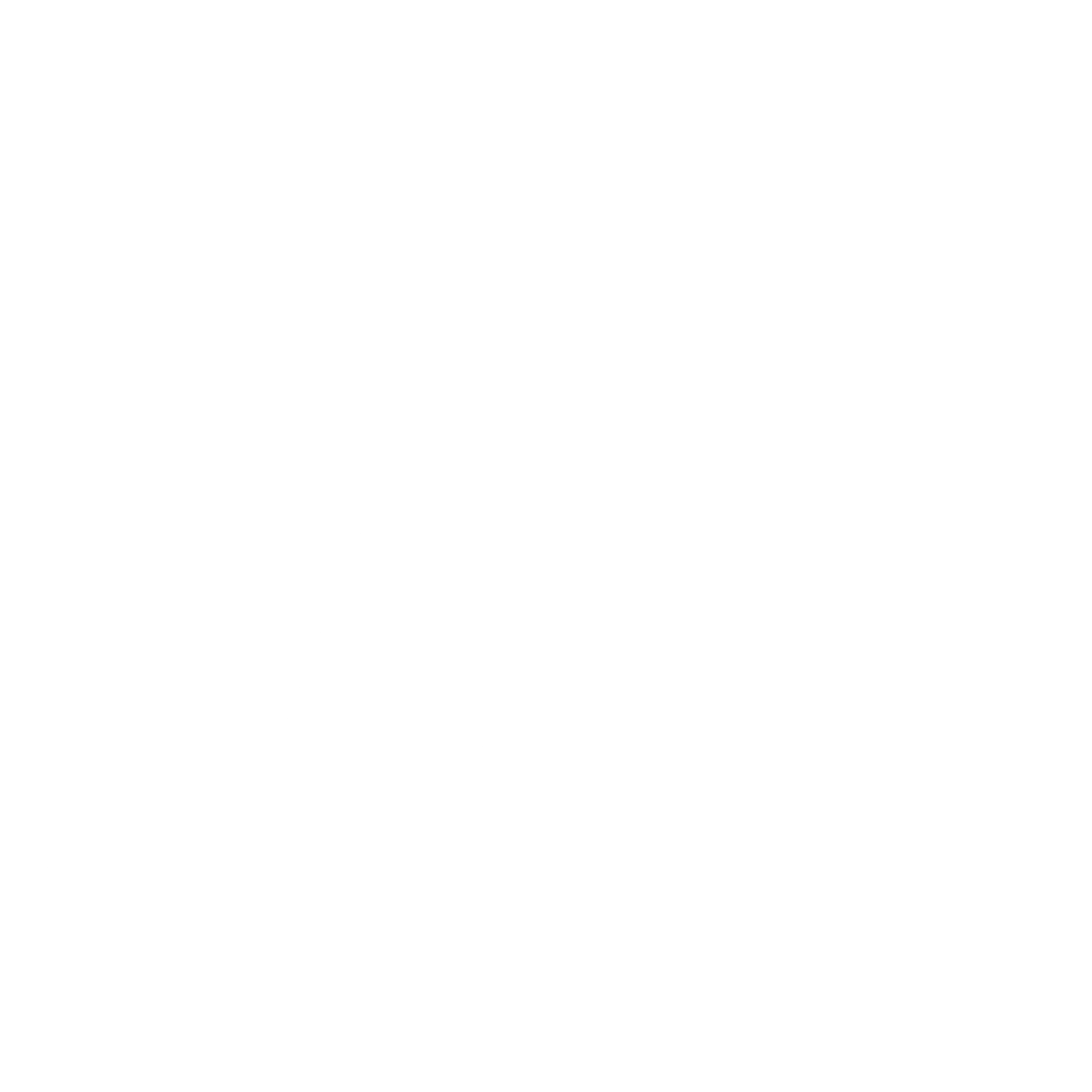 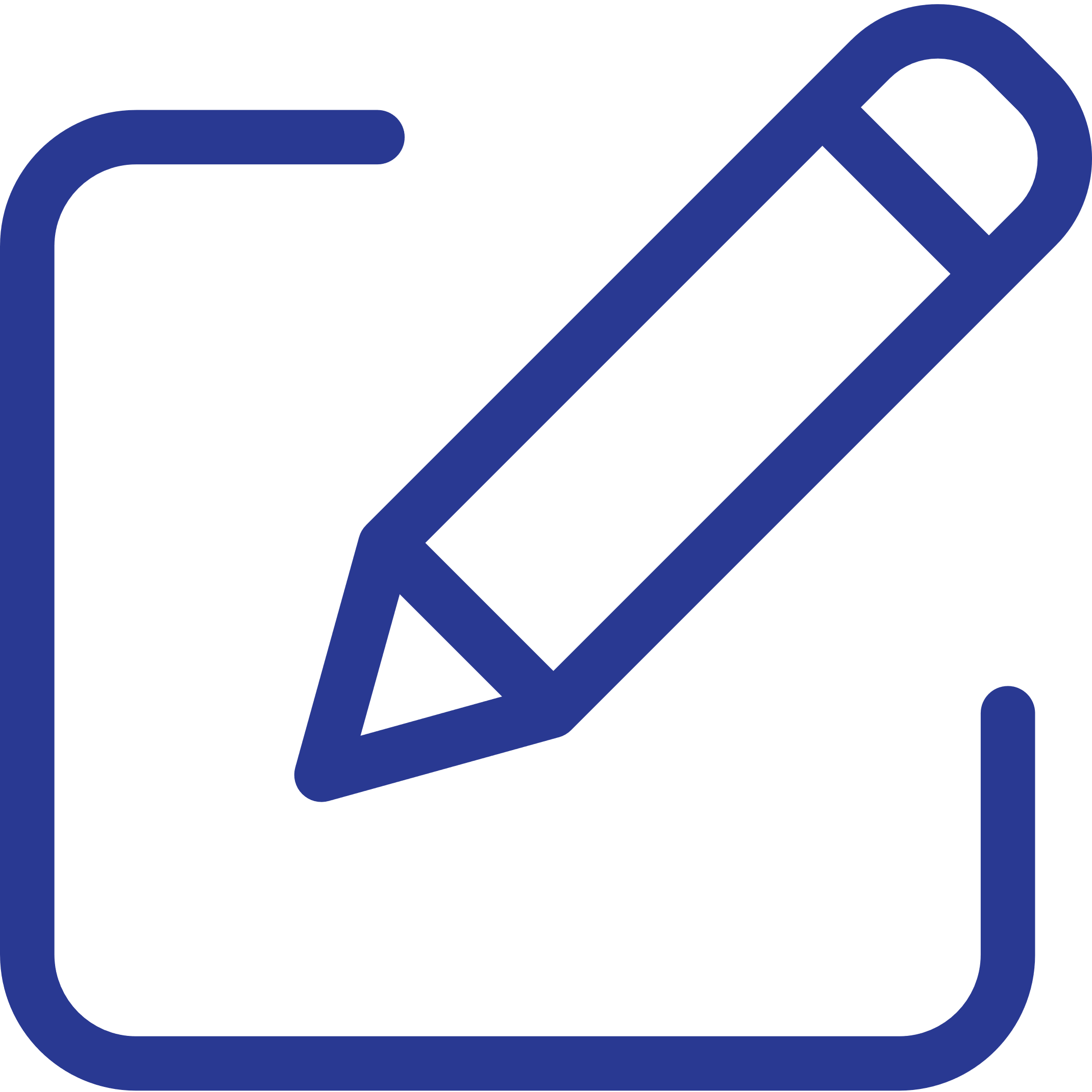 10) полиязычное образование – образовательная модель, которая предполагает изучение нескольких языков одновременно или последовательно с раннего возраста
ГЛАВА 3. Требования к уровню подготовки обучающихся
Интеграция в общество
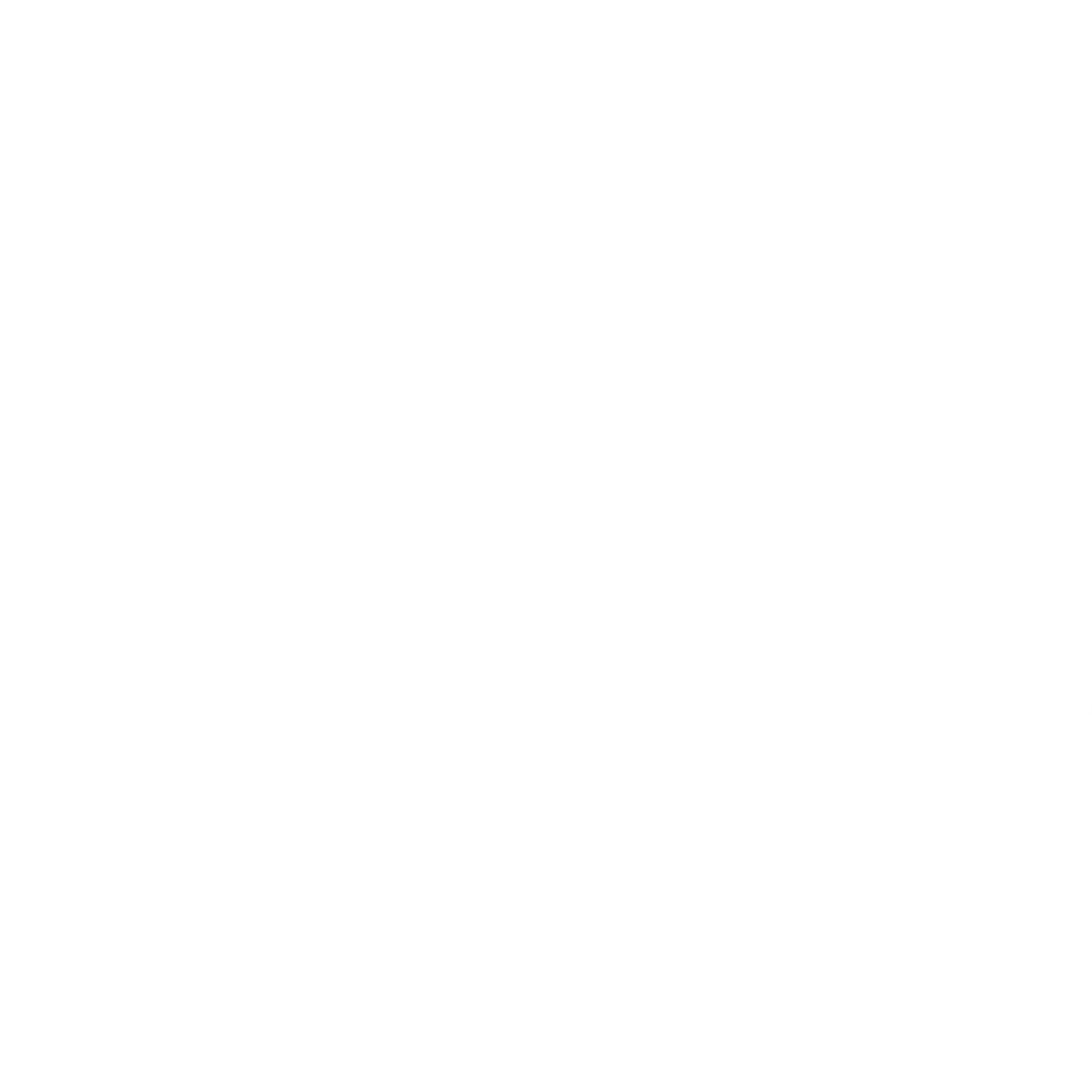 п. 35. В организациях образования допускается изучение:
на казахском языке – учебных предметов Типового учебного плана в классах с русским, уйгурским, узбекским и таджикским языками обучения по выбору организации образования
на иностранном языке – учебных предметов «Математика», «Алгебра», «Геометрия», «Физика», «Химия», «Биология», «Информатика» по выбору организации образования.
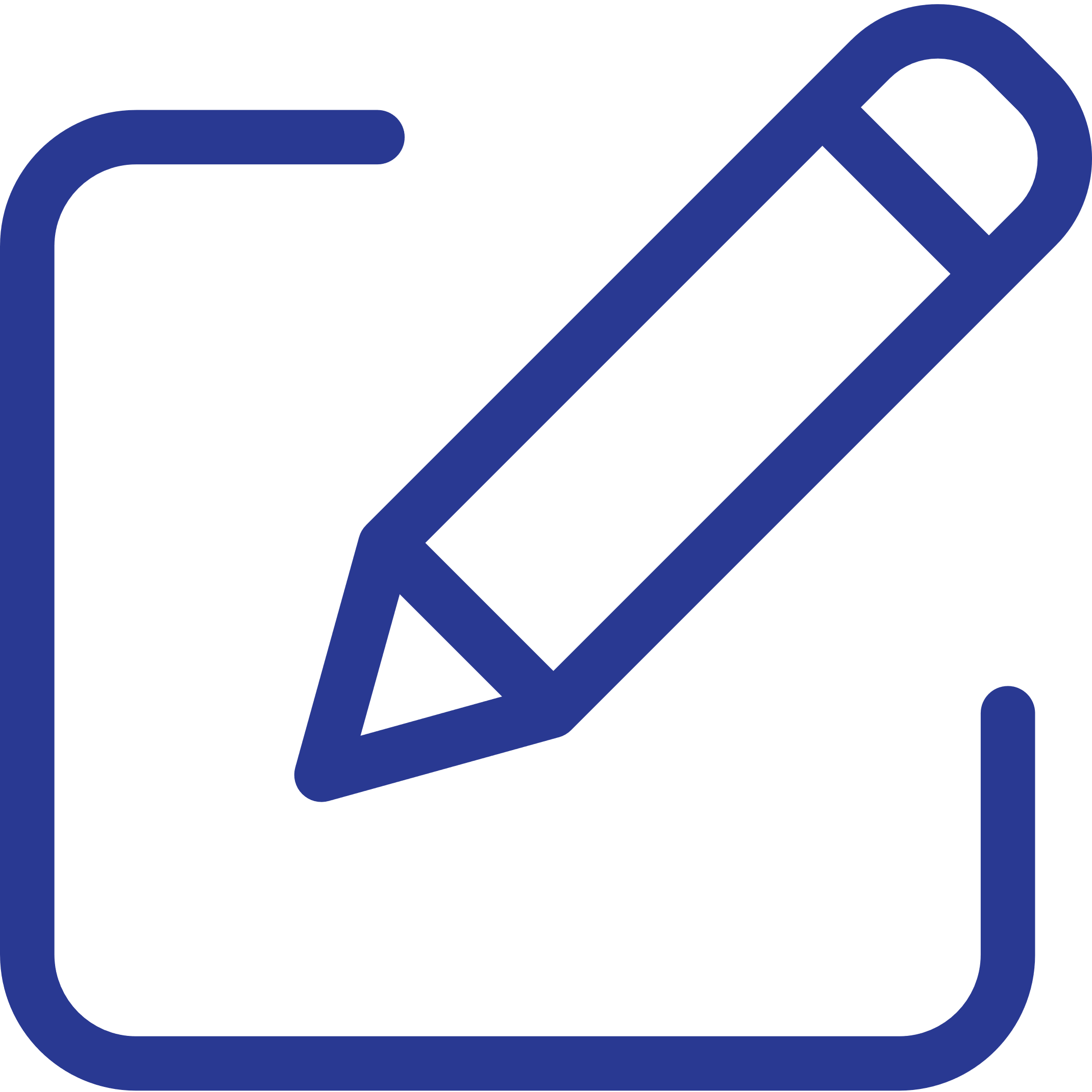 ГЛАВА 2. Требования к содержанию образования
Развитие международной конкурентоспособности
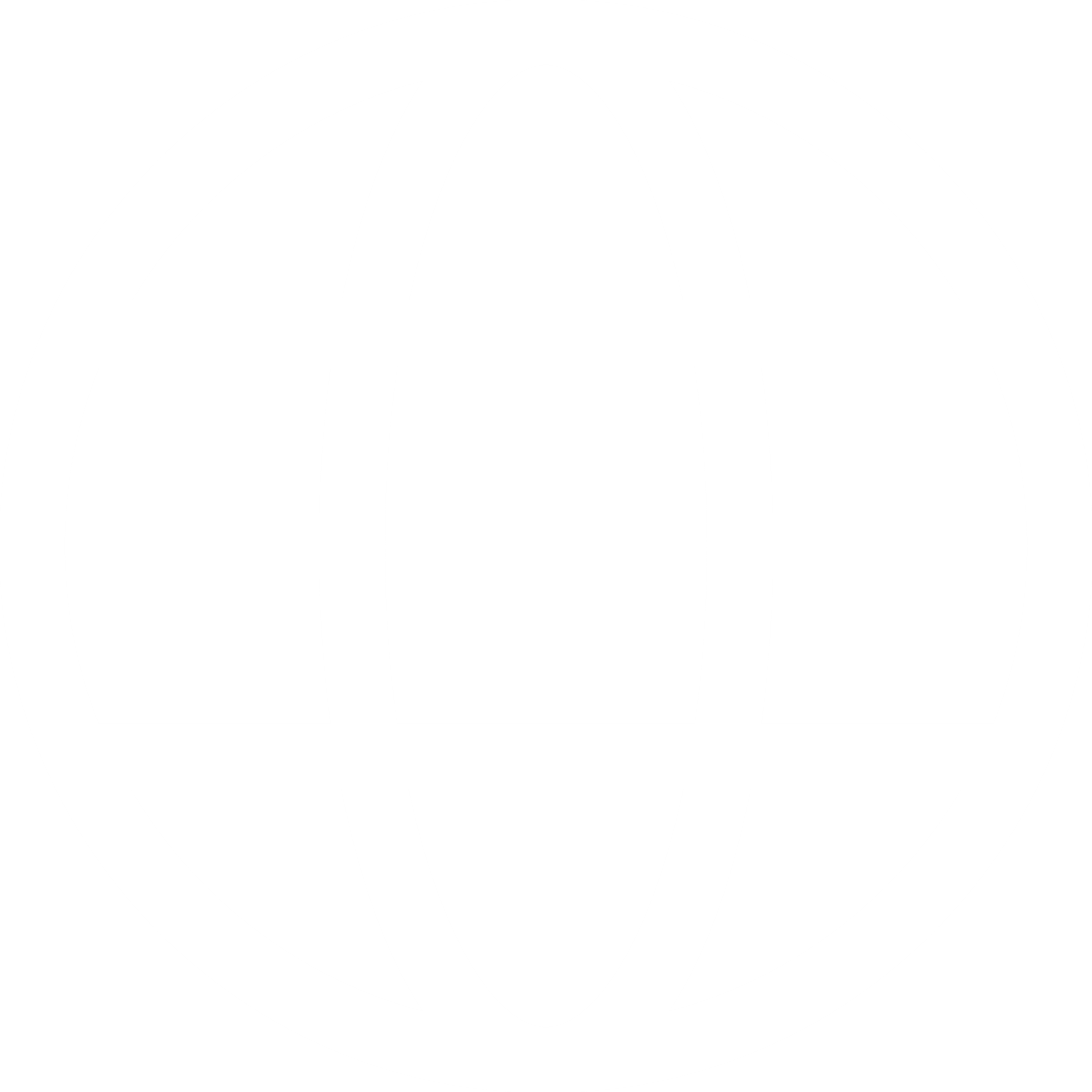 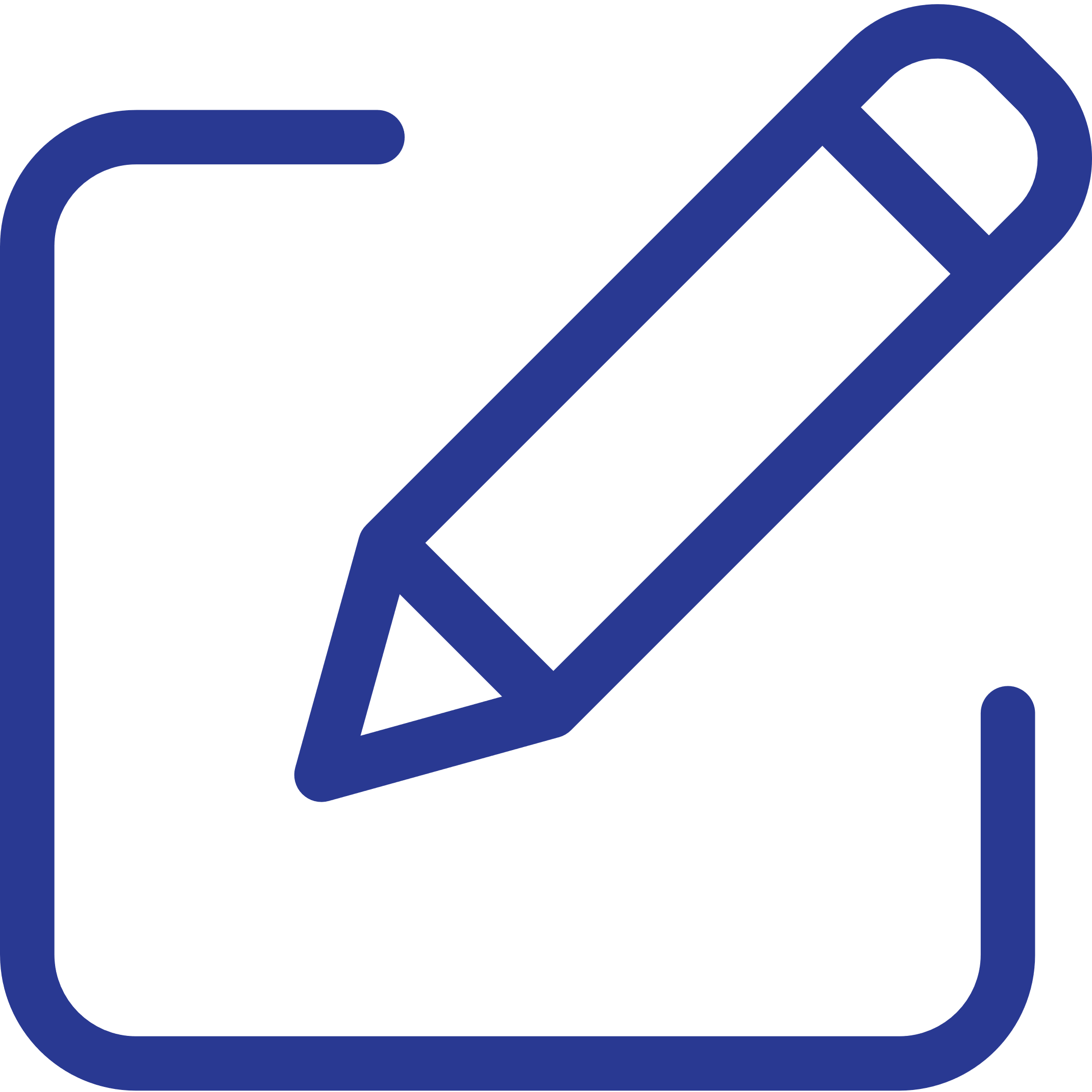 п.14. Полиязычное образование реализуется через:
 уровневое усвоение казахского языка как государственного языка, а также русского и иностранного языков;
организацию изучения отдельных предметов на казахском, русском, иностранном языке независимо от языка обучения;
Расширение горизонтов
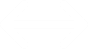 Улучшение когнитивных навыков
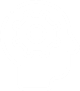 ИНКЛЮЗИВНОЕ ОБРАЗОВАНИЕ: ОСНОВНЫЕ ТРЕБОВАНИЯ И ПОДХОДЫ
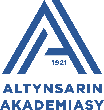 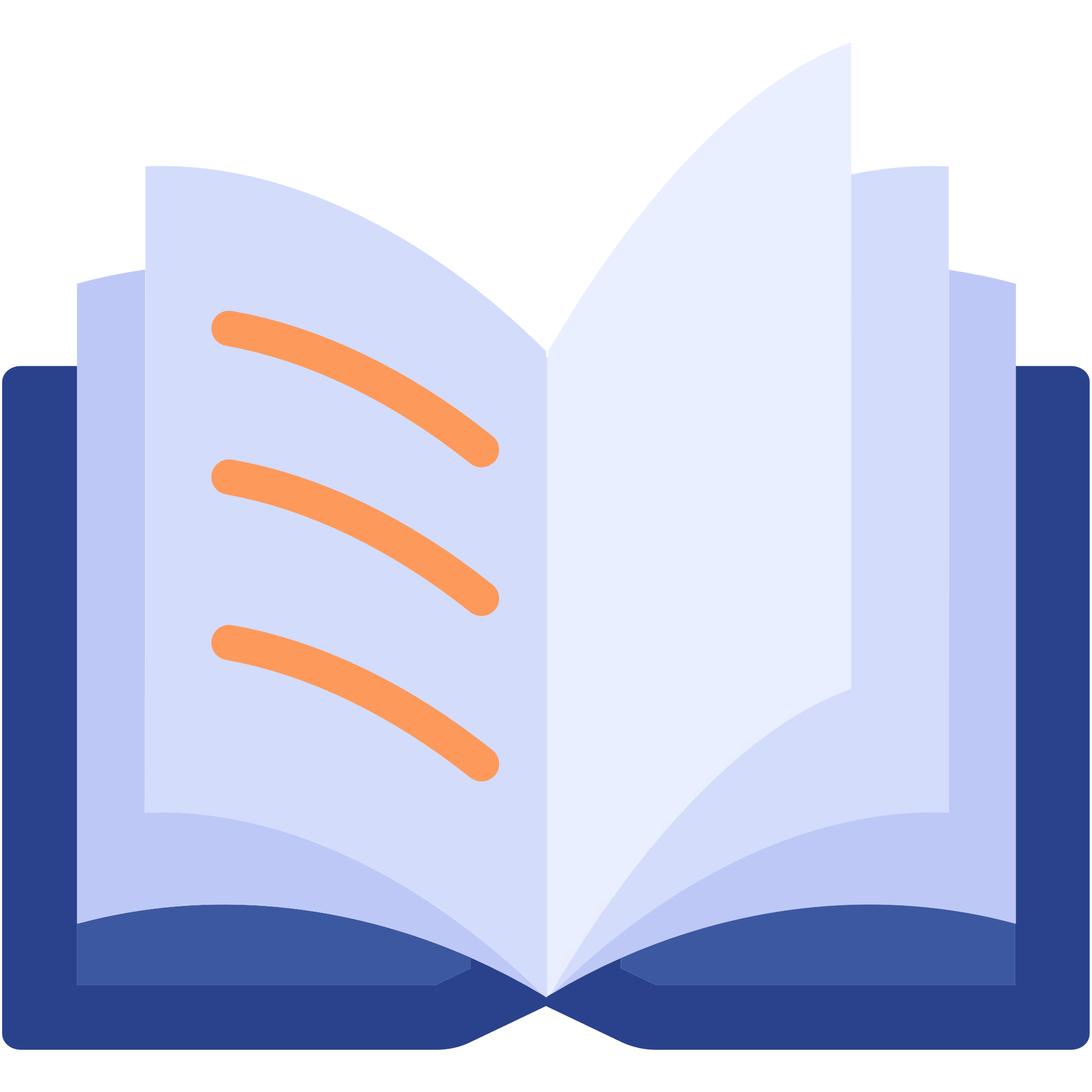 ГОСУДАРСТВЕННЫЙ ОБЩЕОБЯЗАТЕЛЬНЫЙ СТАНДАРТ
начального/ОСНОВНОГО СРЕДНЕГО ОБРАЗОВАНИЯ
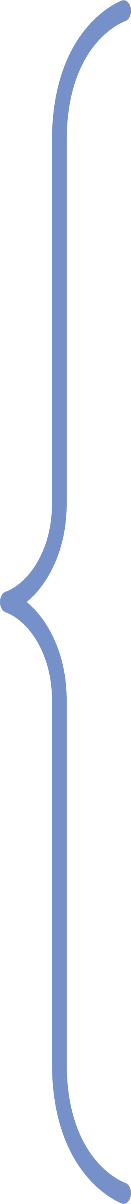 Коррек-ционный компонент
Определение инклюзивного образования
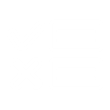 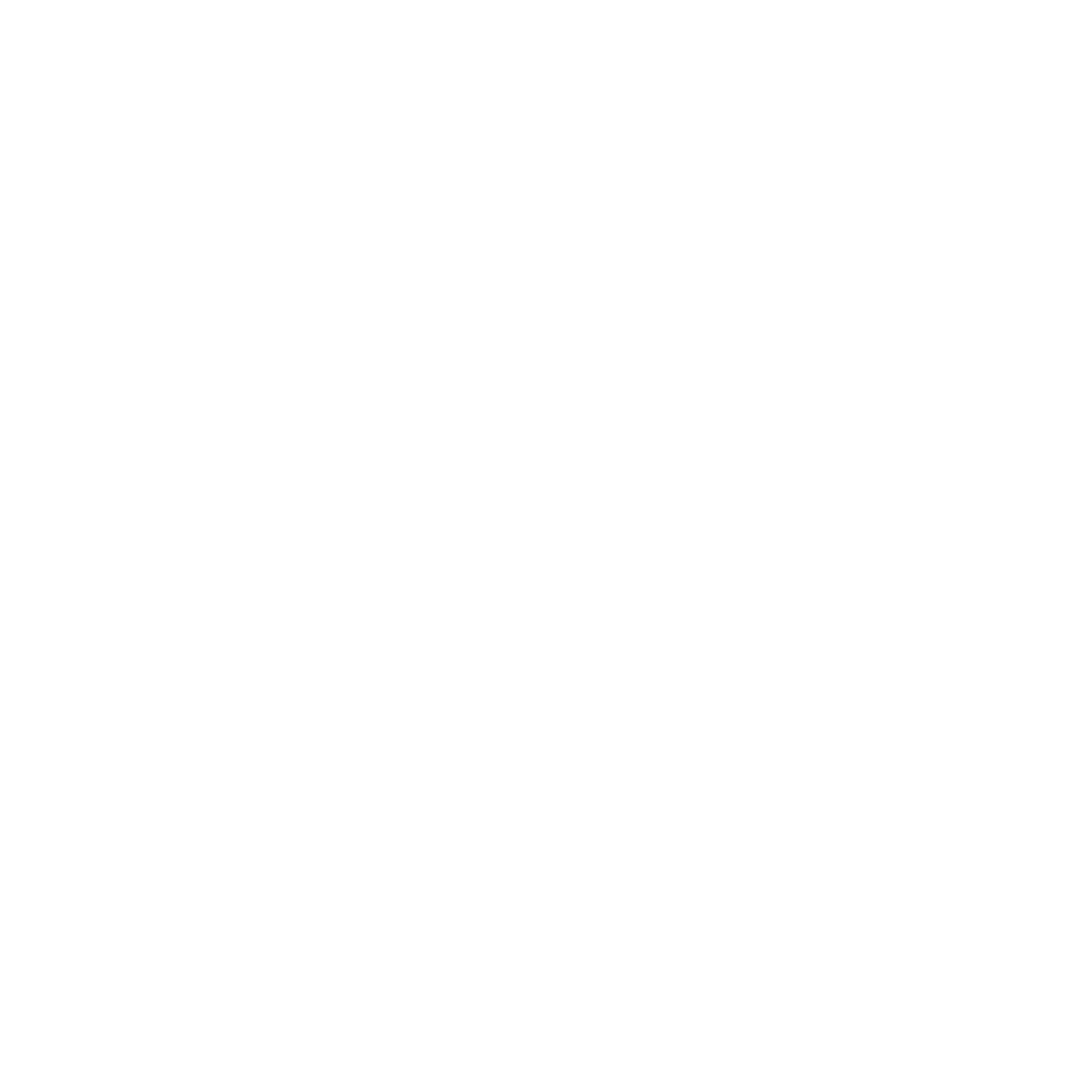 ГЛАВА 1. Общие положения
Оценивание результатов обучения
п. 44. При оценивании учебных достижений обучающихся, в том числе обучающихся с особыми образовательными потребностями, используется система критериального оценивания.
п. 47. Для обучающихся с особыми образовательными потребностями создаются условия для получения ими образования, коррекции нарушения развития и социальной адаптации
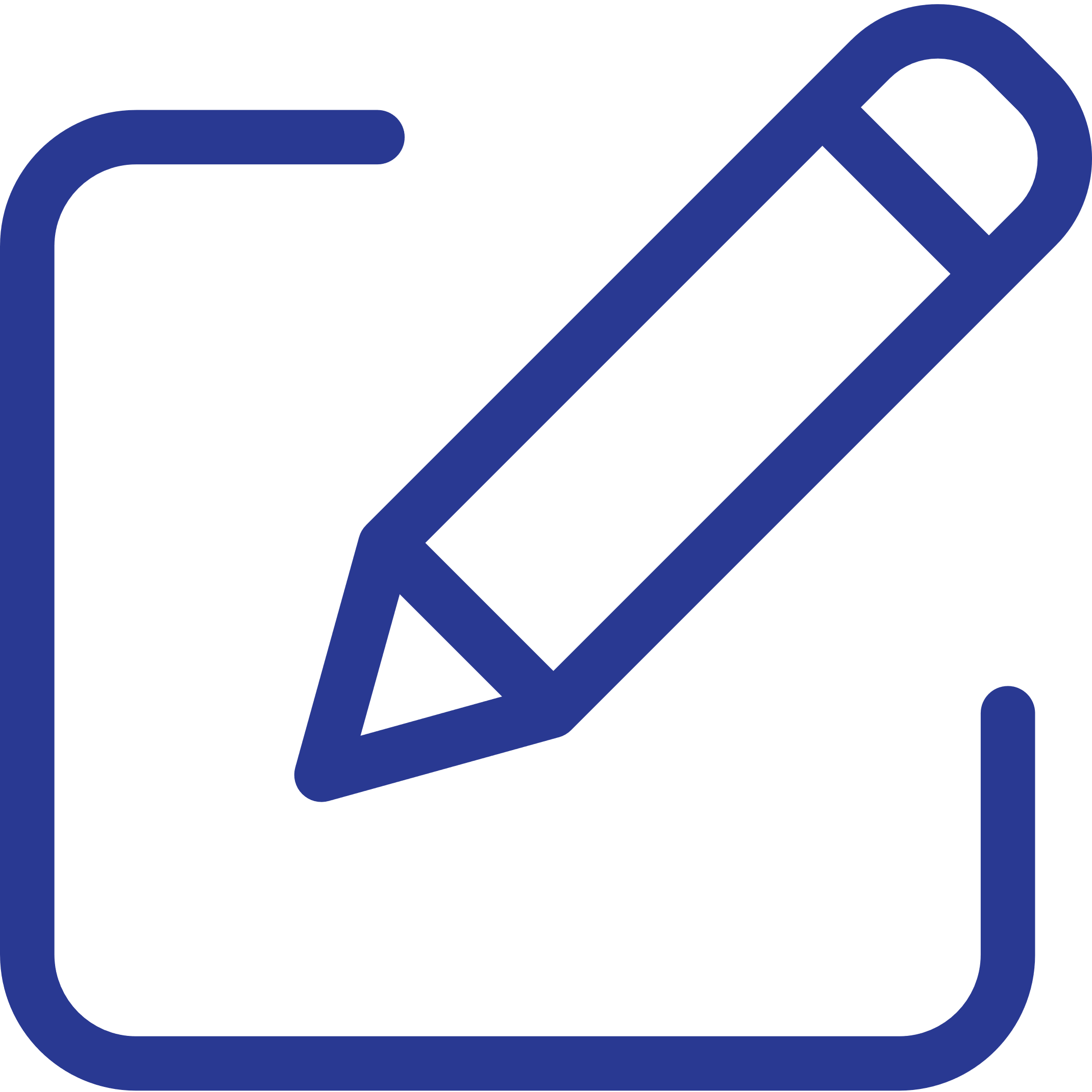 Индивиду-альные учебные программы
Программы профессио-нально-трудовой подготовки
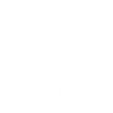 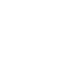 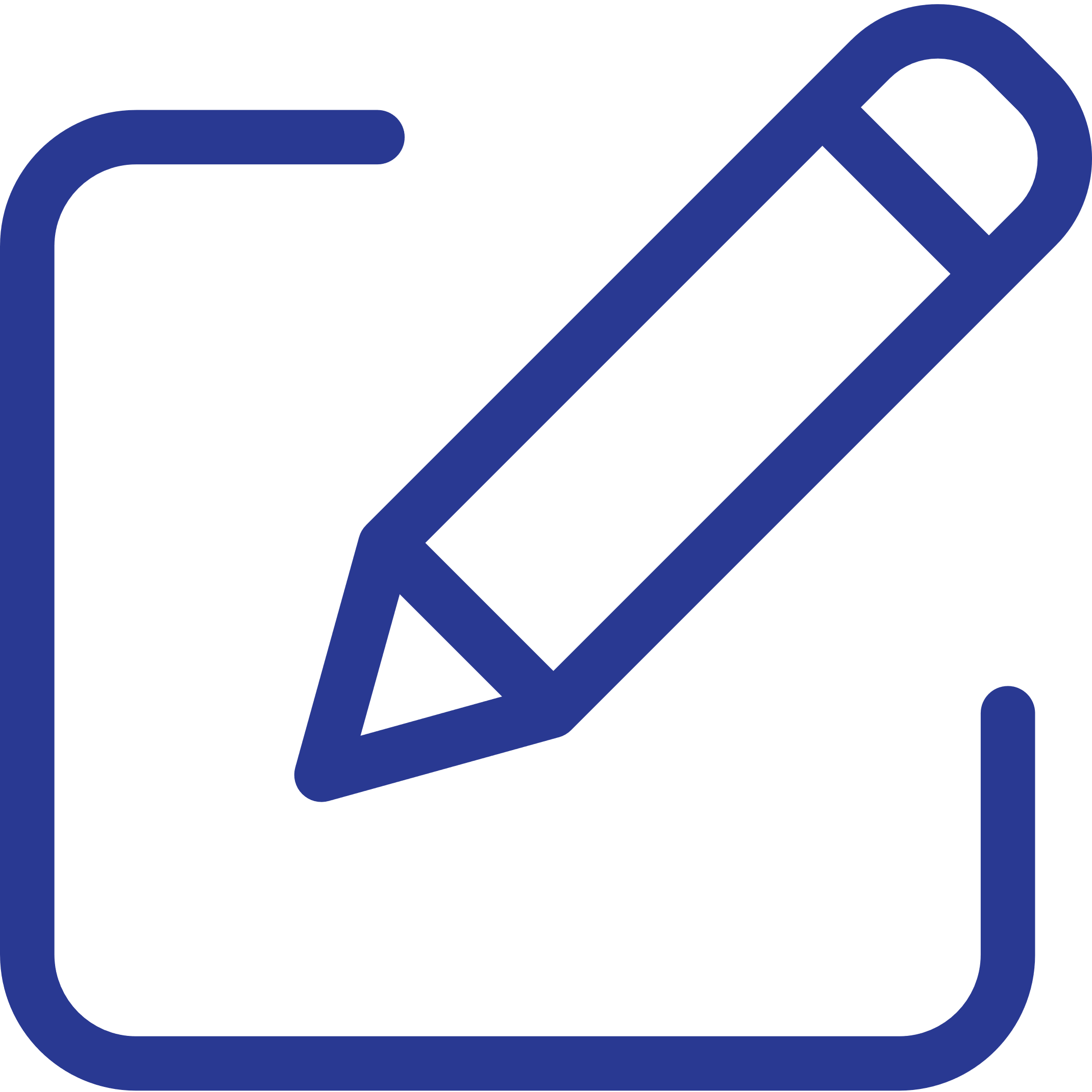 21) адаптация учебных программ для детей с особыми образовательными потребностями – внесение изменений в содержание Типовых учебных программ для детей, испытывающих трудности в усвоении содержания учебных предметов в соответствии с объемом, установленным Стандартом и темпом его изучения в классе;
22) коррекционно-развивающая программа – программа, определяющая содержание, направления и последовательность коррекционно-развивающей работы с детьми с ограниченными возможностями по видам нарушений в развитии;
23) индивидуально-развивающая программа для детей с особыми образовательными потребностями – программа, определяющая основные направления и содержание комплексной помощи на основе оценки особых образовательных потребностей детей;
24) коррекционный компонент – обязательный компонент Типового учебного плана, включающий совокупность специальных учебных занятий, направленных на коррекцию и компенсацию нарушенных функций детей с ограниченными возможностями, обучающихся в условиях специального образования;
Адаптация учебных программ
Условия для обучения
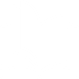 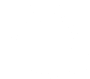 Глава 5. Требования к максимальному объему учебной нагрузки обучающихся
п. 57. В рамках инклюзивного образования деление класса на группы по перечисленным в пункте 56 настоящего Стандарта осуществляется при уменьшении наполняемости класса общего количества обучающихся на три в расчете на каждого ребенка с особыми образовательными потребностями.
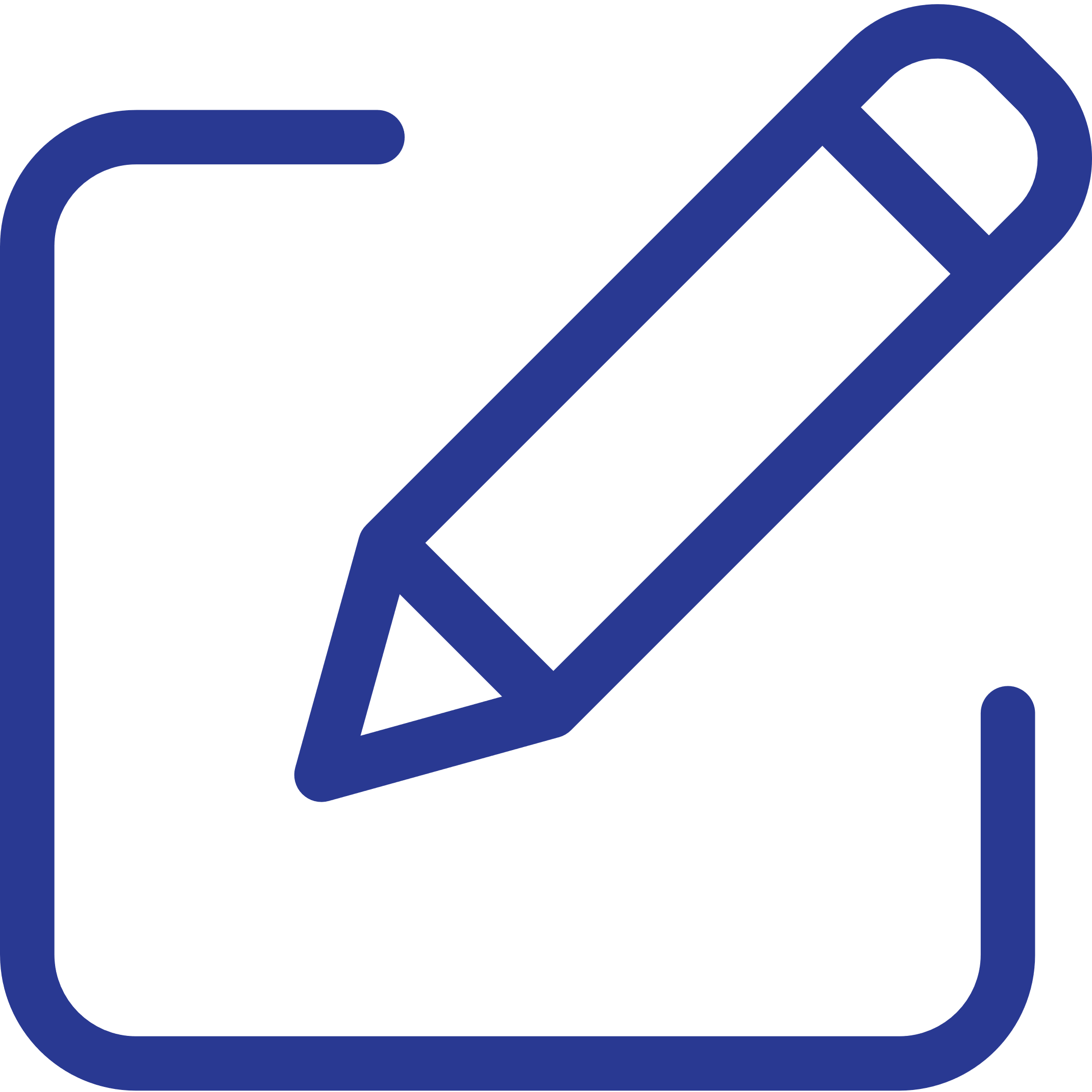 Коррекционно-развивающая программа
Адаптация оценивания
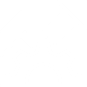 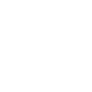 Индивидуально-развивающая программа
Деление на группы
Глава 6. Требования к сроку обучения
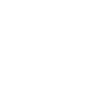 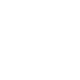 п. 59. Срок освоения специальной учебной программы для детей с ограниченными возможностями, обучающихся в специальных школах и специальных классах составляет шесть лет (5-10 классы)
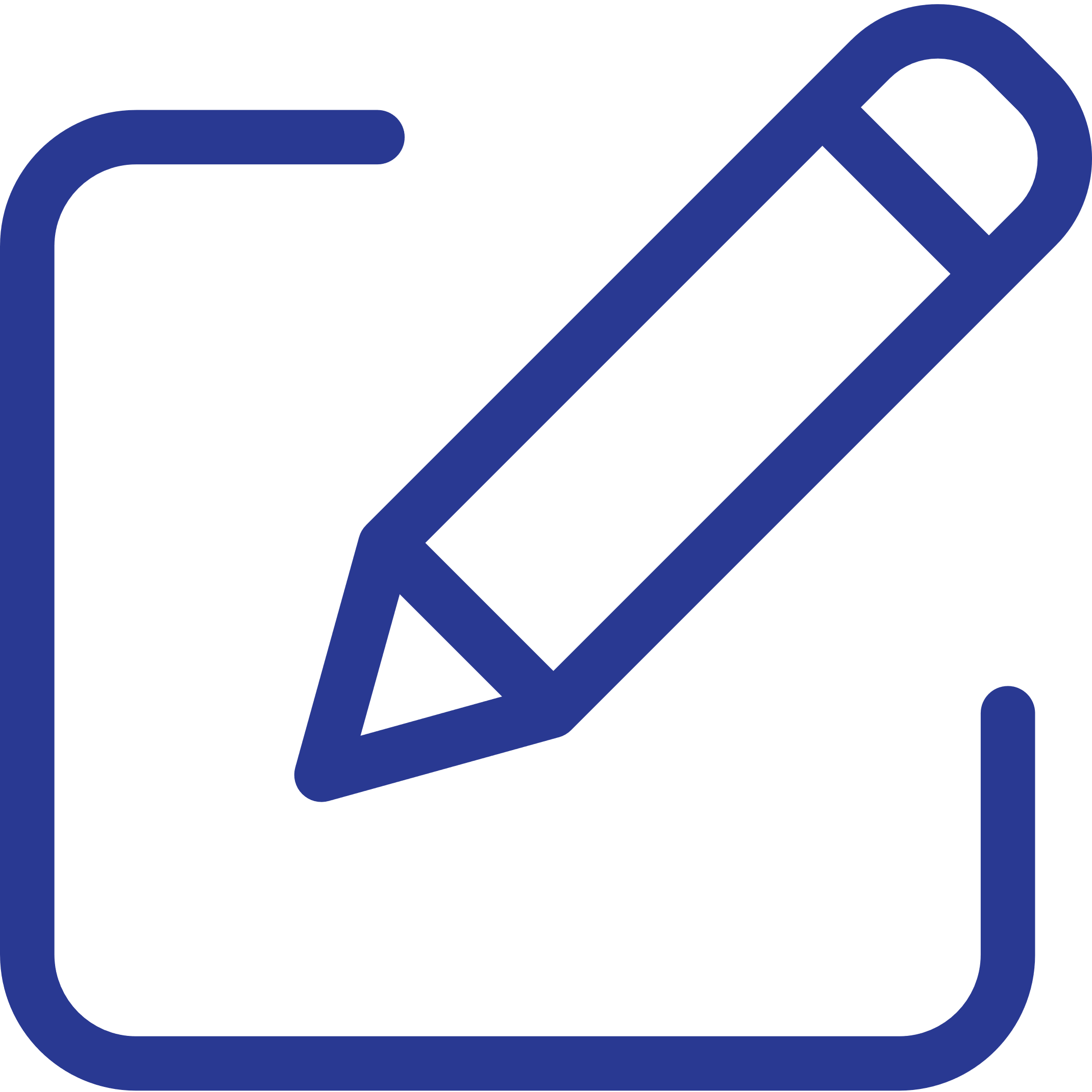 ОБРАЗОВАТЕЛЬНЫЕ ОБЛАСТИ НАЧАЛЬНОГО ОБРАЗОВАНИЯ
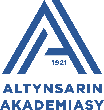 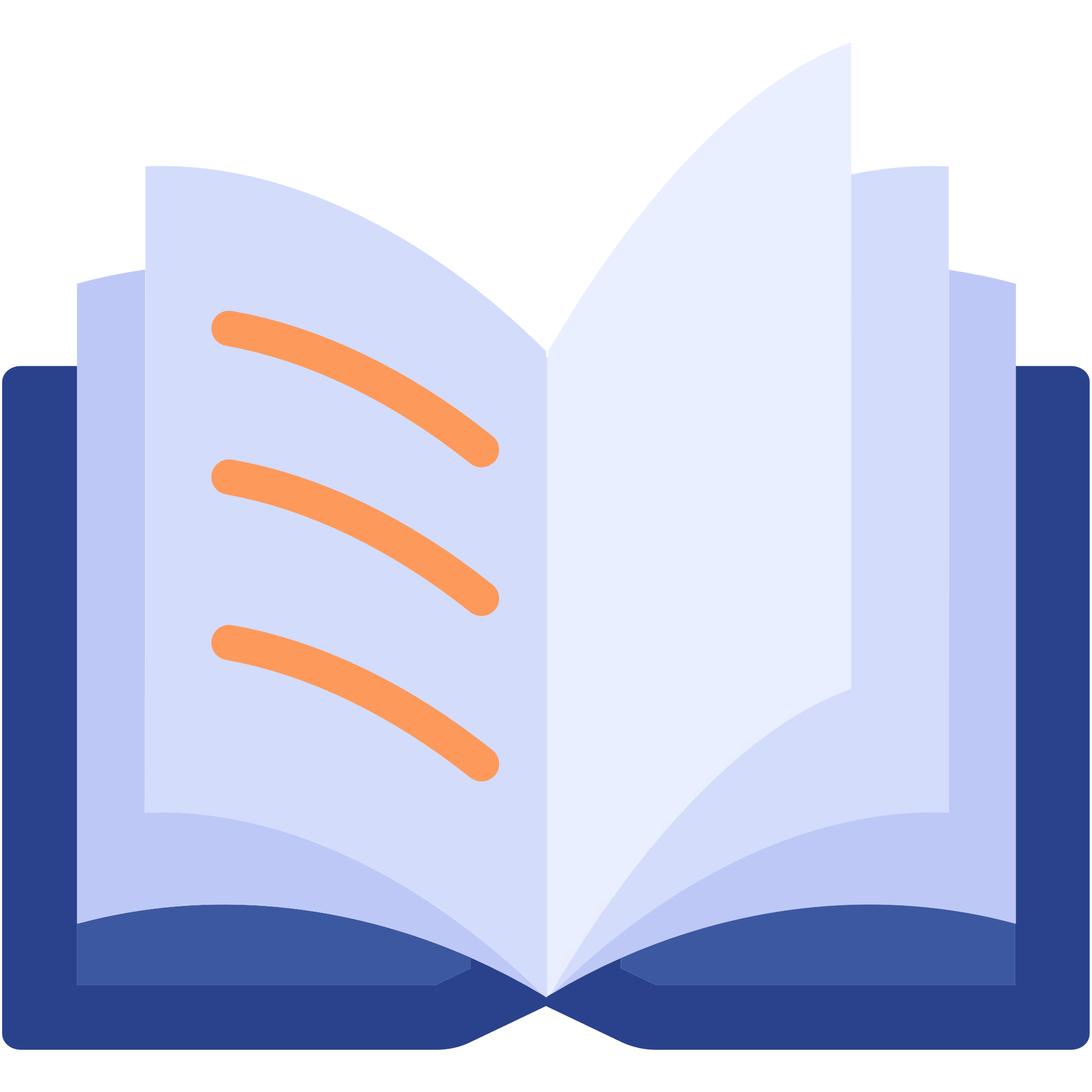 ГОСУДАРСТВЕННЫЙ ОБЩЕОБЯЗАТЕЛЬНЫЙ СТАНДАРТ начального ОБРАЗОВАНИЯ
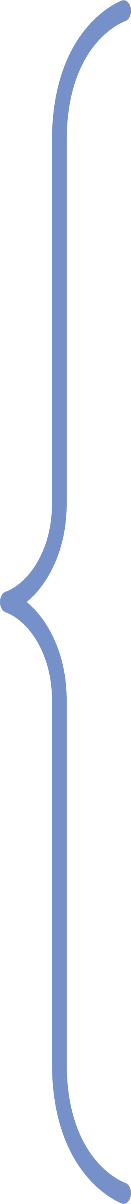 «Язык 
и литература»
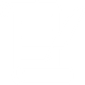 Глава 2. Требования к содержанию образования
«Математика и информатика»
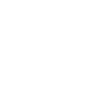 18. Содержание образовательной области «Математика и информатика» реализуется в учебных предметах «Математика», «Цифровая грамотность».
20. Содержание образовательной области «Естествознание» реализуется в учебном предмете «Естествознание».
22. Содержание образовательной области «Человек и общество» реализуется в учебном предмете «Познание мира».
24. Содержание образовательной области «Технология и искусство» представлено учебными предметами «Музыка», «Труд», «Изобразительное искусство».
26. Содержание образовательной области «Физическая культура» реализуется в учебном предмете «Физическая культура»
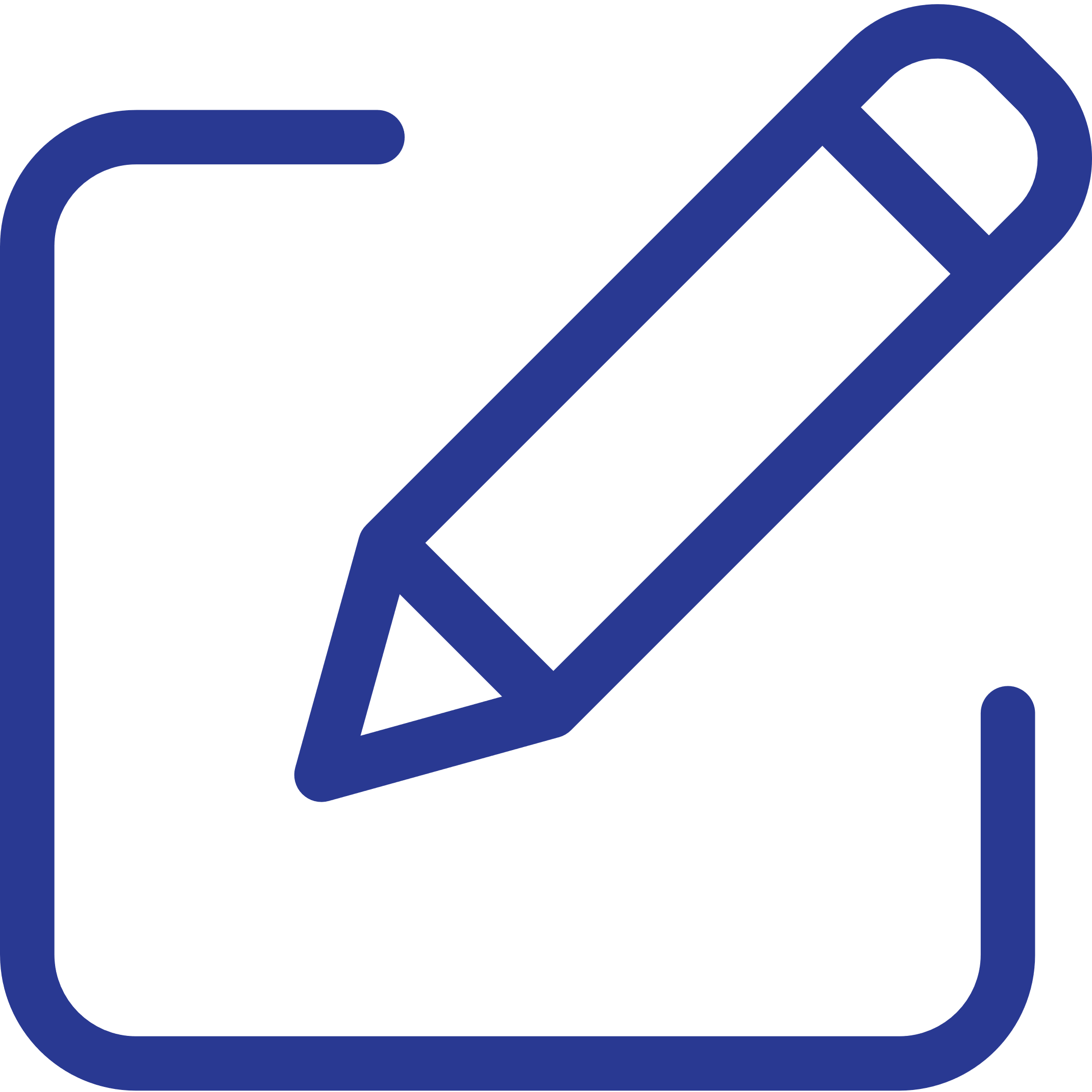 п. 15. Содержание начального образования реализуется через образовательные области «Язык и литература», «Математика и информатика», «Естествознание», «Человек и общество», «Технология и искусство», «Физическая культура».
п. 16. Содержание образовательной области «Язык и литература» реализуется в учебных предметах:
1) в классах с казахским языком обучения «Әліппе», «Ана тілі», «Қазақ тілі», «Әдебиеттік оқу», «Русский язык», «Иностранный язык»;
2) в классах с русским языком обучения: «Букварь», «Обучение грамоте», «Қазақ тілі», «Русский язык», «Литературное чтение», «Иностранный язык»;
3) в классах с уйгурским/узбекским/таджикским языком обучения: «Әліппе», «Обучение грамоте», «Қазақ тілі», «Уйгурский/ Узбекский/ Таджикский язык», «Литературное чтение», «Русский язык», «Иностранный язык»
«Естествознание»
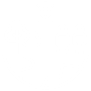 «Человек 
и общество»
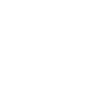 «Технология и искусство»
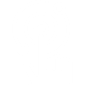 «Физическая культура»
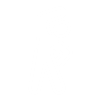 МЕЖПРЕДМЕТНАЯ ИНТЕГРАЦИЯ
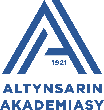 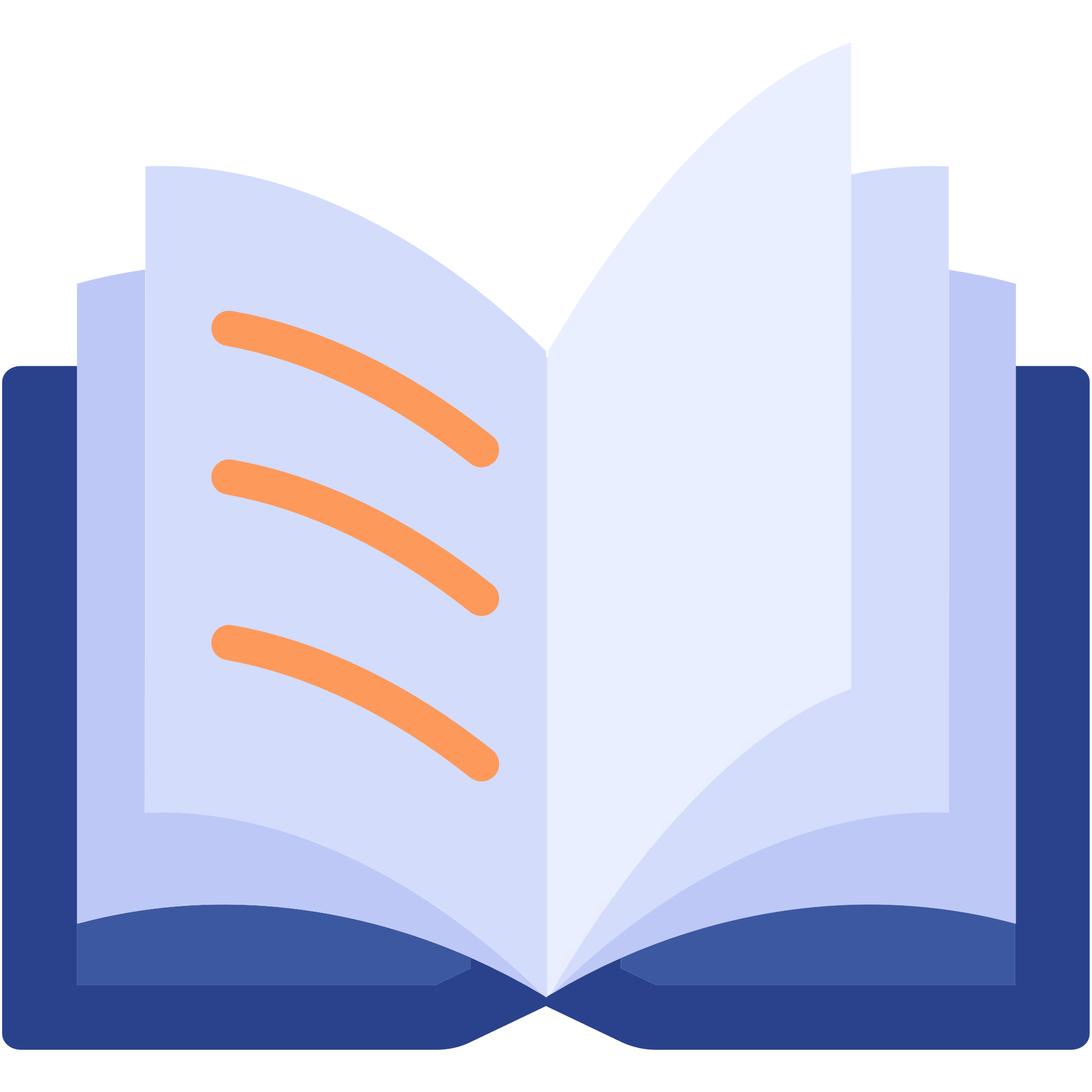 ГОСУДАРСТВЕННЫЙ ОБЩЕОБЯЗАТЕЛЬНЫЙ СТАНДАРТ
начального/ОСНОВНОГО СРЕДНЕГО ОБРАЗОВАНИЯ
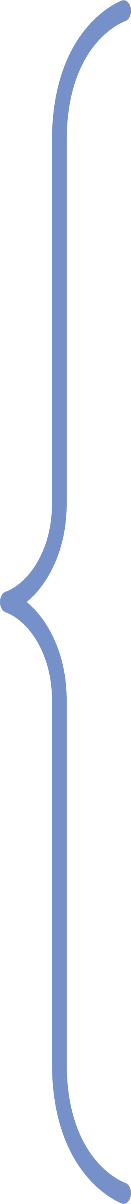 Глава 3. Требования к уровню подготовки обучающихся
Снижение 
учебной 
нагрузки 
на обучающихся
Сопоставимость 
с международными программами
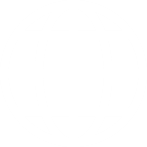 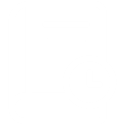 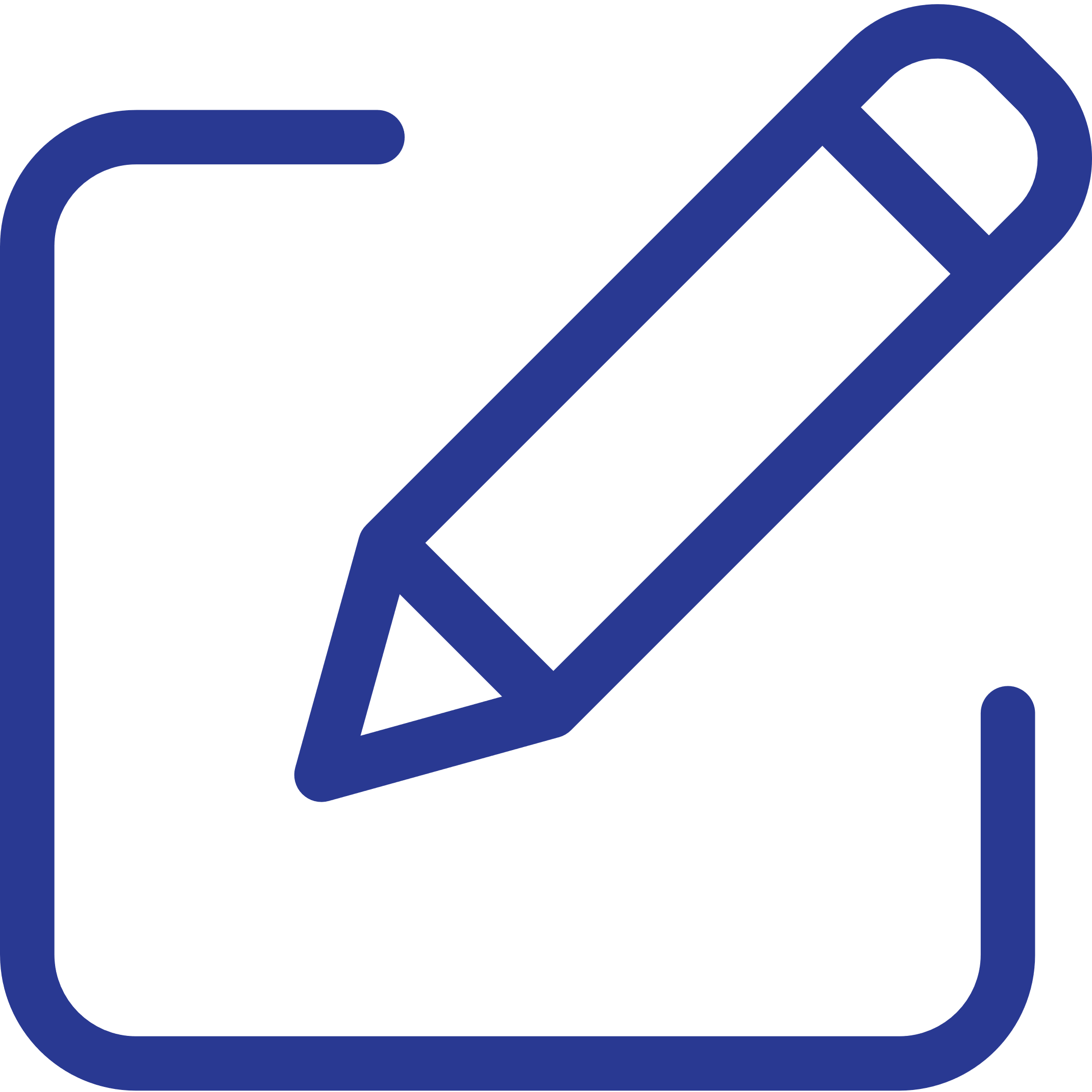 34. Организации среднего образования могут достигать ожидаемых результатов обучения по образовательным областям «Математика и информатика», «Естествознание», «Человек и общество» через интеграцию предметов «Алгебра», «Геометрия» в предмет «Математика», предметов «Физика», «Химия», «Биология» в предмет «Естествознание», предметов «Всемирная история», «Основы права» в предмет «Социальные науки»
Гибкость школьной программы
Правовые основы и существующая практика
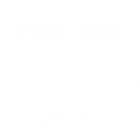 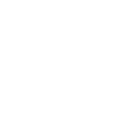 ОЦЕНИВАНИЕ
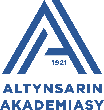 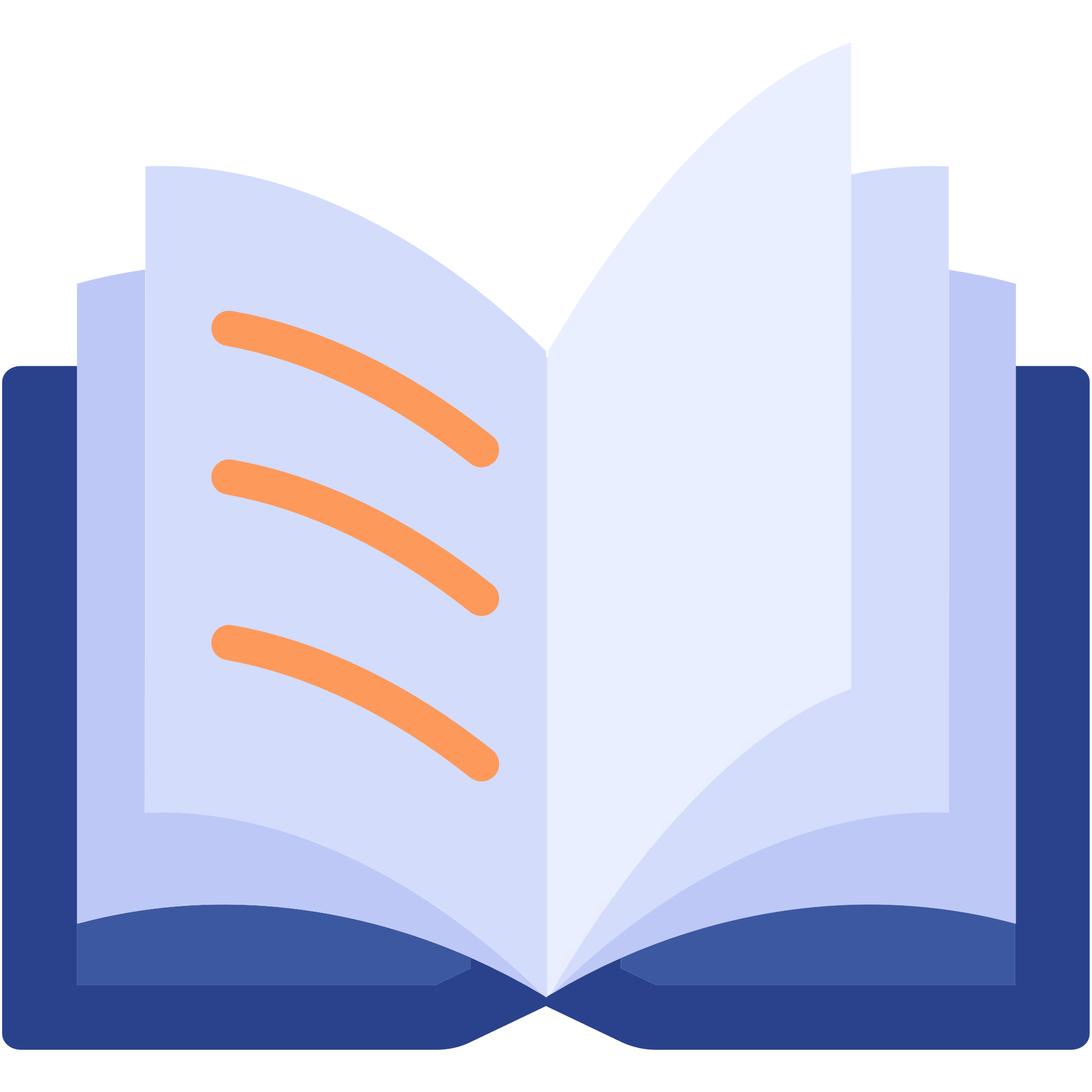 ГОСУДАРСТВЕННЫЙ ОБЩЕОБЯЗАТЕЛЬНЫЙ СТАНДАРТ начального/ОСНОВНОГО СРЕДНЕГО ОБРАЗОВАНИЯ
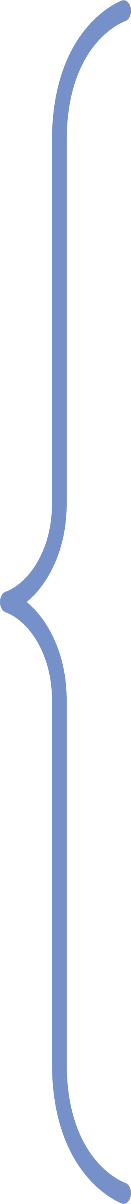 Критериальное оценивание
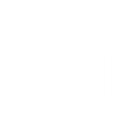 Оценивание результатов обучения
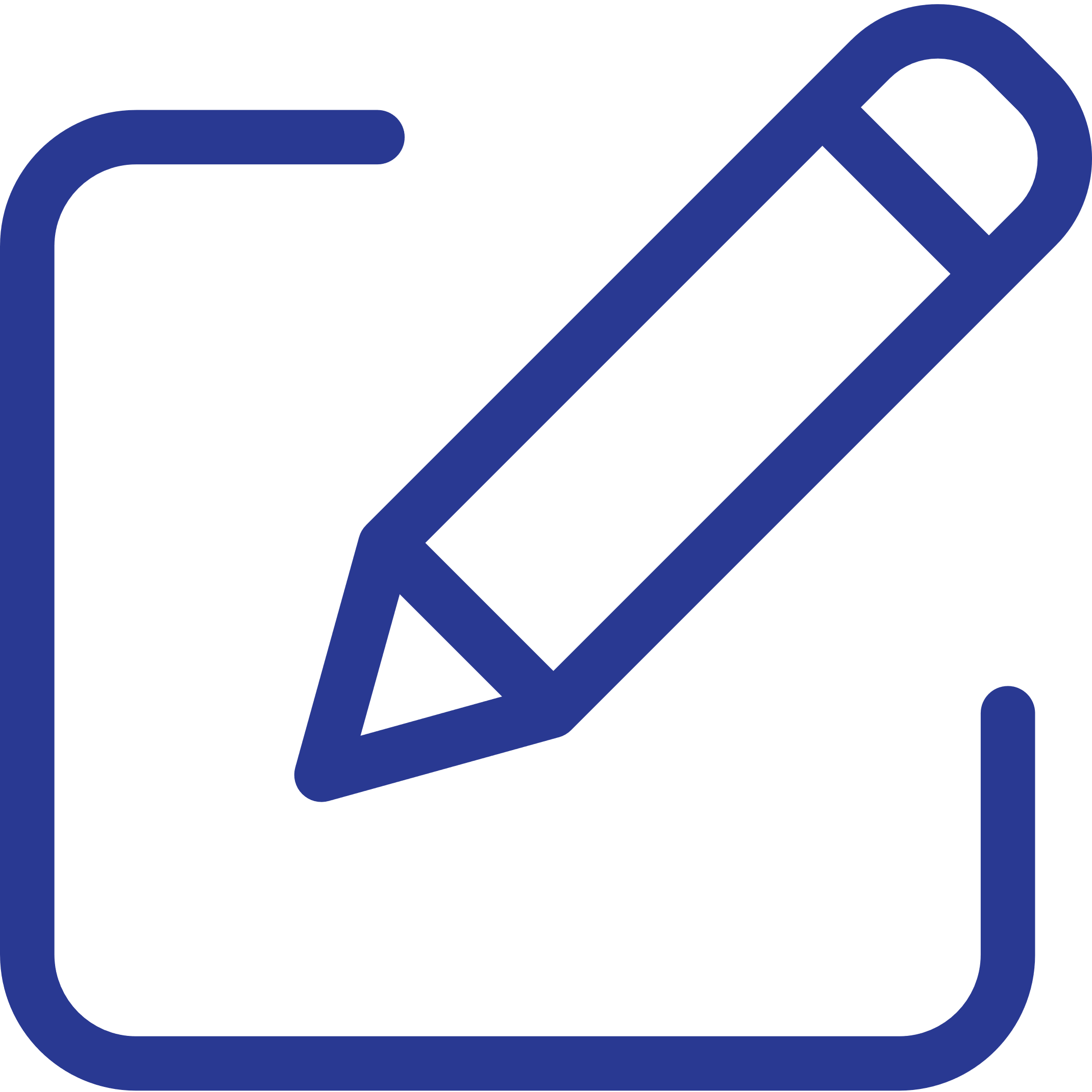 При оценивании учебных достижений обучающихся, в том числе обучающихся с особыми образовательными потребностями, используется система критериального оценивания.
Оценивание учебных достижений обучающихся на уровне основного среднего образования осуществляется в форме формативного и суммативного оценивания.
Оценивание проводится по предметам и курсам инвариантного и вариативного компонентов.
В целях формирования ответственного поведения обучающихся, обеспечения прозрачности и добросовестности, создания справедливой образовательной среды и повышения качества образования внедряются принципы и правила академической честности.
Формативное и суммативное оценивание
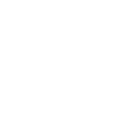 Академическая честность
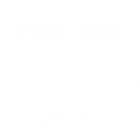 ОЖИДАЕМЫЕ РЕЗУЛЬТАТЫ ОБУЧЕНИЯ ПО ОБРАЗОВАТЕЛЬНЫМ ОБЛАСТЯМ
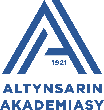 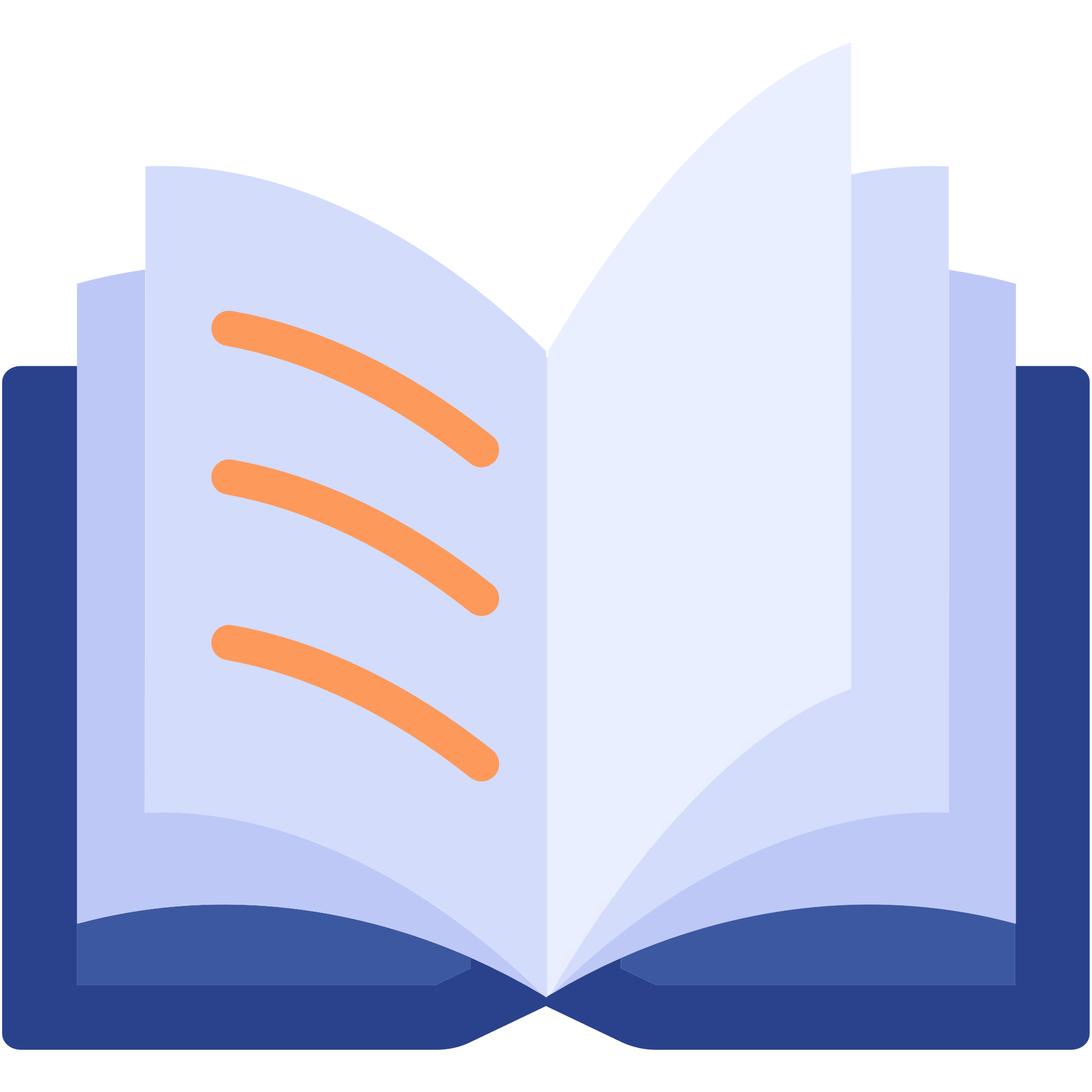 ГОСУДАРСТВЕННЫЙ ОБЩЕОБЯЗАТЕЛЬНЫЙ СТАНДАРТ начального/ОСНОВНОГО СРЕДНЕГО ОБРАЗОВАНИЯ
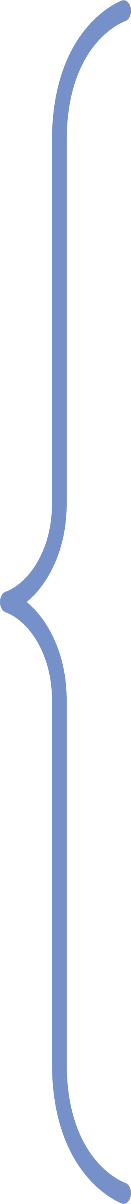 Основы безопасности жизнедеятель-ности (ОБЖ)
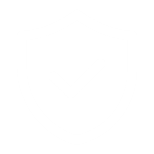 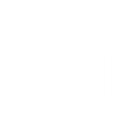 Читательская грамотность
Глава 3. Требования к уровню подготовки обучающихся
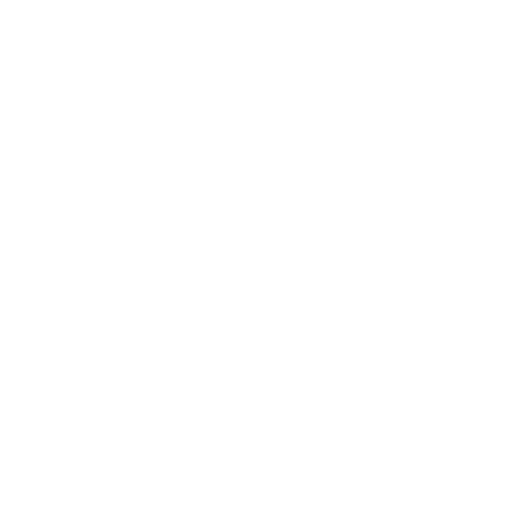 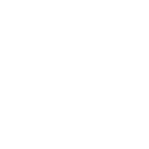 Навыки применения цифровых инструментов и искусственного интеллекта (ИИ)
Функциональная грамотность
п. 33. Ожидаемые результаты обучения по образовательным областям (и учебным предметам) служат основой для определения базового содержания основного среднего образования
36. В Типовых учебных программах основного среднего образования ожидаемые результаты обучения по образовательным областям (и учебным предметам) конкретизируются в целях обучения по разделам каждого учебного предмета
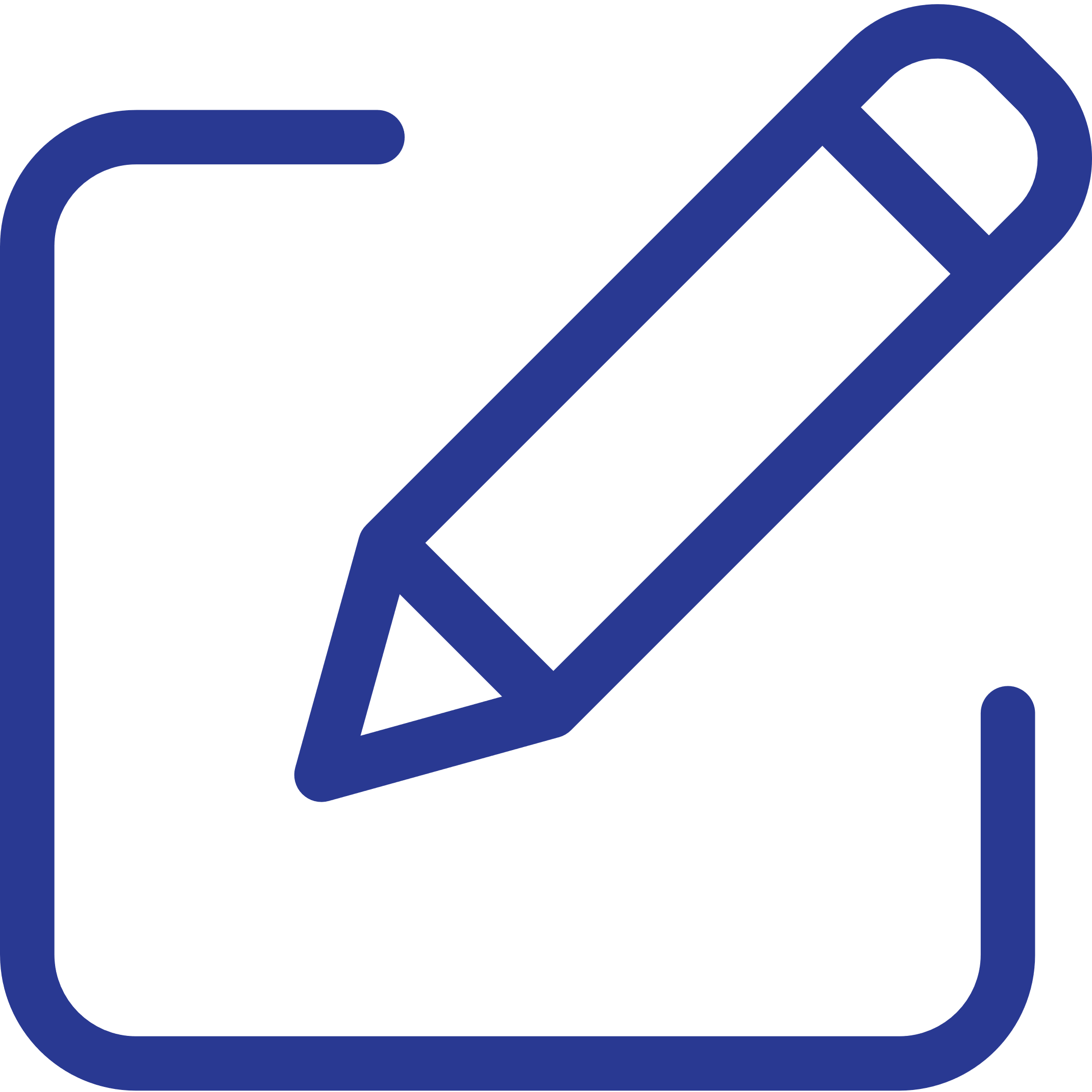 Цифровая гигиена
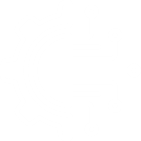 Финансовая грамотность
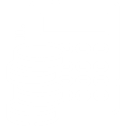 ПРОФОРИЕНТАЦИЯ И ОЦЕНКА СОЦИАЛЬНОГО GPA
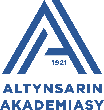 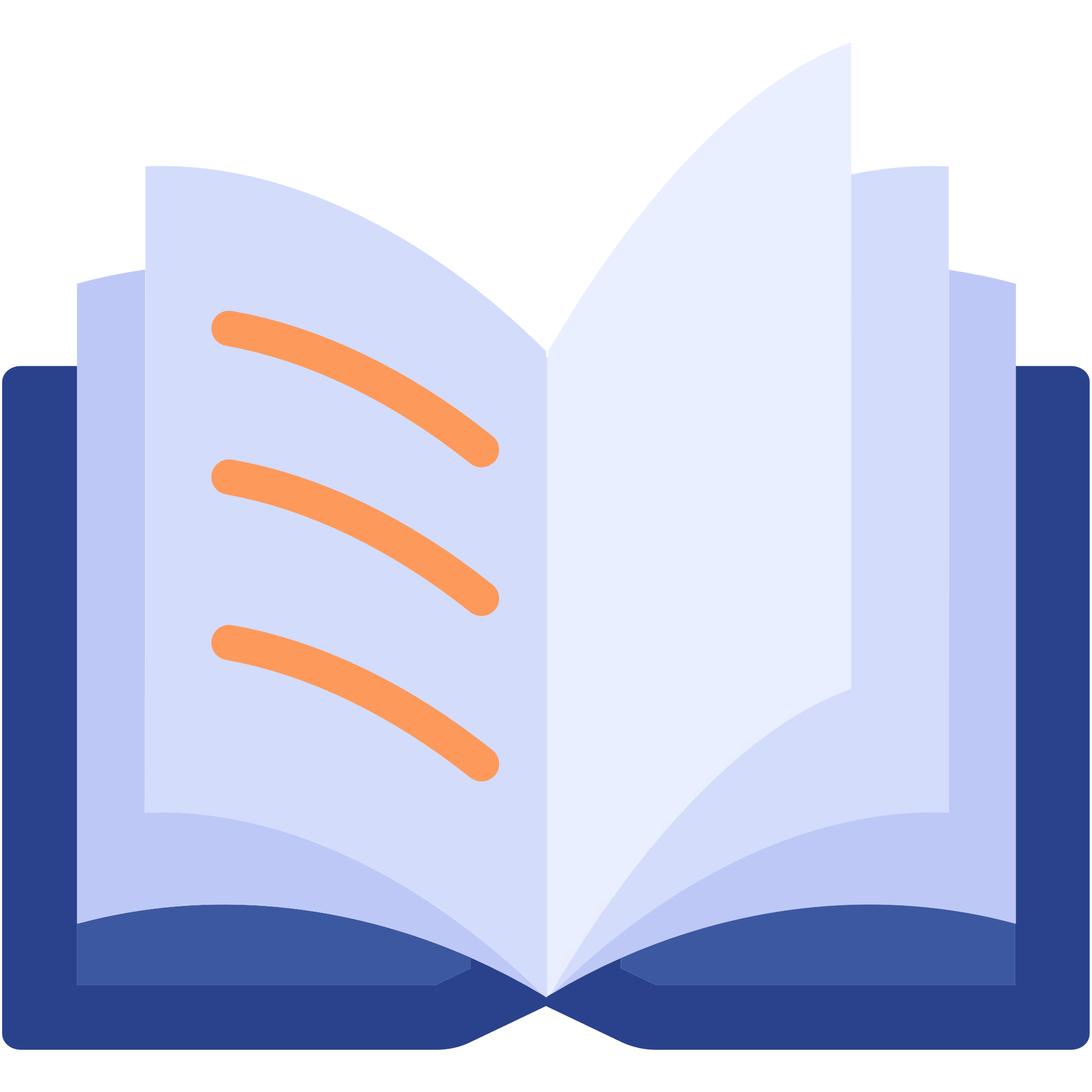 ГОСУДАРСТВЕННЫЙ ОБЩЕОБЯЗАТЕЛЬНЫЙ СТАНДАРТ начального/ОСНОВНОГО СРЕДНЕГО ОБРАЗОВАНИЯ
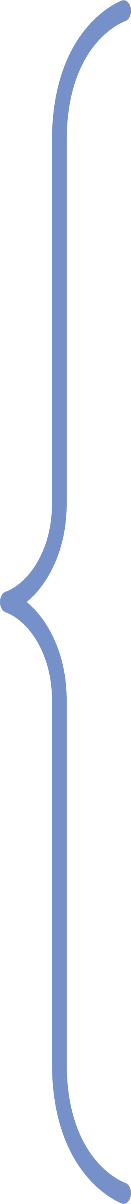 Глава 2. Требования к содержанию образования
Глава 1. Общие положения
19) социальный GPA (Grade Point Average) – оценивание участия и достижений обучающегося во внеучебной деятельности и в общественной жизни, а также результатов дополнительного образования;
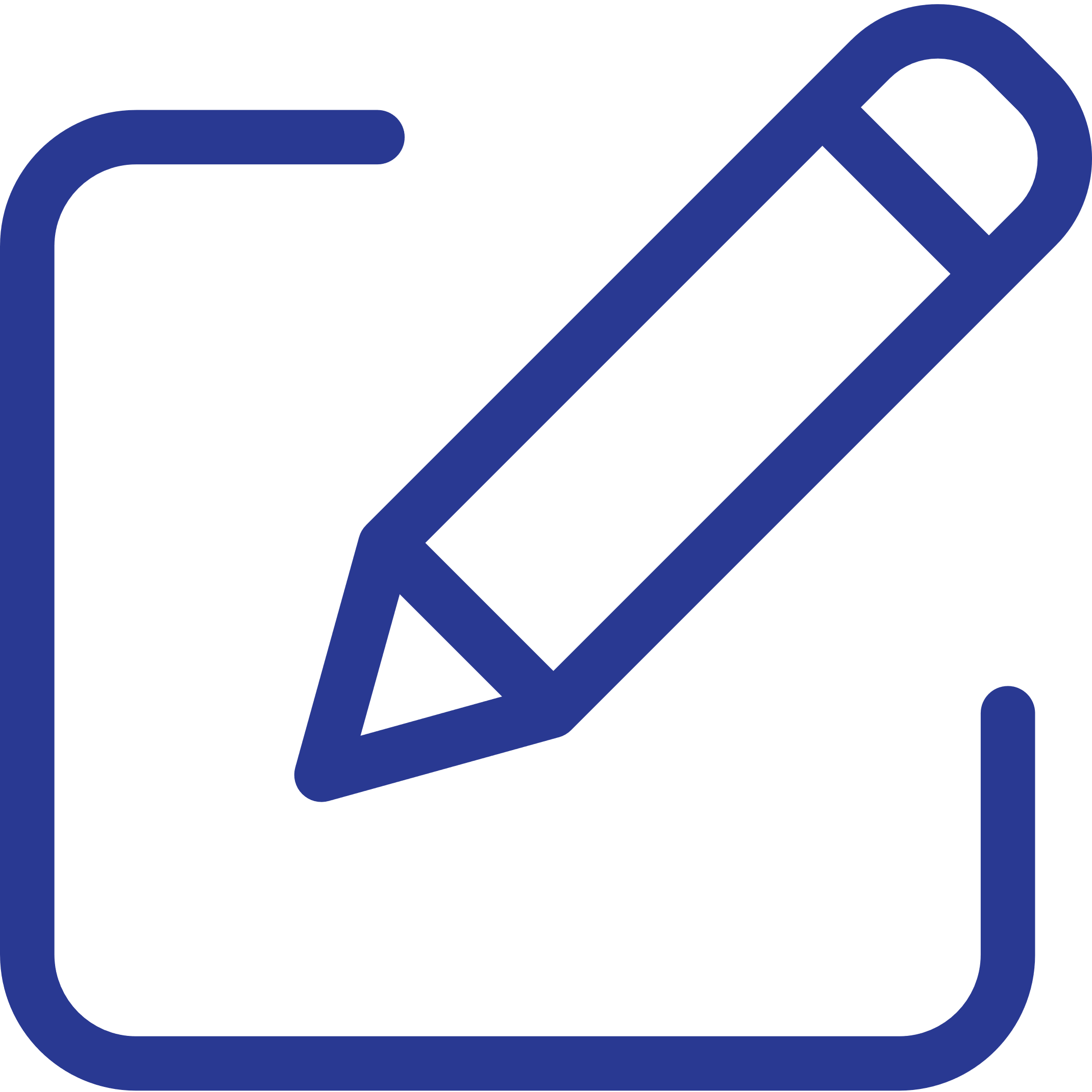 Исследование интересов, способностей и склонностей
п. 6. Задачи основного среднего образования:
4) ориентировать на осознанный выбор будущей профессии, развивать стремление к постоянному обучению
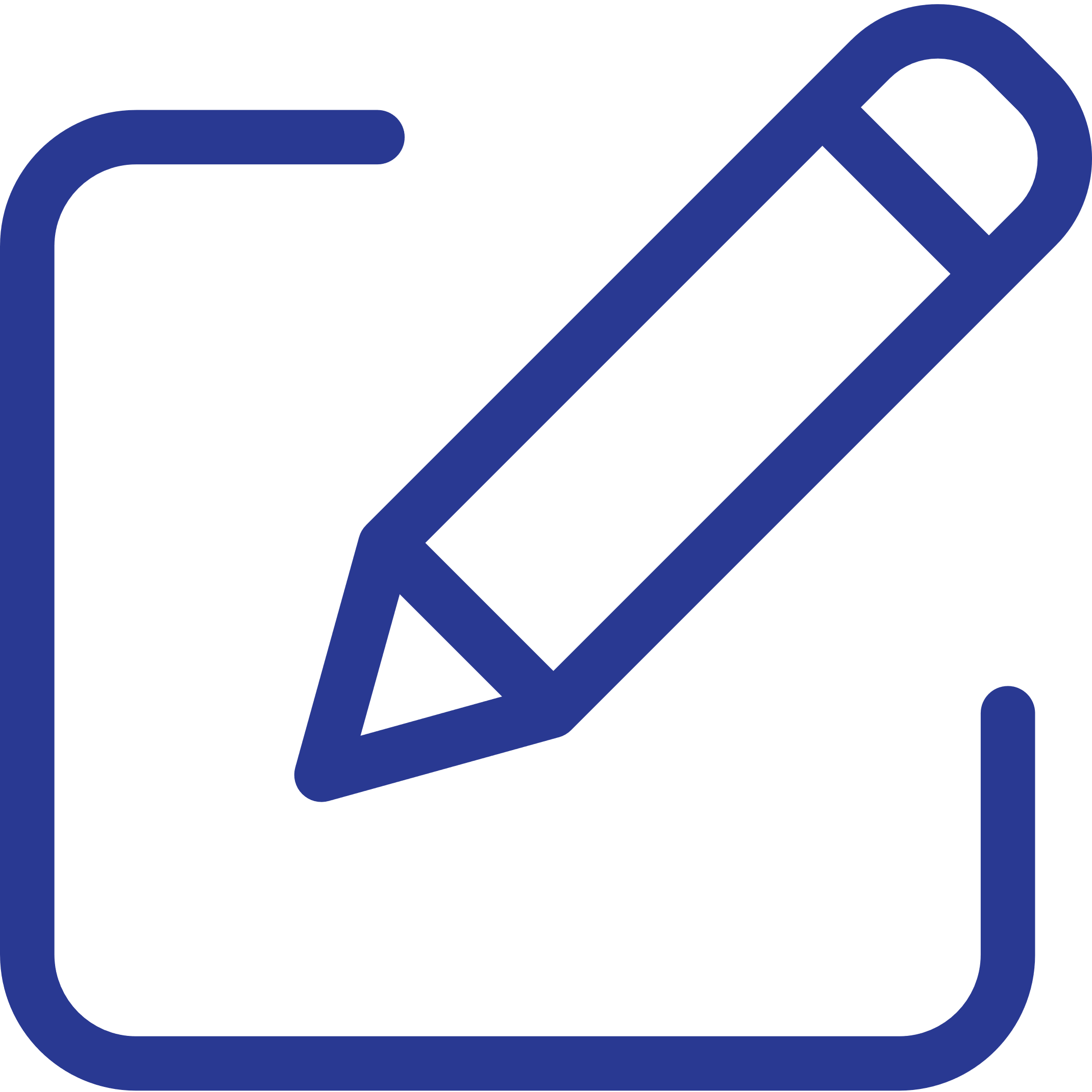 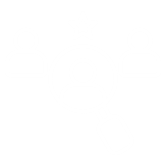 Глава 3. Требования к уровню подготовки обучающихся
Оценивание результатов обучения
п. 31. Ожидаемые результаты освоения содержания основного среднего образования на основе базовых ценностей выражаются в виде ключевых компетенций:
 - проявляет настойчивость и дисциплину, стремится к осознанному выбору профессии;
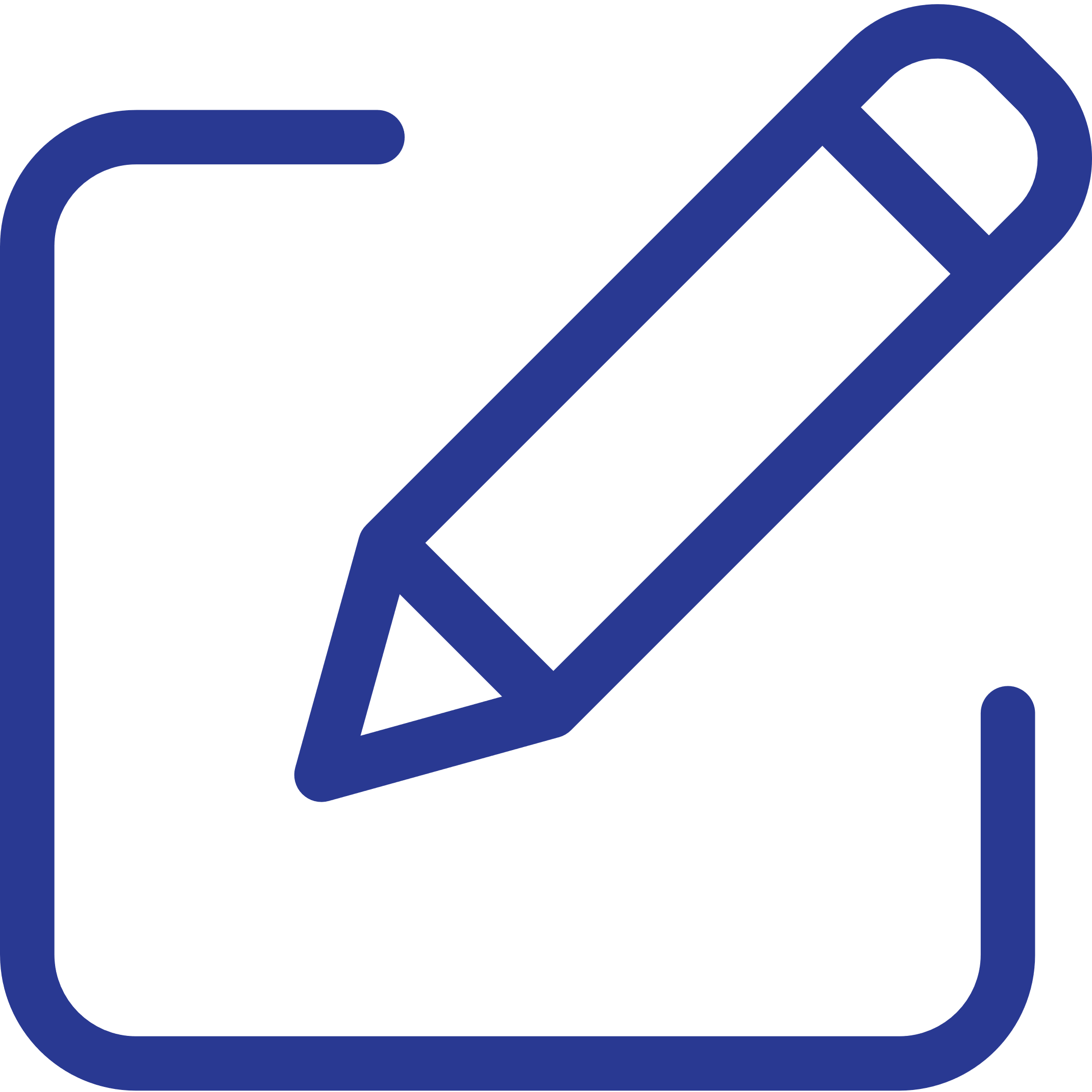 В целях всестороннего развития обучающихся и формирования у них необходимых ключевых компетенций на основе базовых ценностей образования, вводится оценка социального GPA (Grade Point Average).

Оценивание социального GPA осуществляется отдельно от академической успеваемости и фиксируется в Приложении к Аттестату об основном образовании.
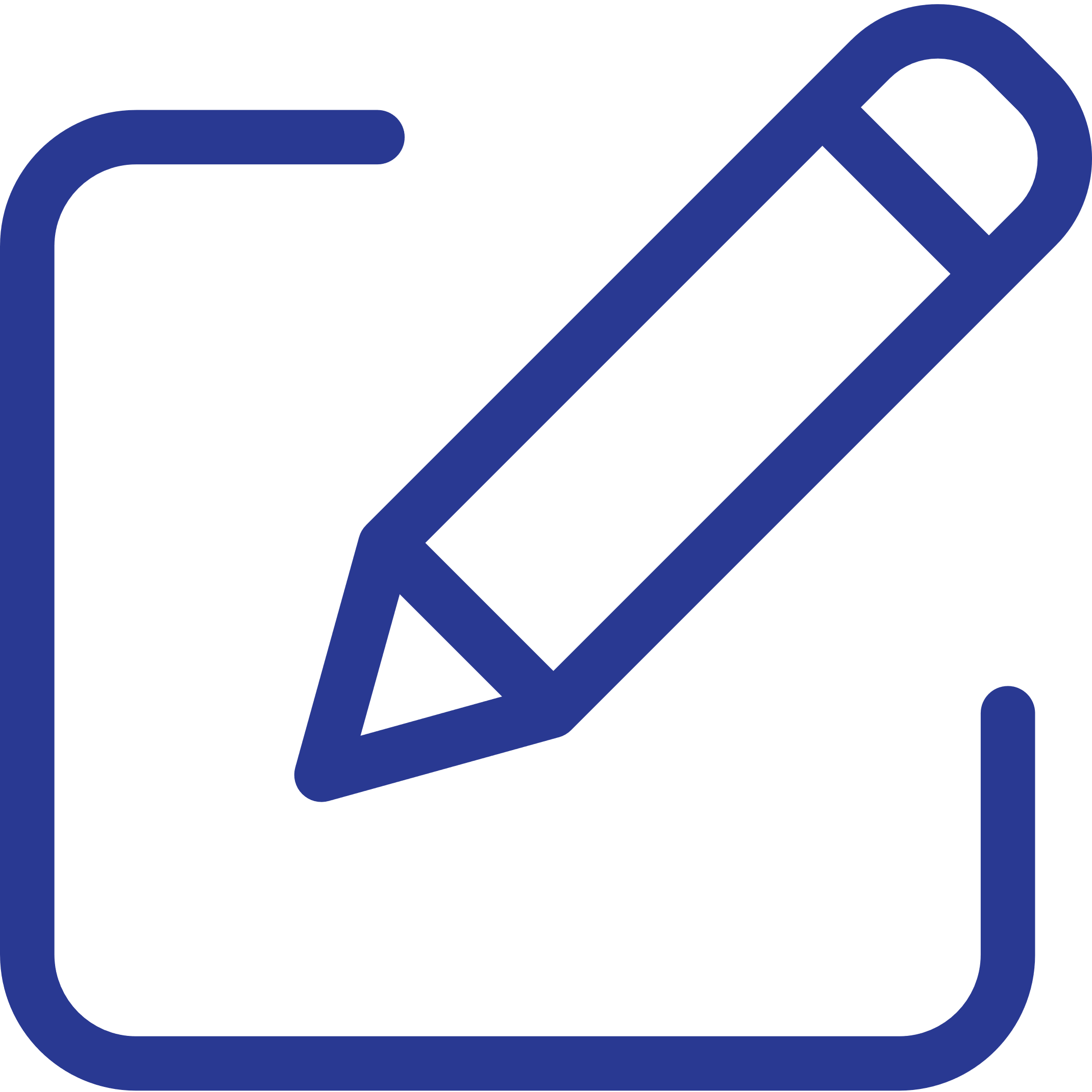 Отдельное оценивание социального GPA
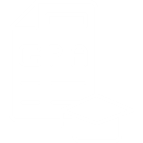 На уровне основного среднего образования проводится исследование интересов, способностей и склонностей обучающихся по выбору профессии на основе диагностики определения профессиональной ориентации
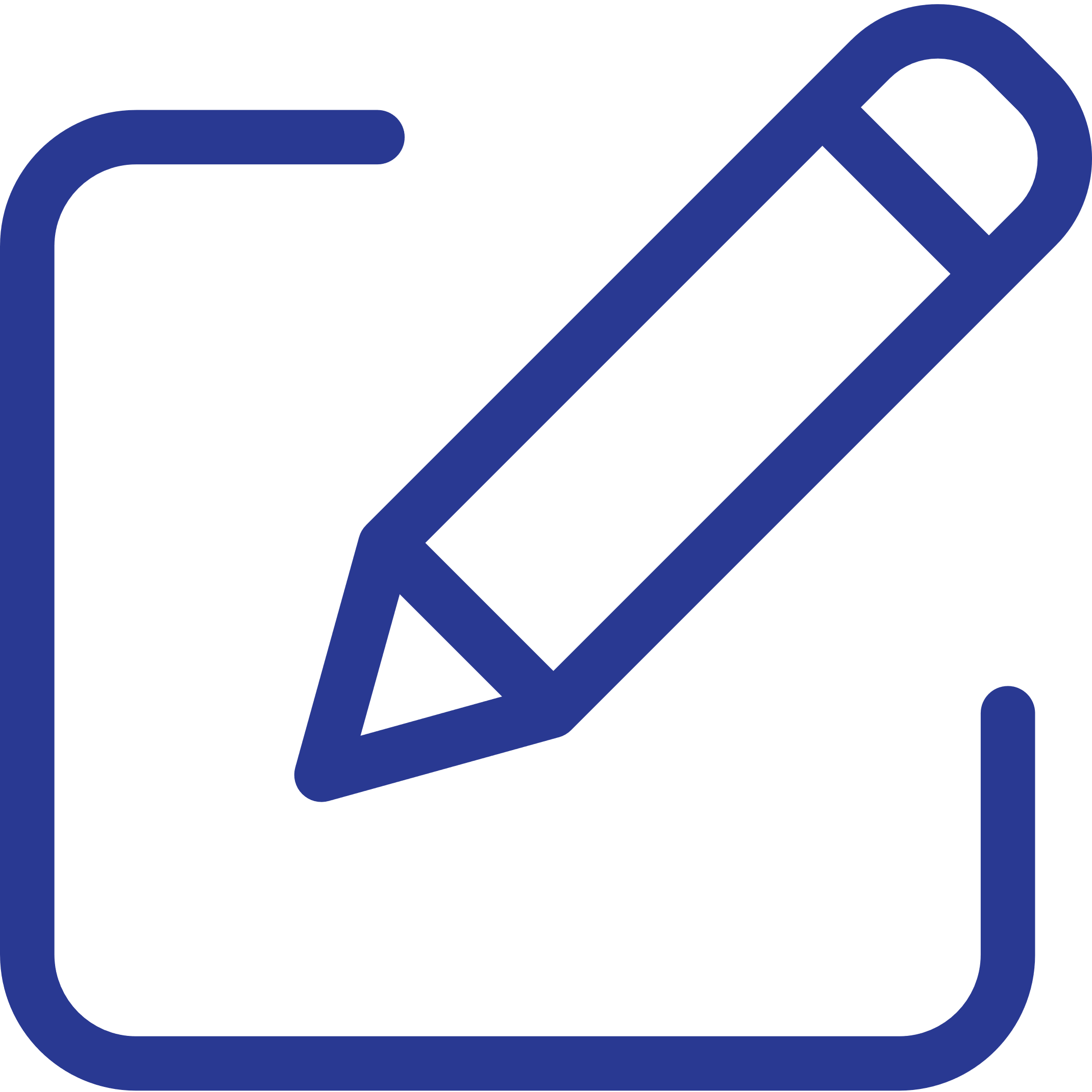 МОНИТОРИНГ РЕАЛИЗАЦИИ ГОСУДАРСТВЕННОГО ОБЩЕОБЯЗАТЕЛЬНОГО СТАНДАРТА ОСНОВНОГО СРЕДНЕГО/НАЧАЛЬНОГО ОБРАЗОВАНИЯ
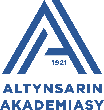 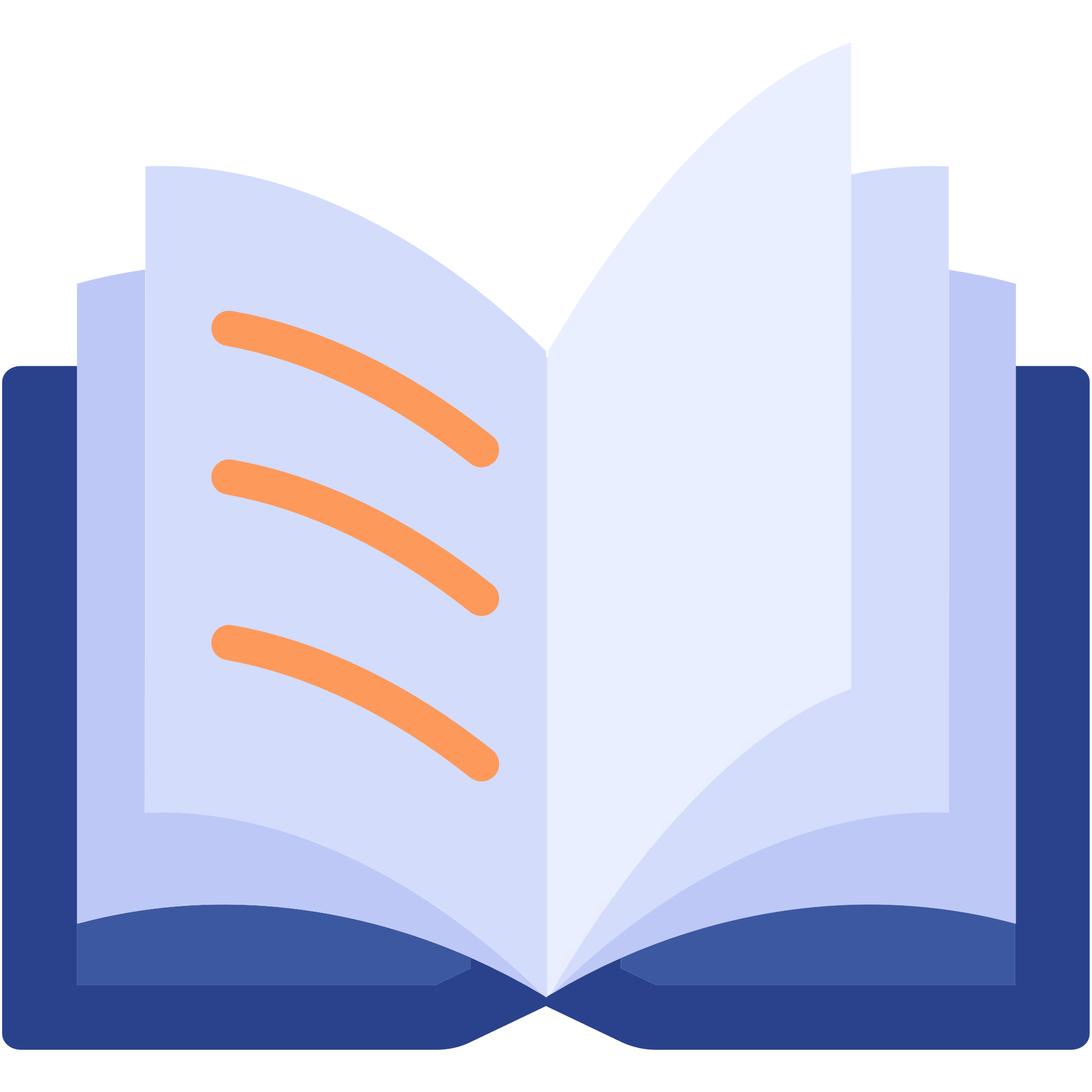 ГОСУДАРСТВЕННЫЙ ОБЩЕОБЯЗАТЕЛЬНЫЙ СТАНДАРТ
начального/ОСНОВНОГО СРЕДНЕГО ОБРАЗОВАНИЯ
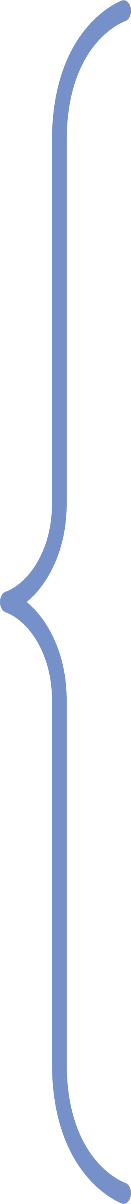 Обеспечение качества образования
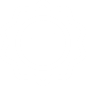 Мониторинг реализации Государственного общеобязательного стандарта начального образования
Непрерывный процесс улучшения
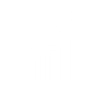 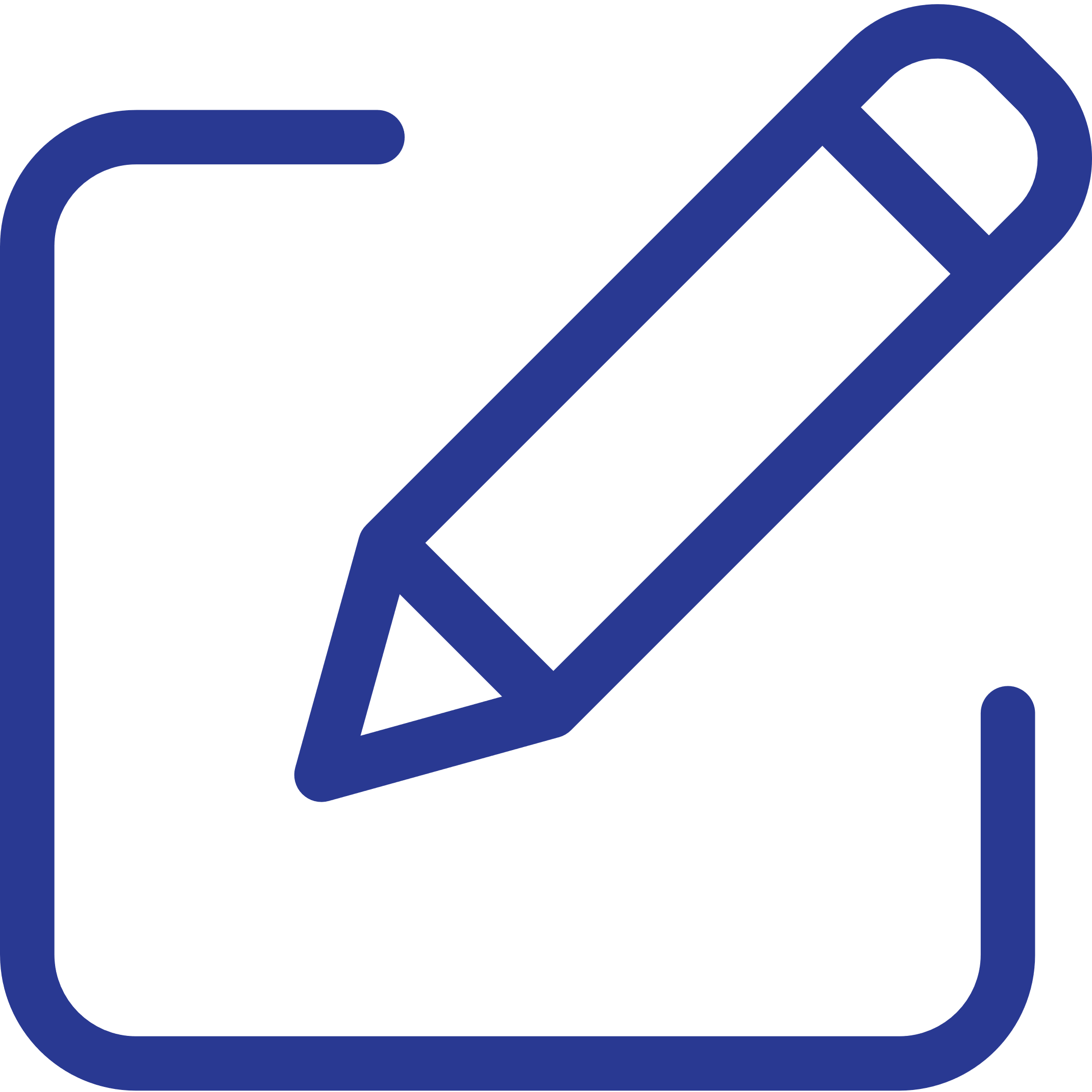 Мониторинг реализации Государственного общеобязательного стандарта начального образования, Типовых учебных планов и Типовых учебных программ по предметам проводится в целях обеспечения качества образования и является непрерывным процессом
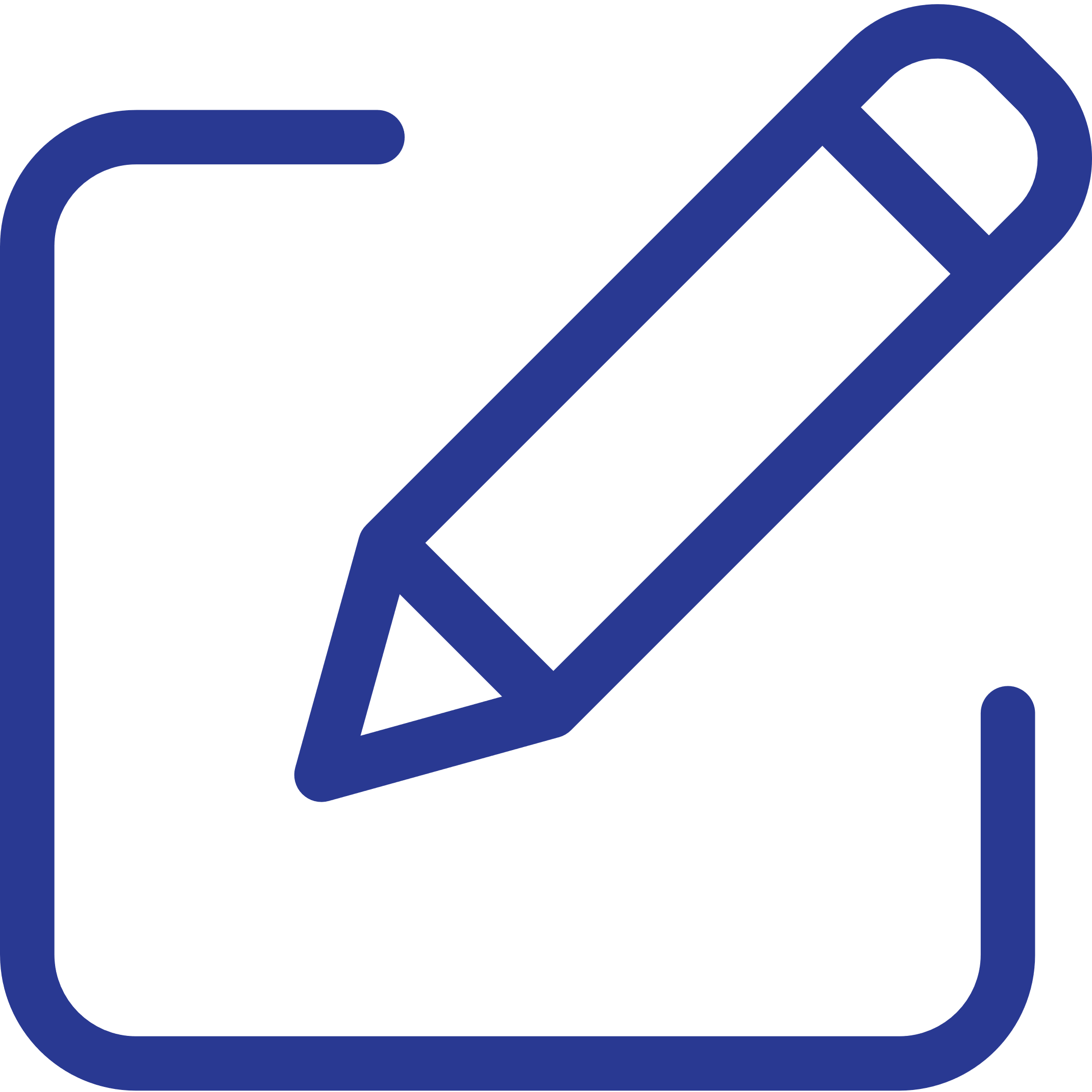 Результаты мониторинга реализации Государственного общеобязательного стандарта начального образования, Типовых учебных планов и Типовых учебных программ по предметам, мониторинга учебных достижений обучающихся, международных сопоставительных исследований, достижения науки и технологий, а также приоритеты государственной политики являются основанием для внесения изменений в Государственный общеобязательный стандарт начального образования, Типовые учебные планы и Типовые учебные программы по предметам
Адаптация к изменениям
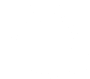 Учетгосударственной политики
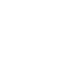 Повышение прозрачности и доверия
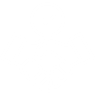